永平高中PLC運作與課程發展
陳政典、蔡雅涵老師
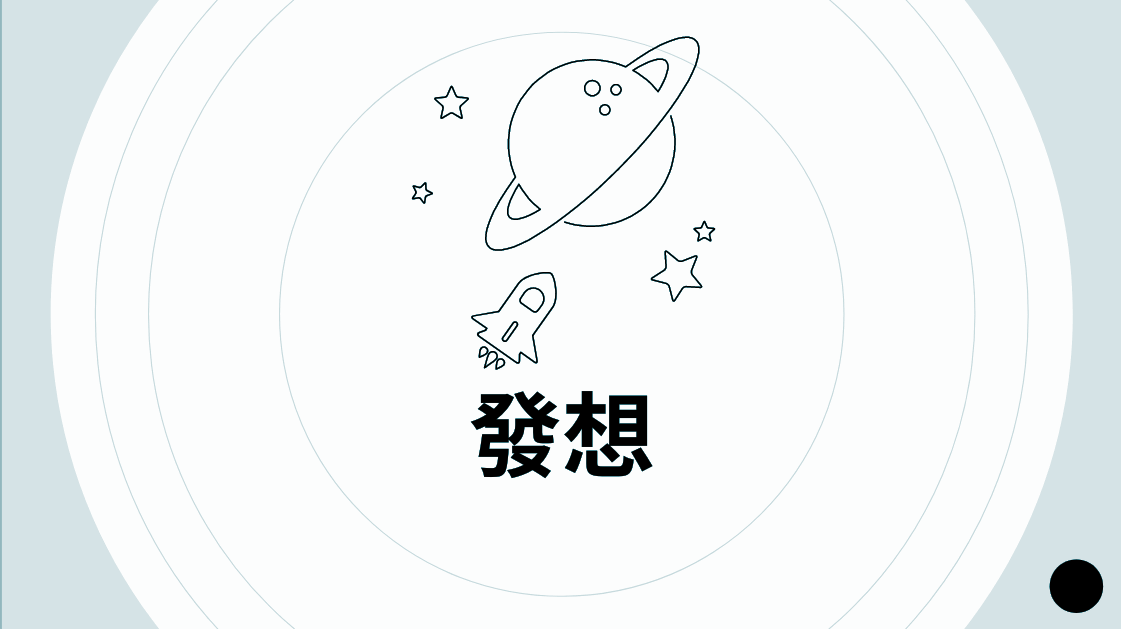 世界最具價值的品牌前二十名
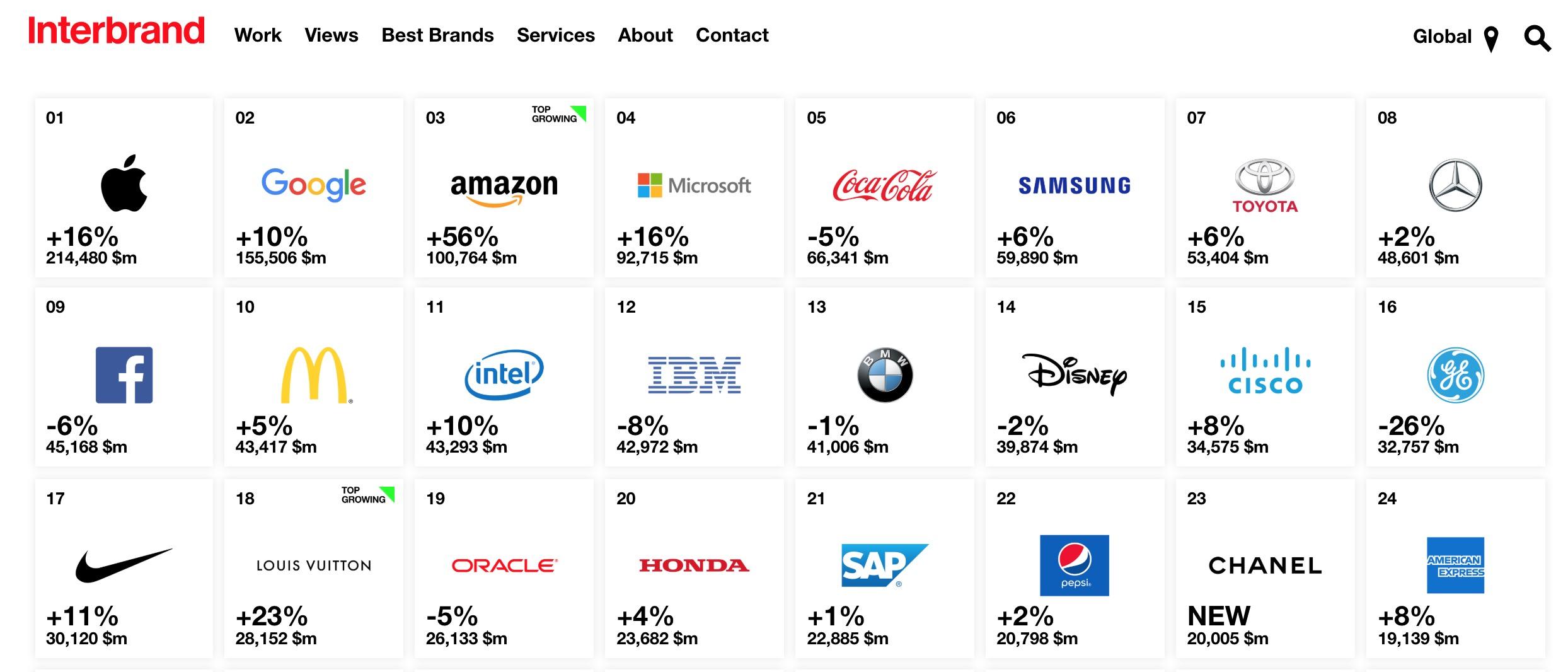 具創意的科技公司：50%
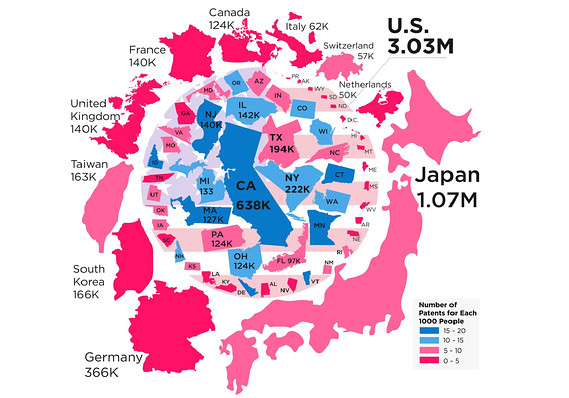 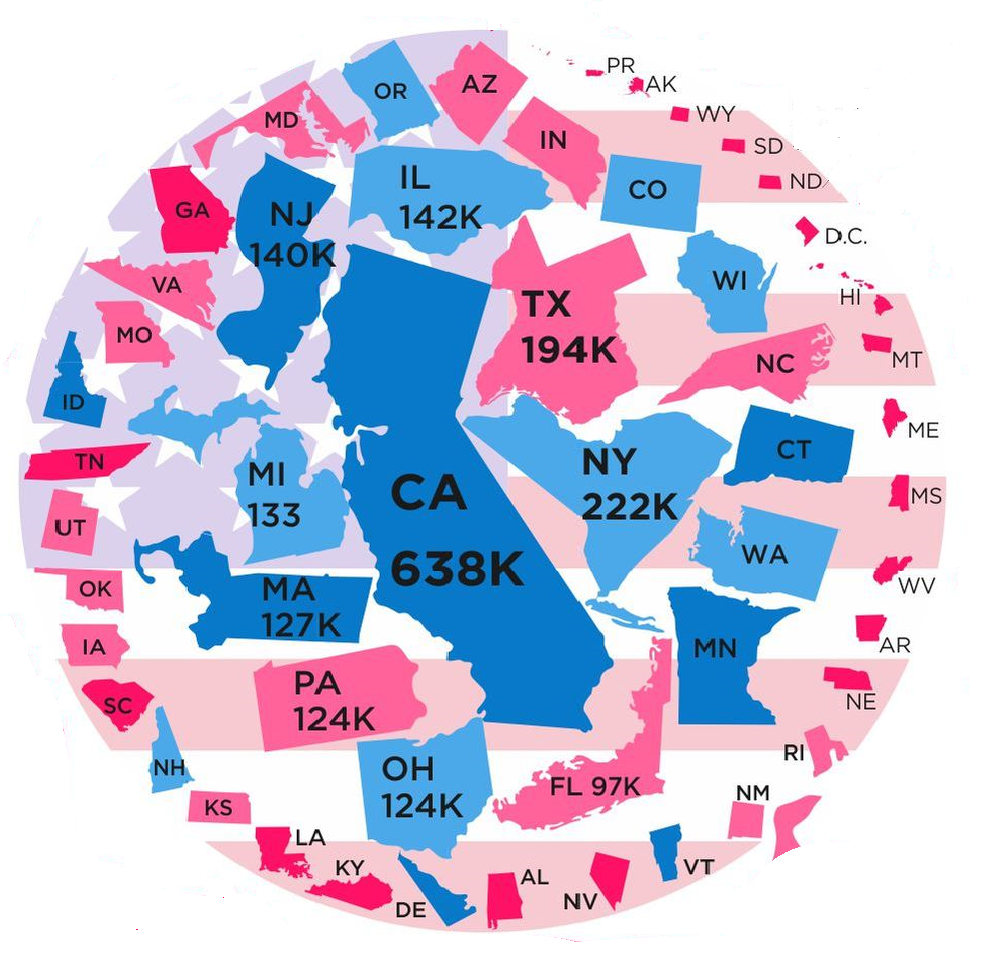 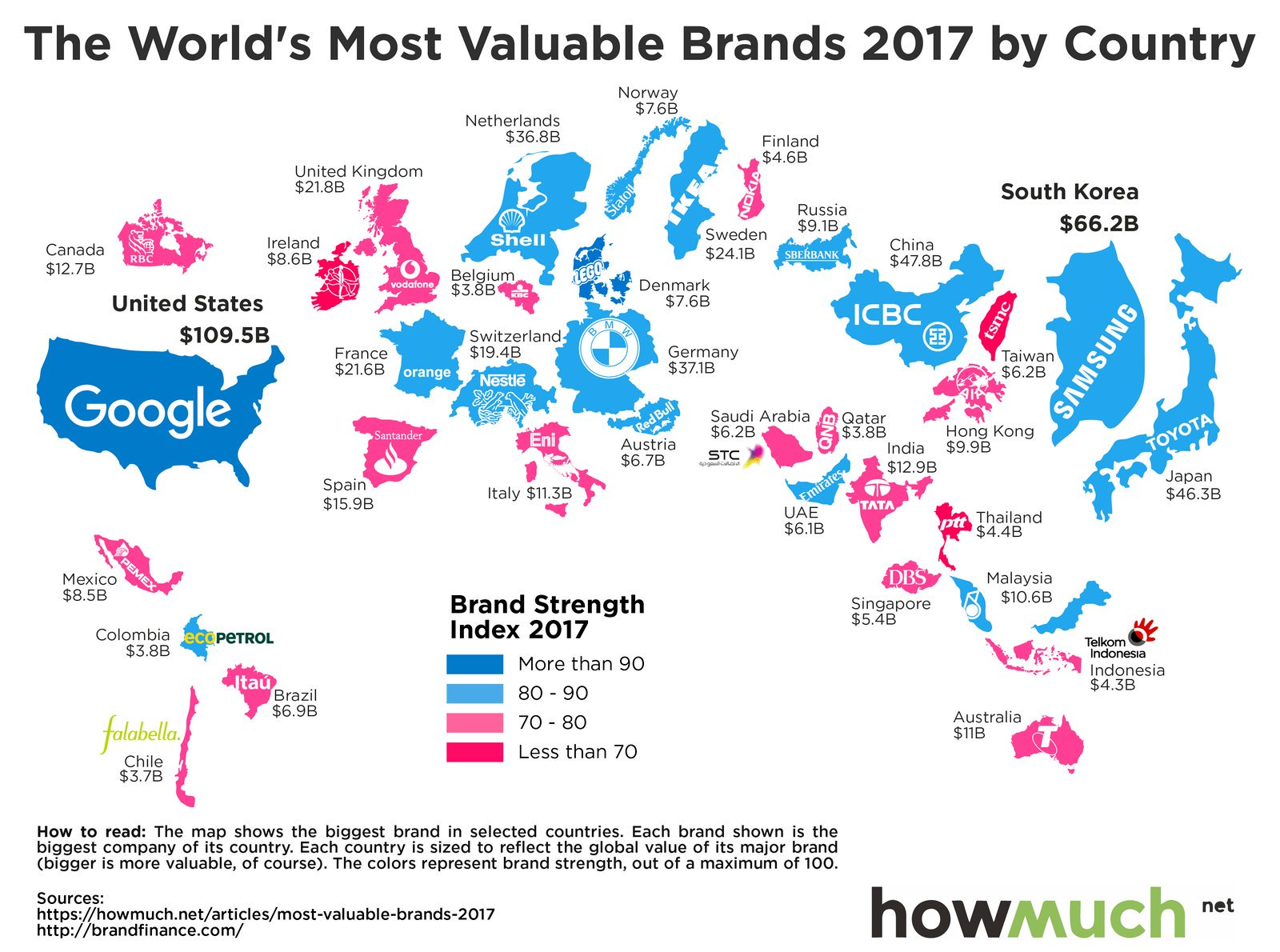 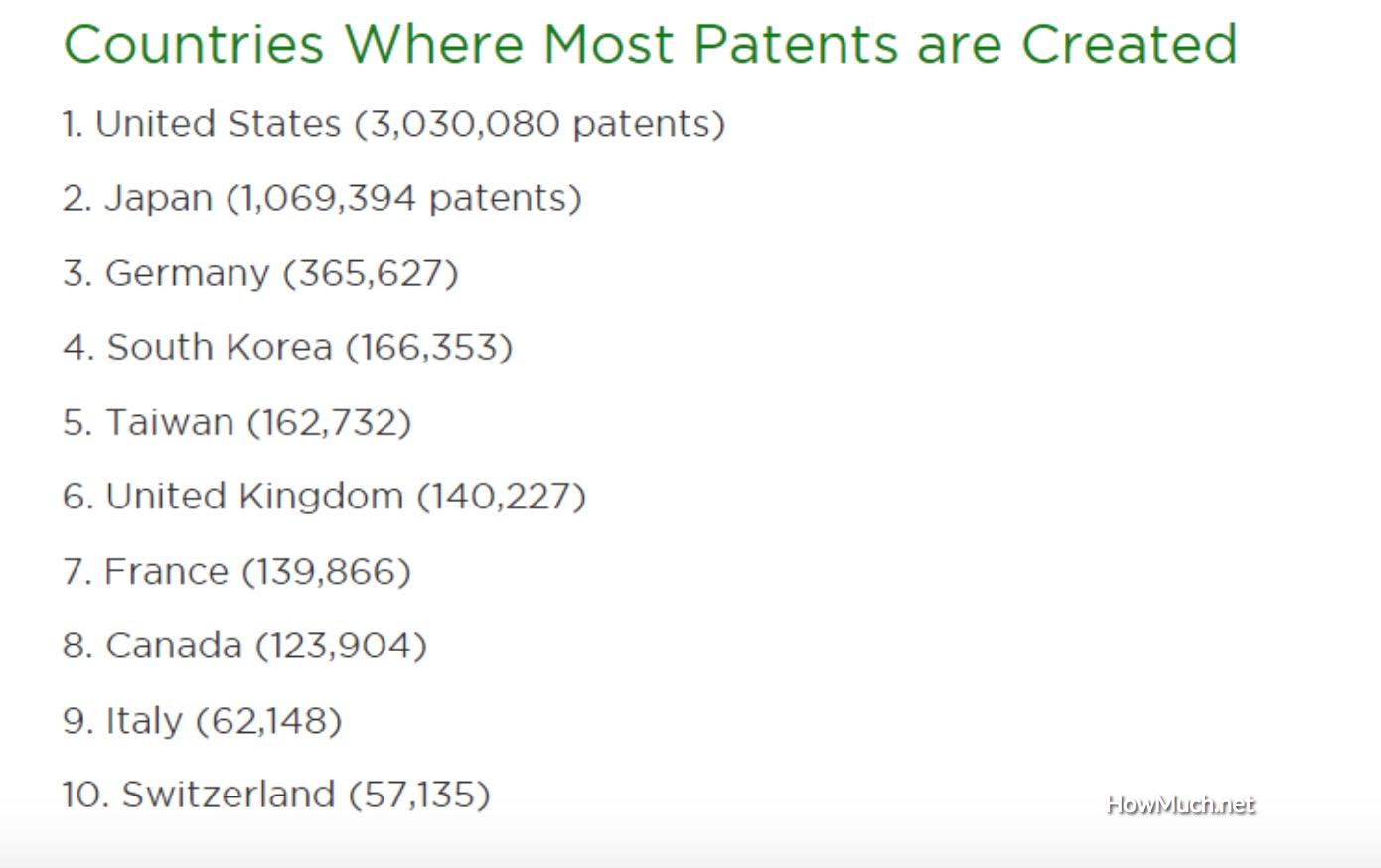 世界IQ前二十名國家（地區）
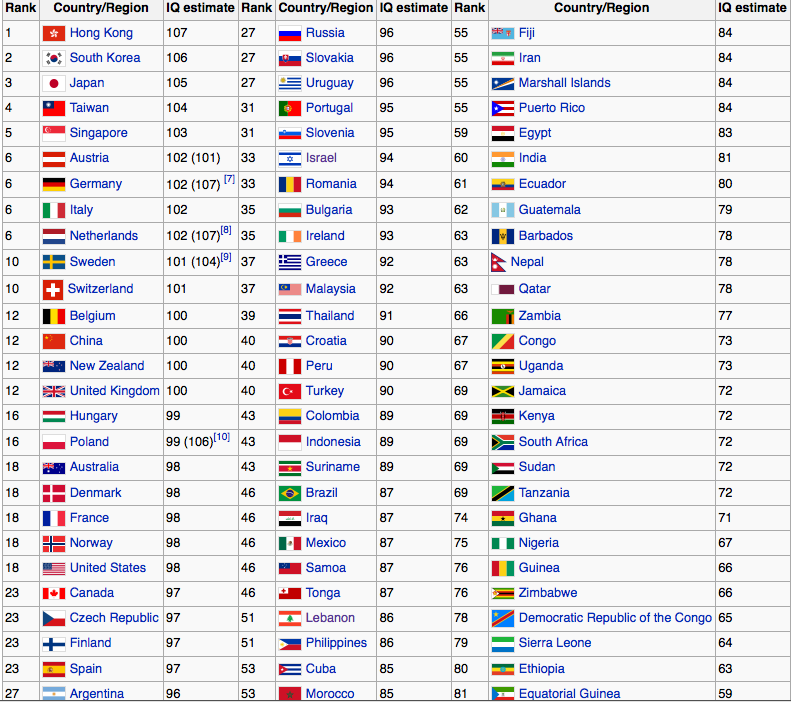 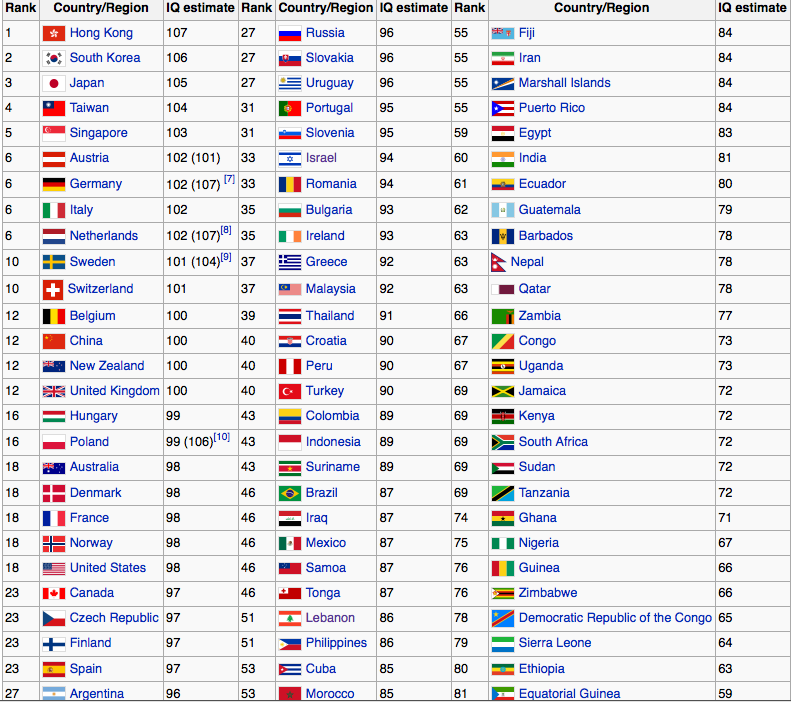 世界各國家人民IQ分數分布地圖
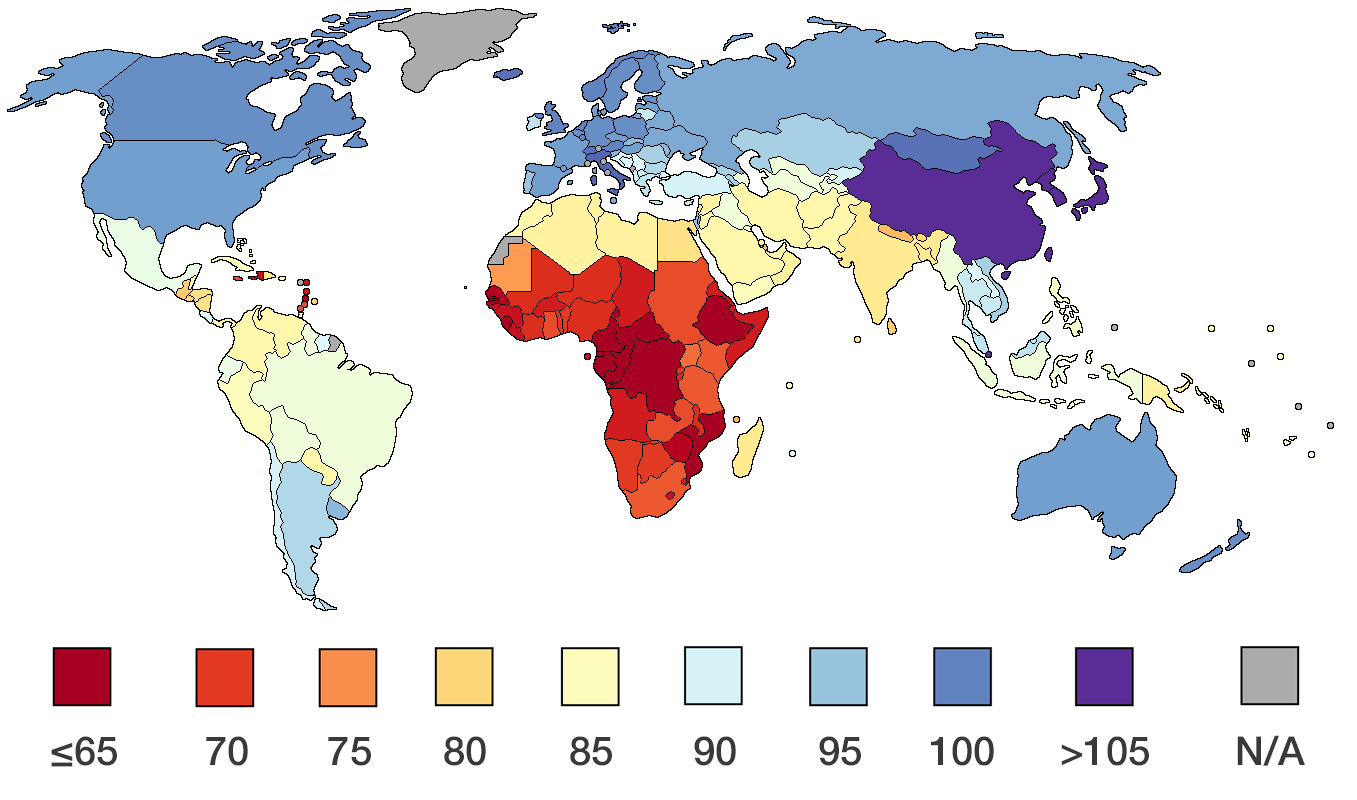 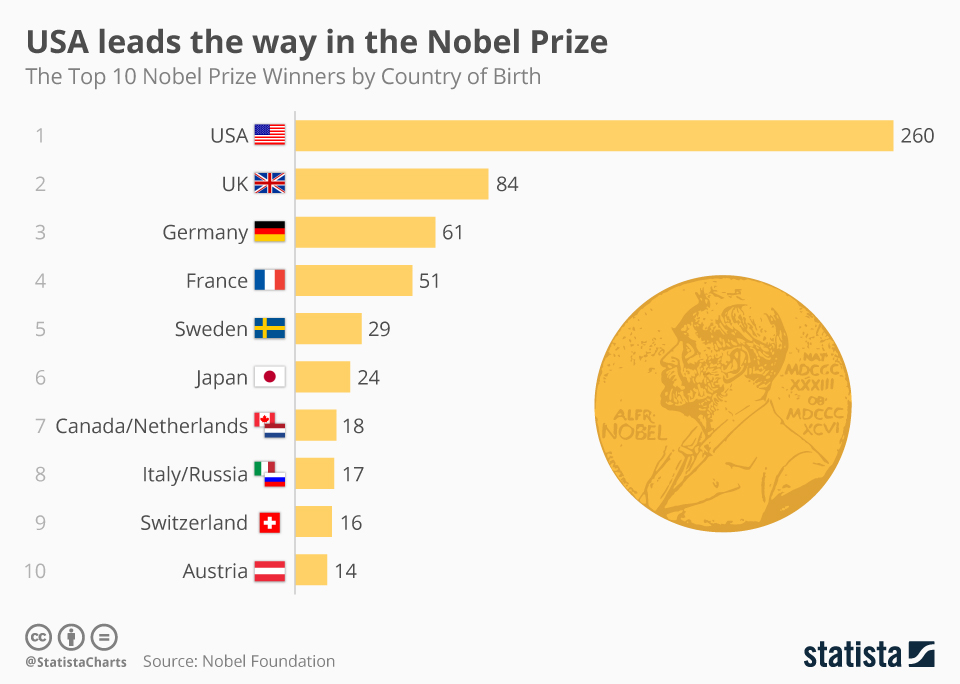 2018年六項諾貝爾獎得獎名單
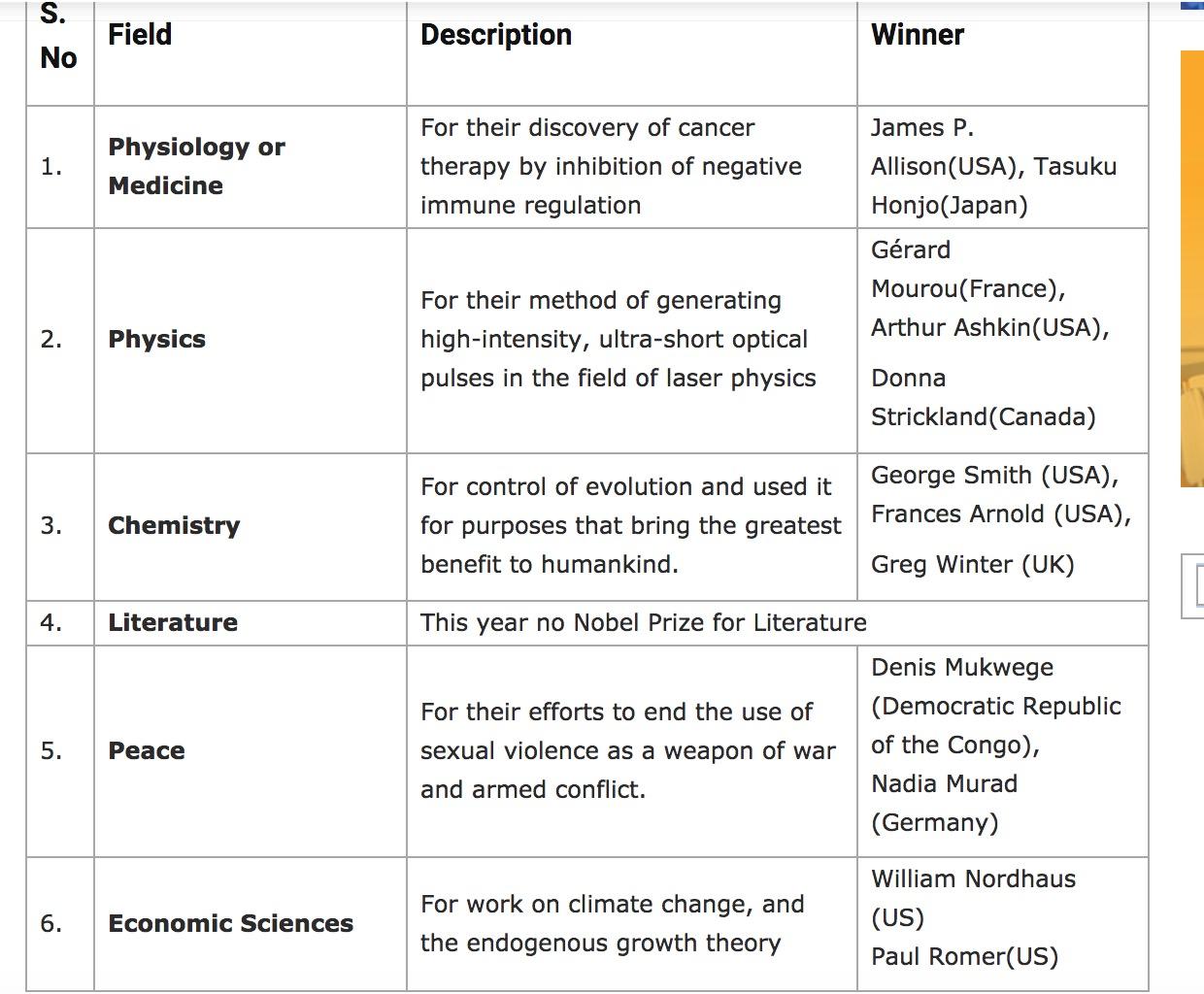 US  50%
亞馬遜的創意服務
1.2018年1月在西雅圖開幕的Amazon Go正式進軍無人商店。
2.全店運用電腦視覺、感測器融合及深度學習等技術創造了一個無人的實體購物環境
3.消費者只要攜帶有安裝Amazon Go行動程式的手機，秀出Amazon Go行動程式的條碼就能進入商店
4.選取商品之後，不必排隊結帳即可逕自離開，之後Amazon會透過帳號向消費者收費。
傳統PLC同科組合
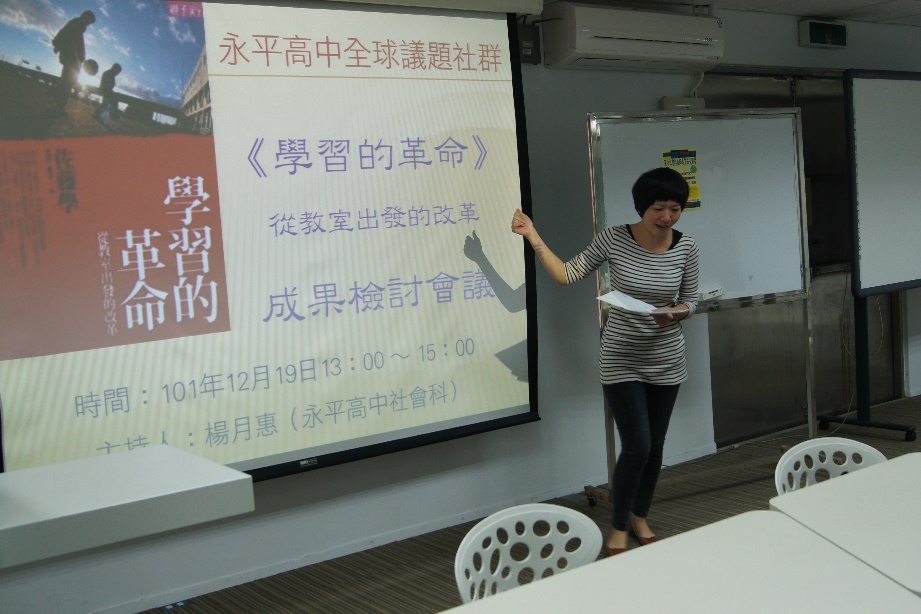 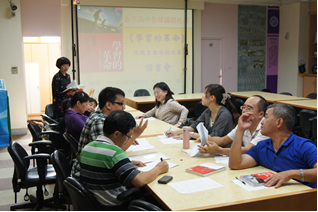 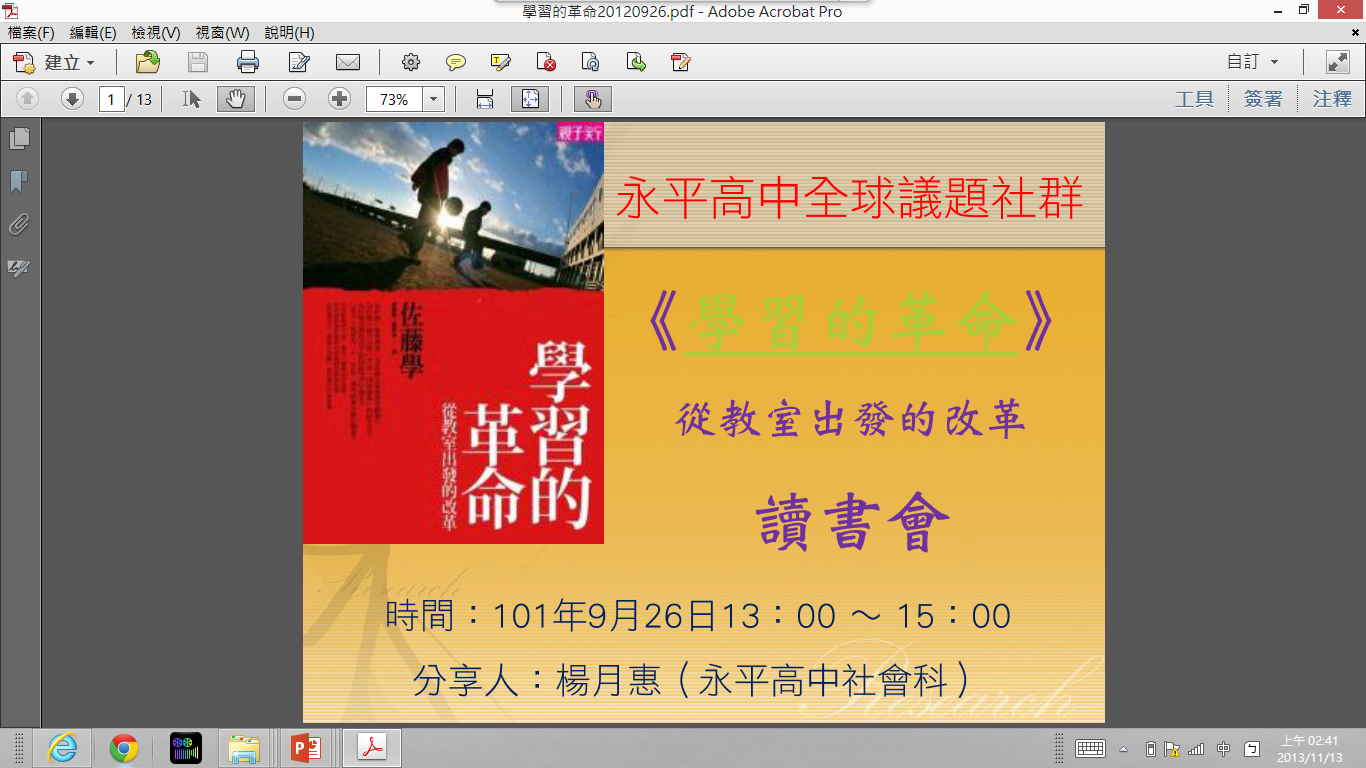 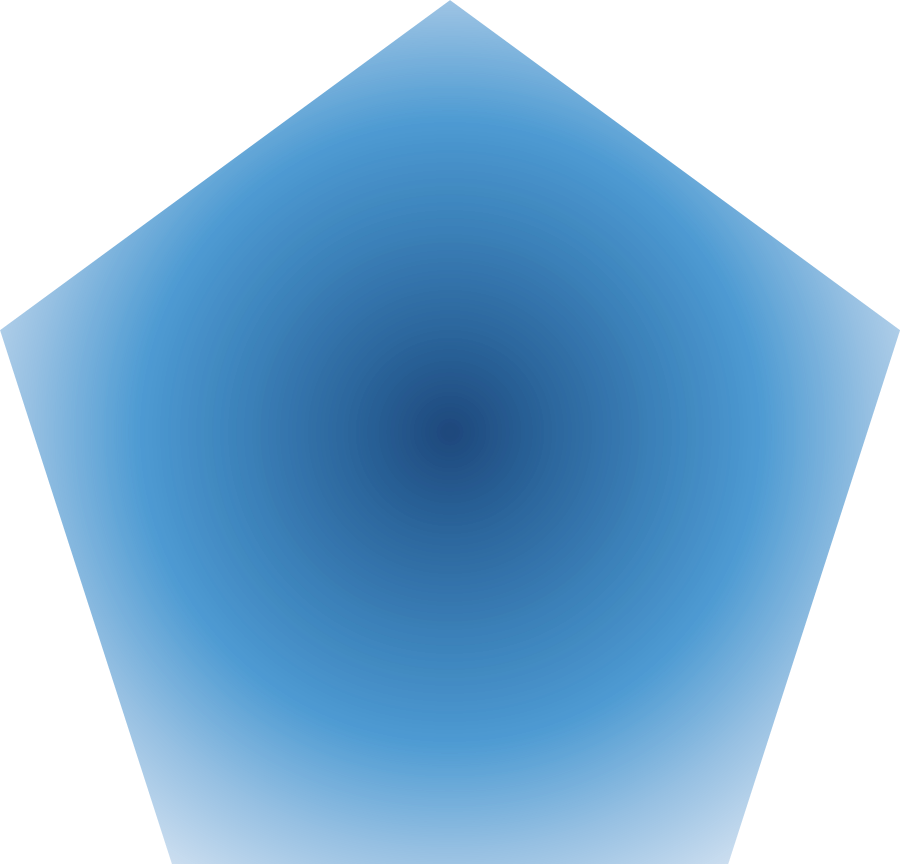 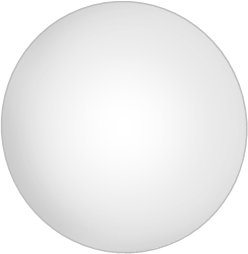 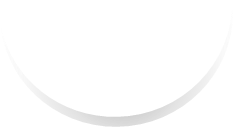 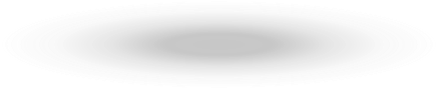 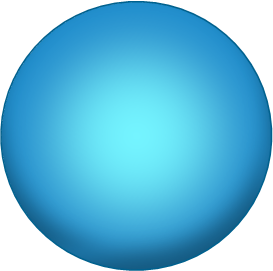 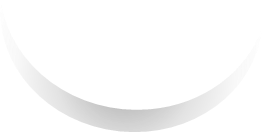 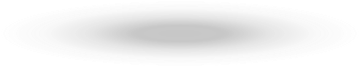 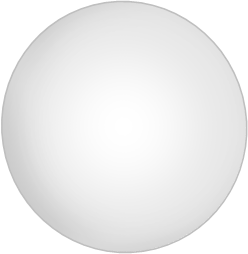 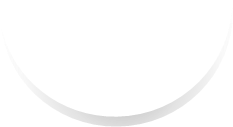 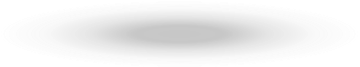 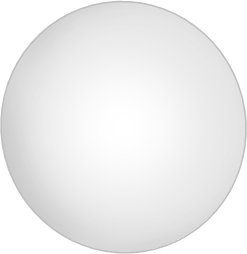 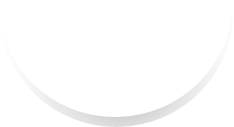 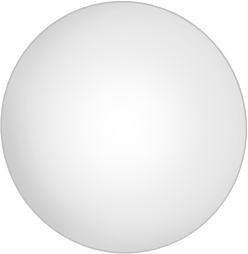 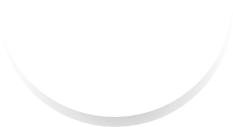 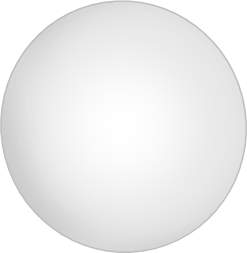 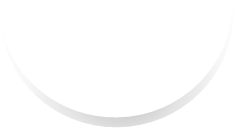 專業學習社群的概念
支持性與分享性的領導
分享共享
支持同儕
願景與目標的共享
支持性的
同儕關係
核心概念
學生學習
願景形塑
學習支援
支持專業學習的結構與條件
外部支援
專業提升
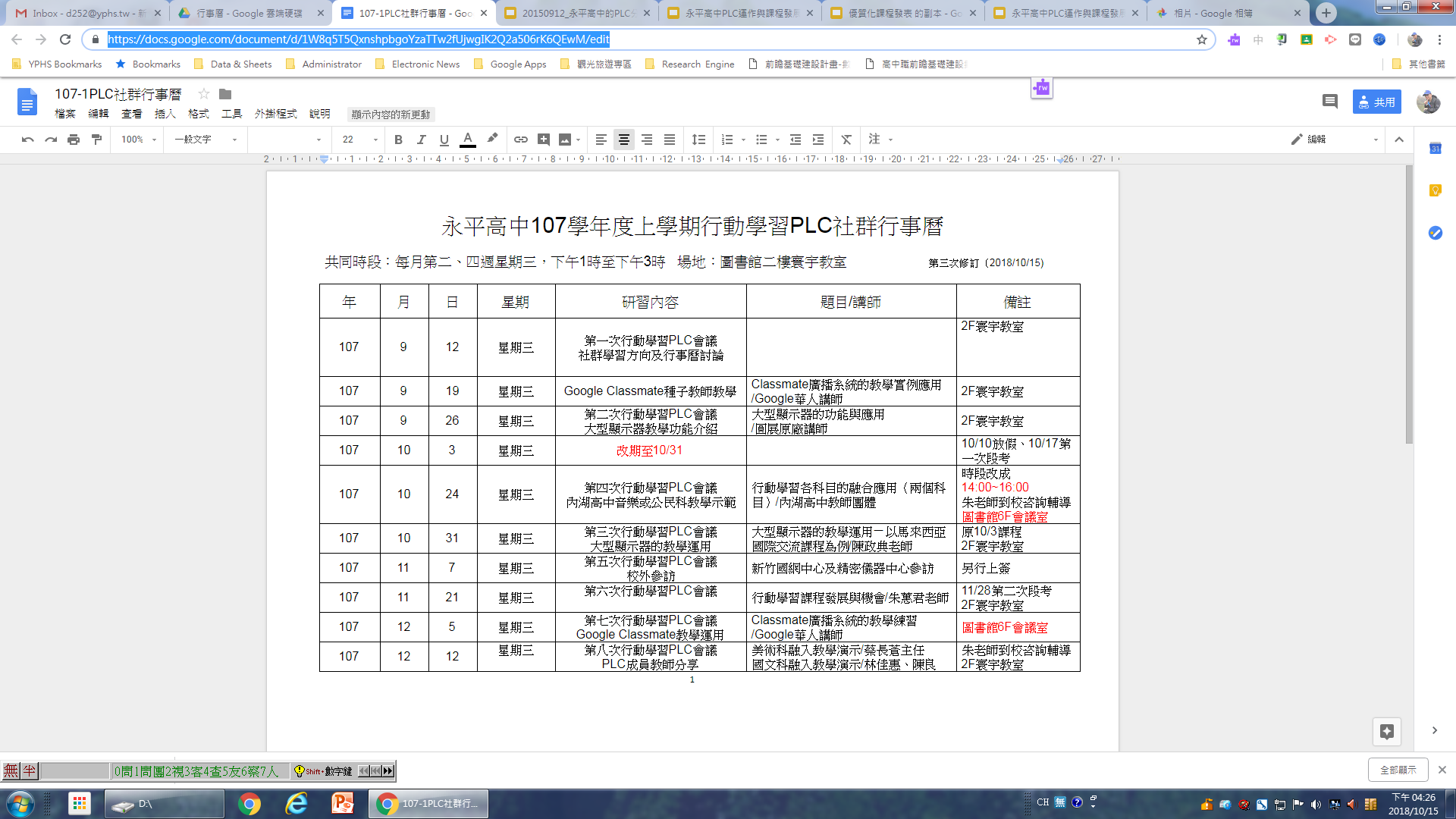 PLC活動的主要項目
一、技術教學
二、演講
三、教學演示
四、參訪
五、成果分享
2014-2018年間參訪企業與學校一覽表
2014年至htc公司參訪
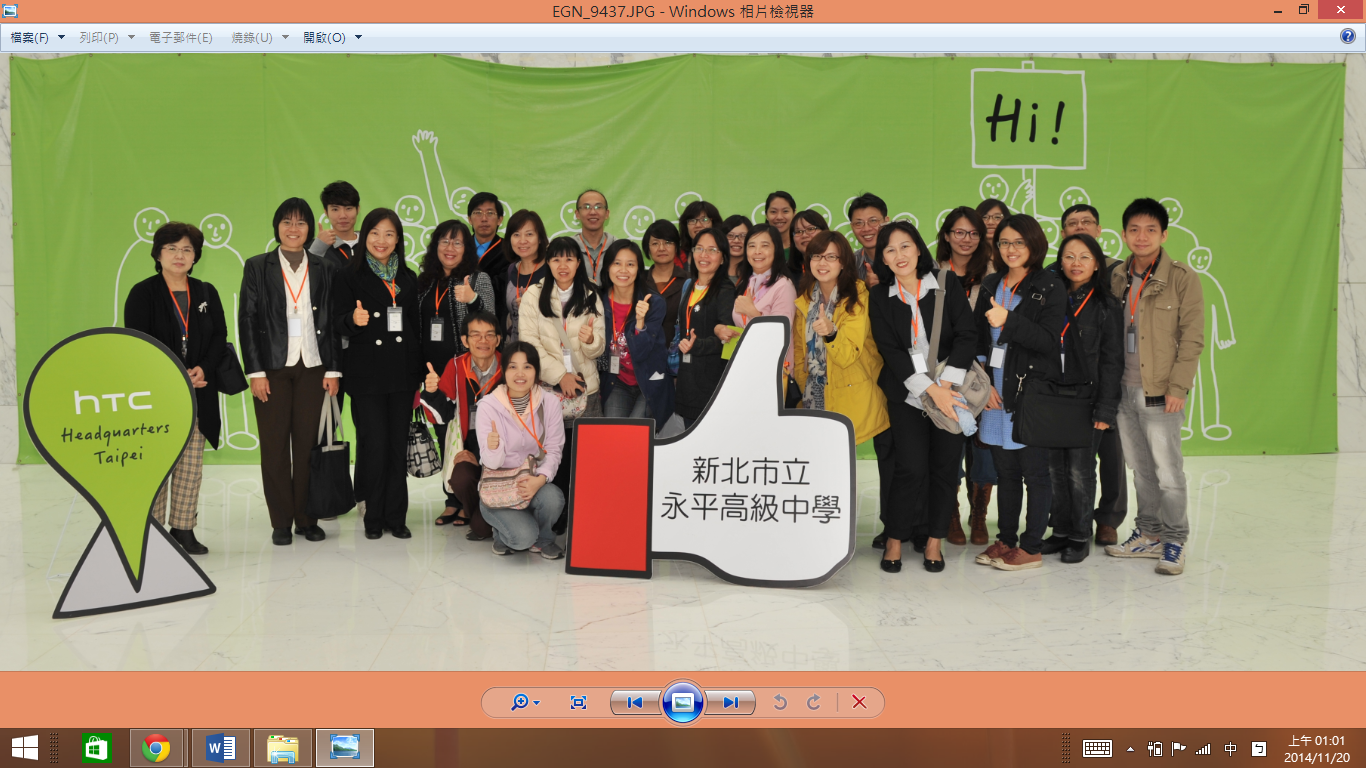 2016年10月參訪高雄美國學校
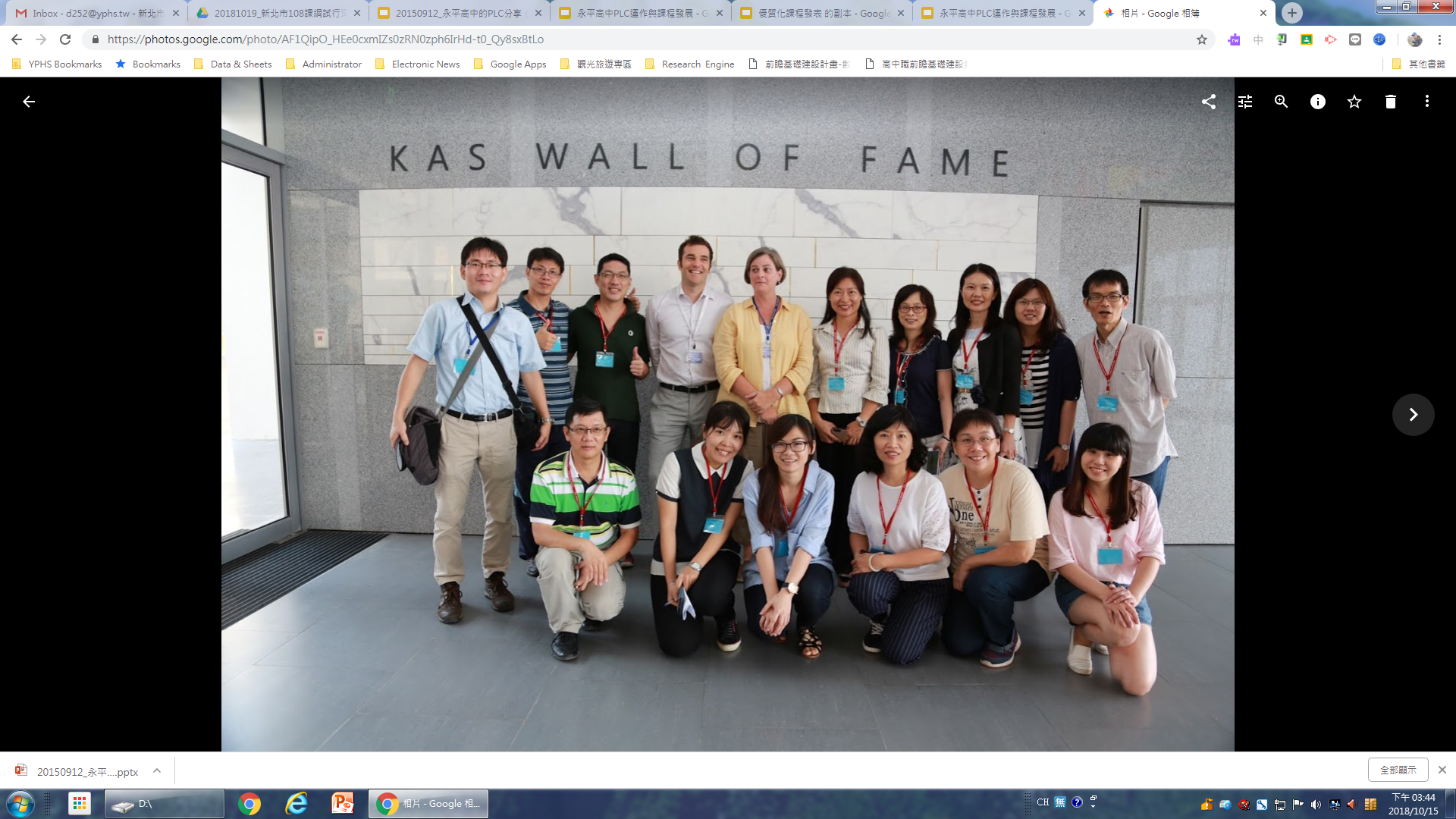 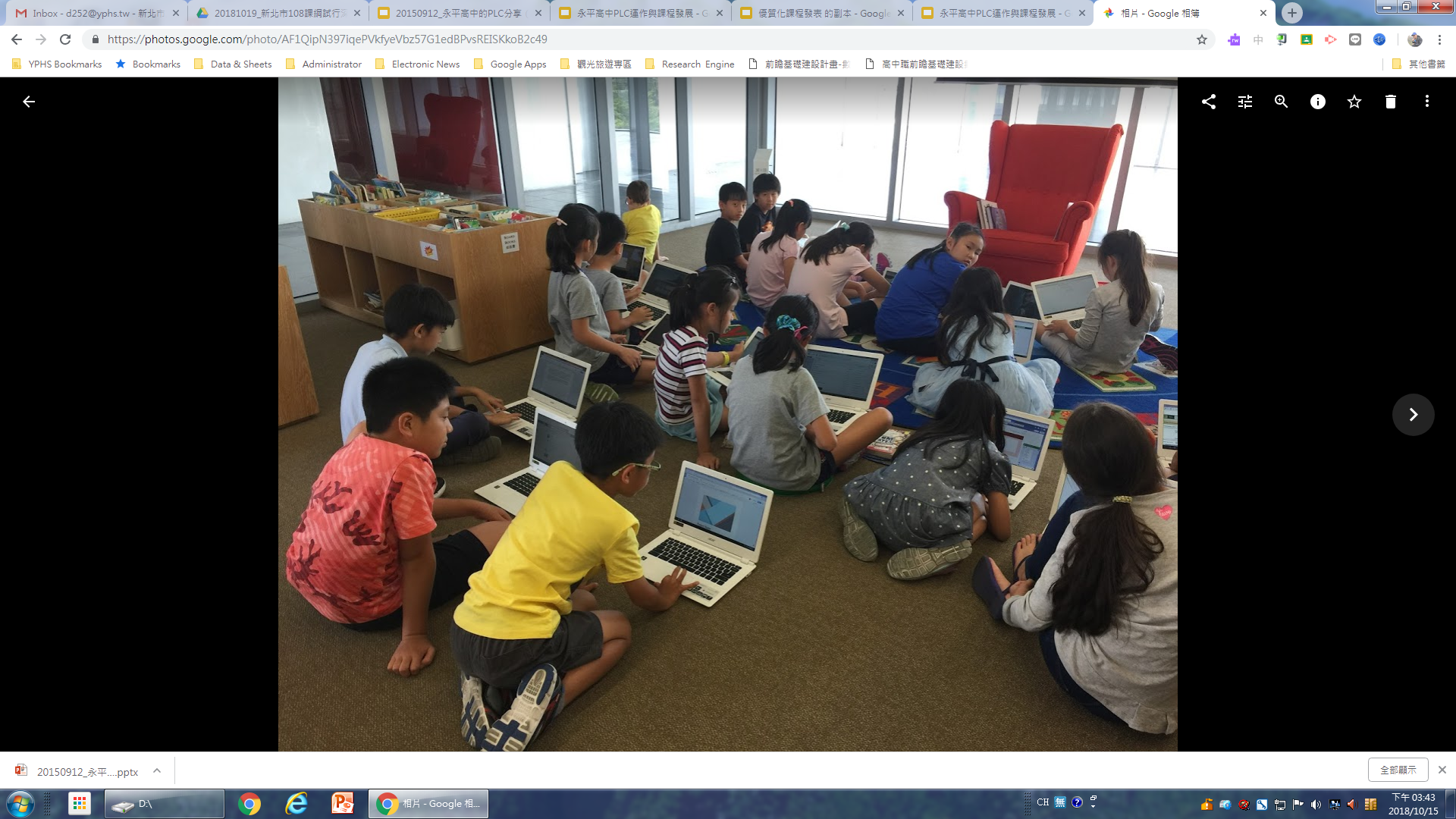 Google 台灣分公司參訪
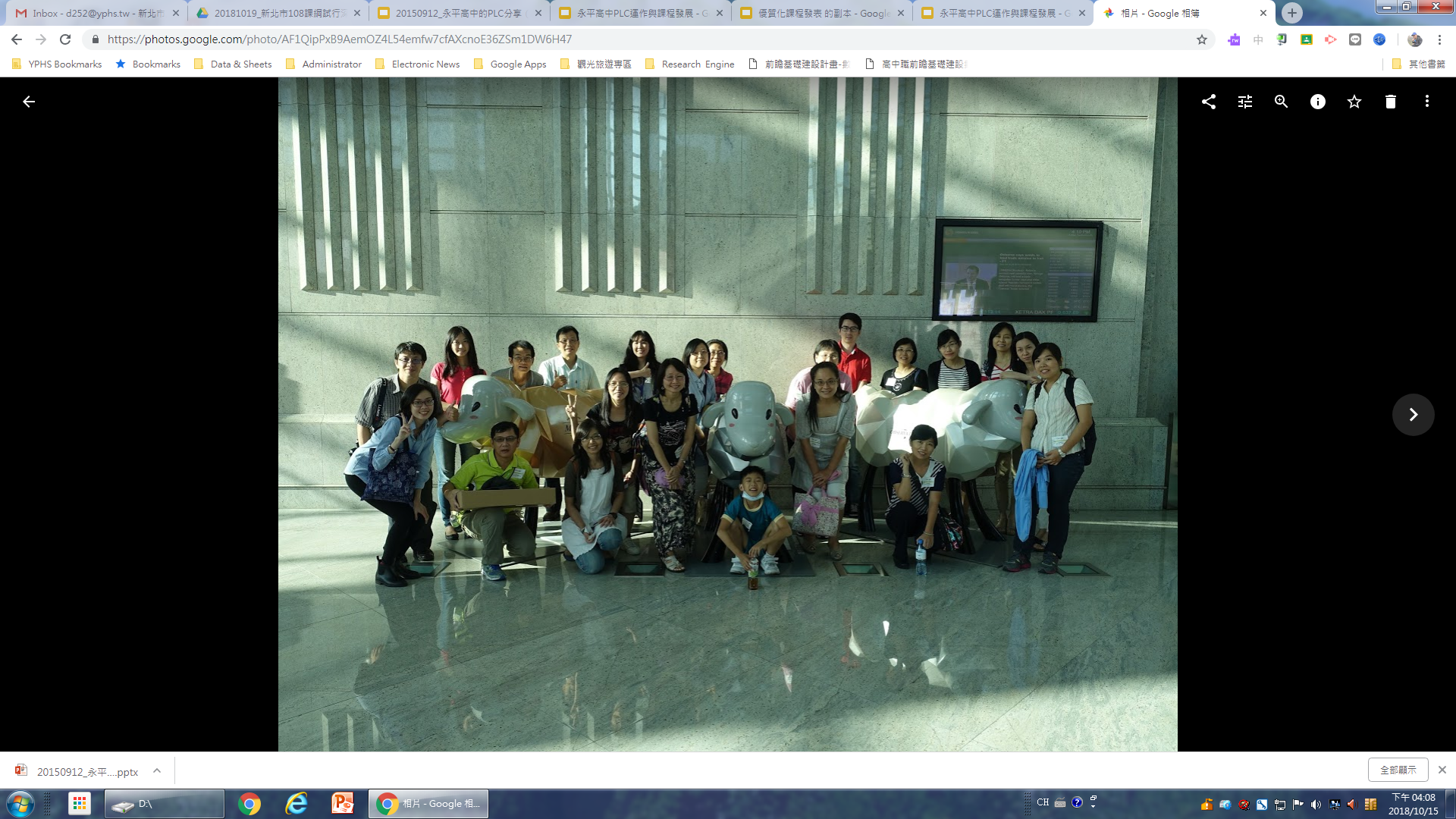 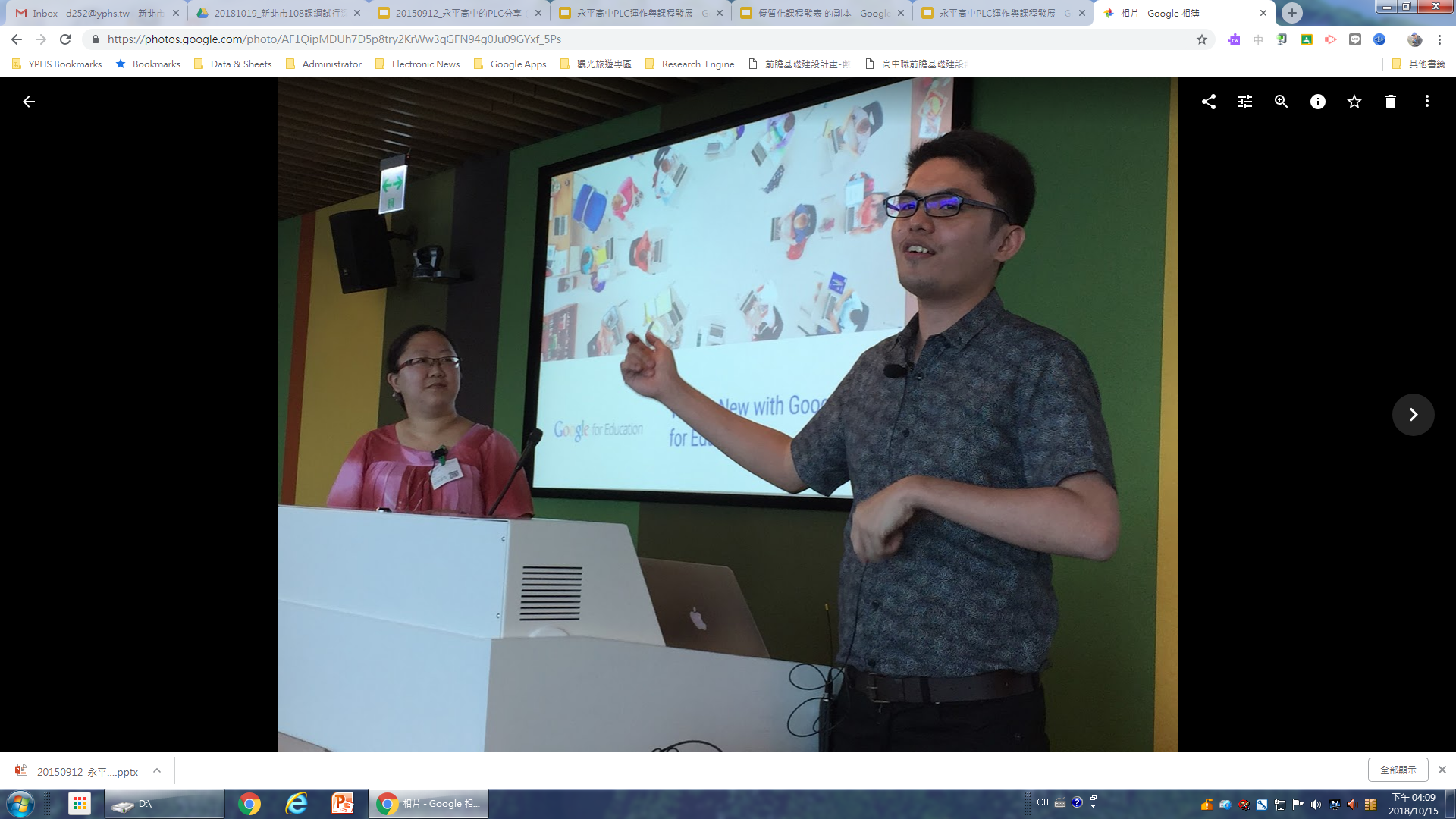 2017年4月新竹實中參訪
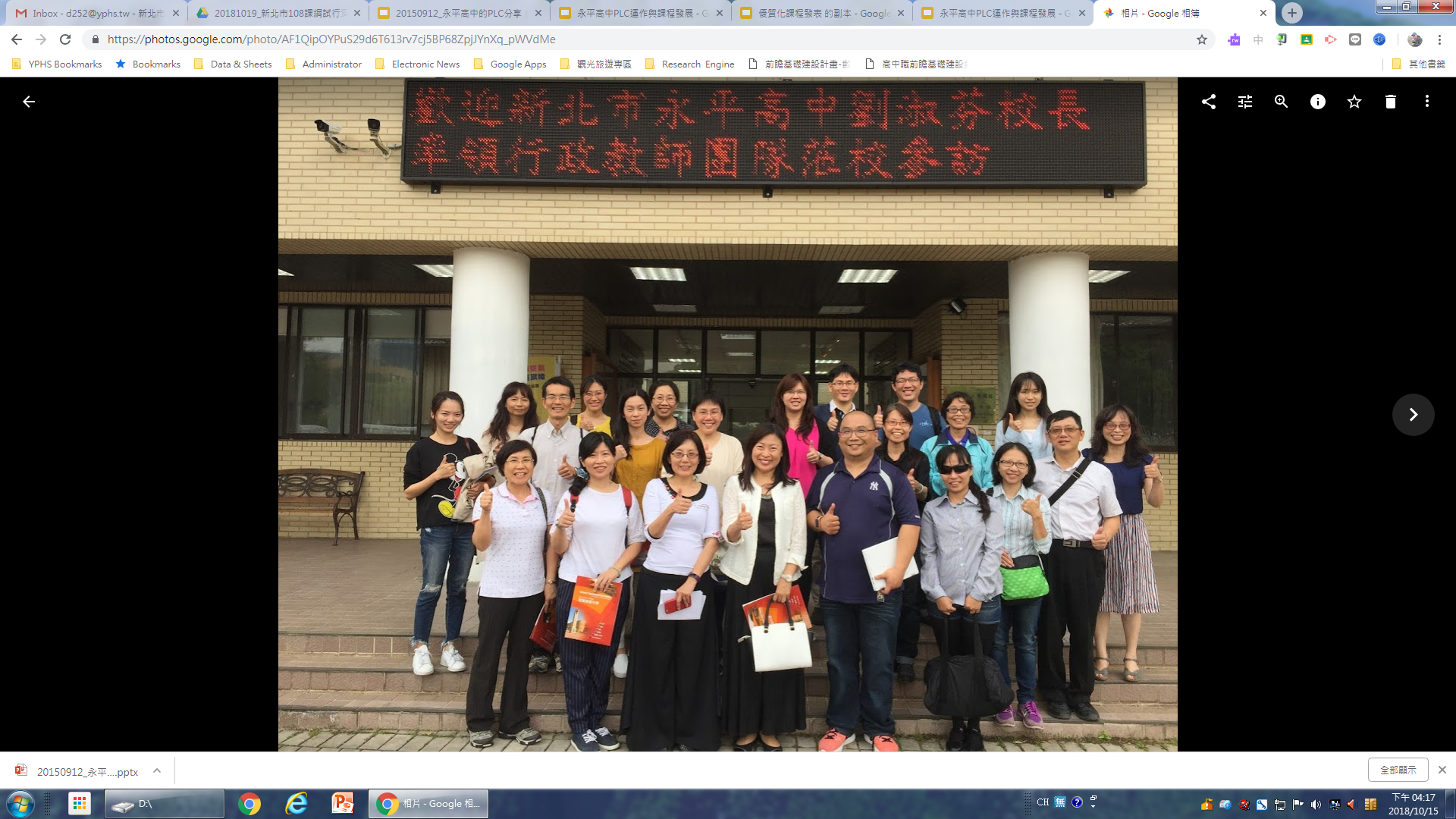 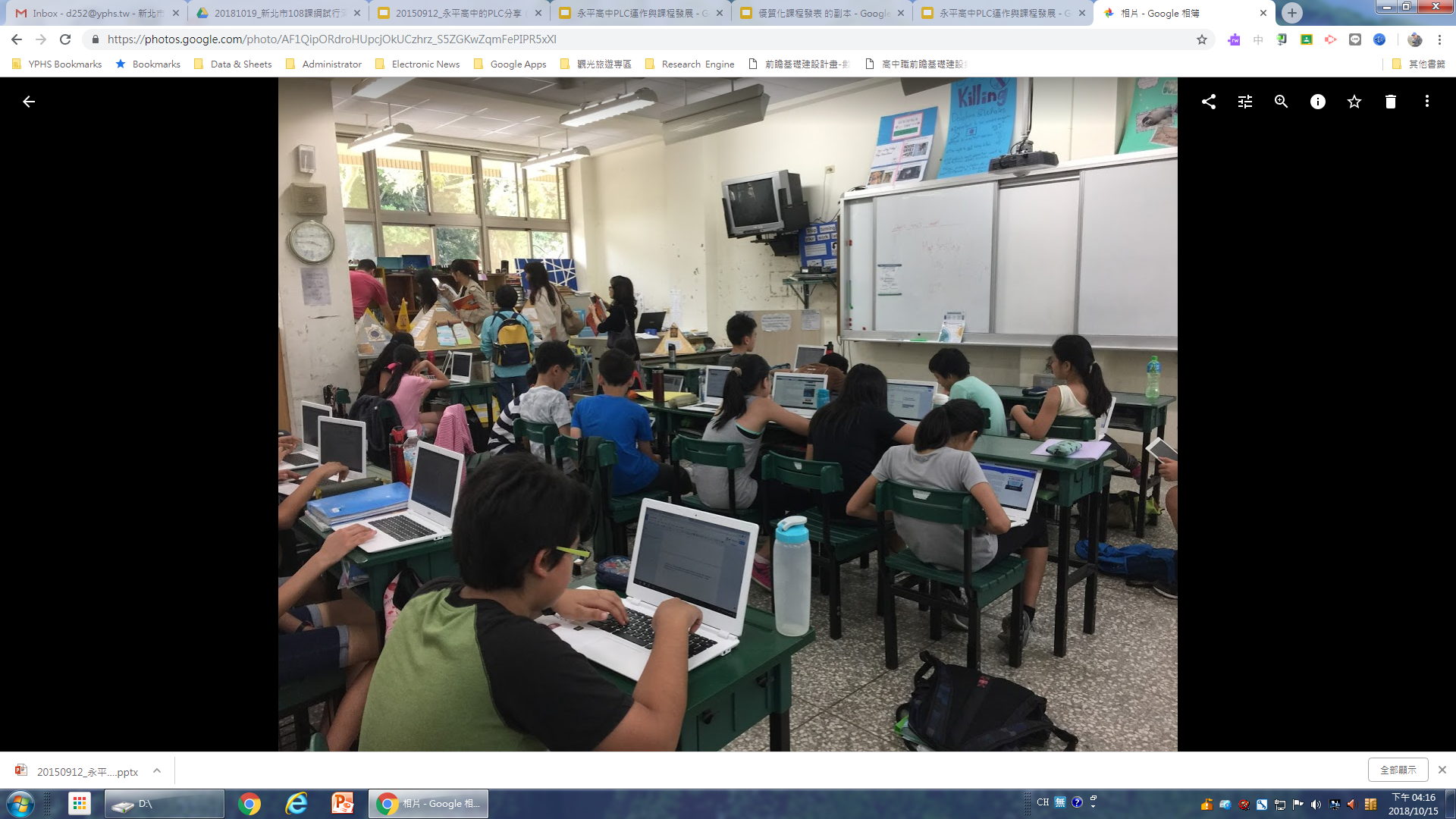 外部資源的導入-聘請指導教授
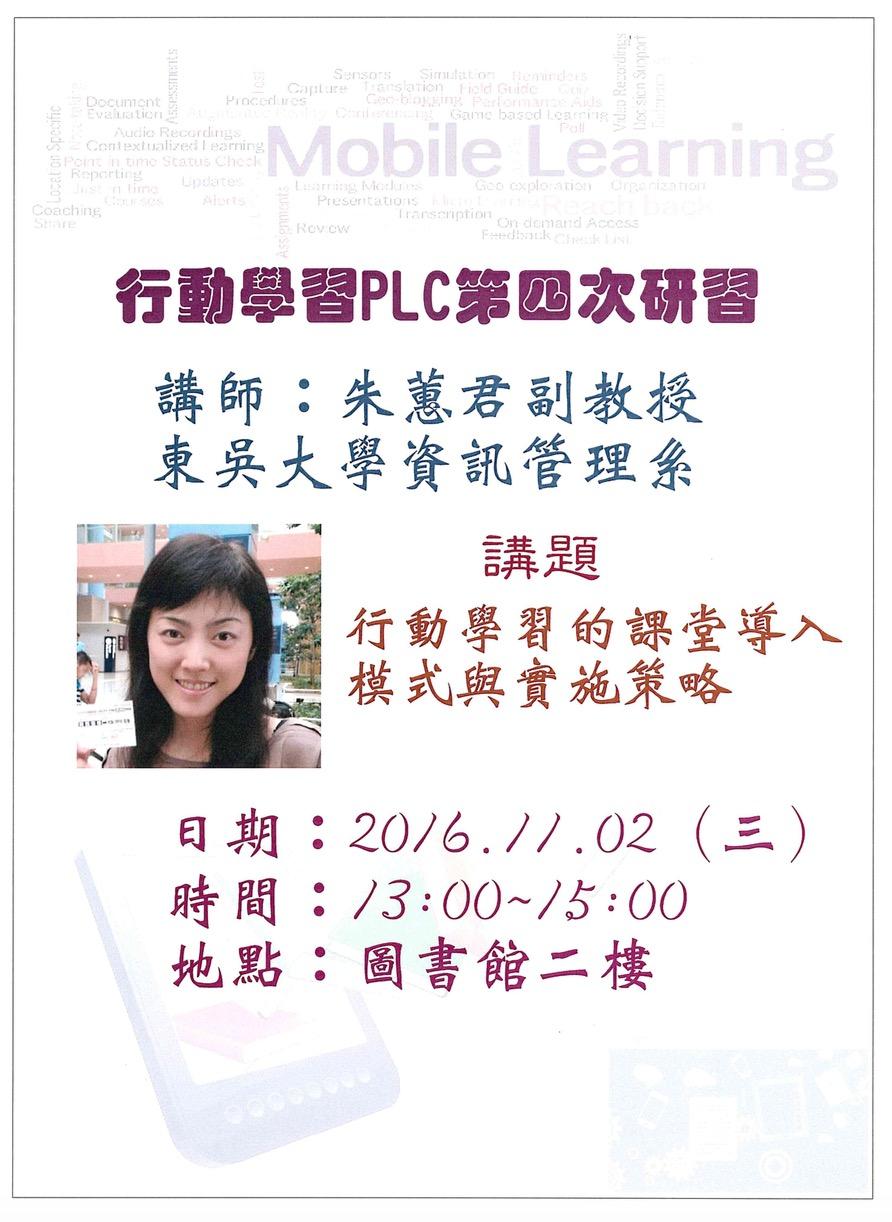 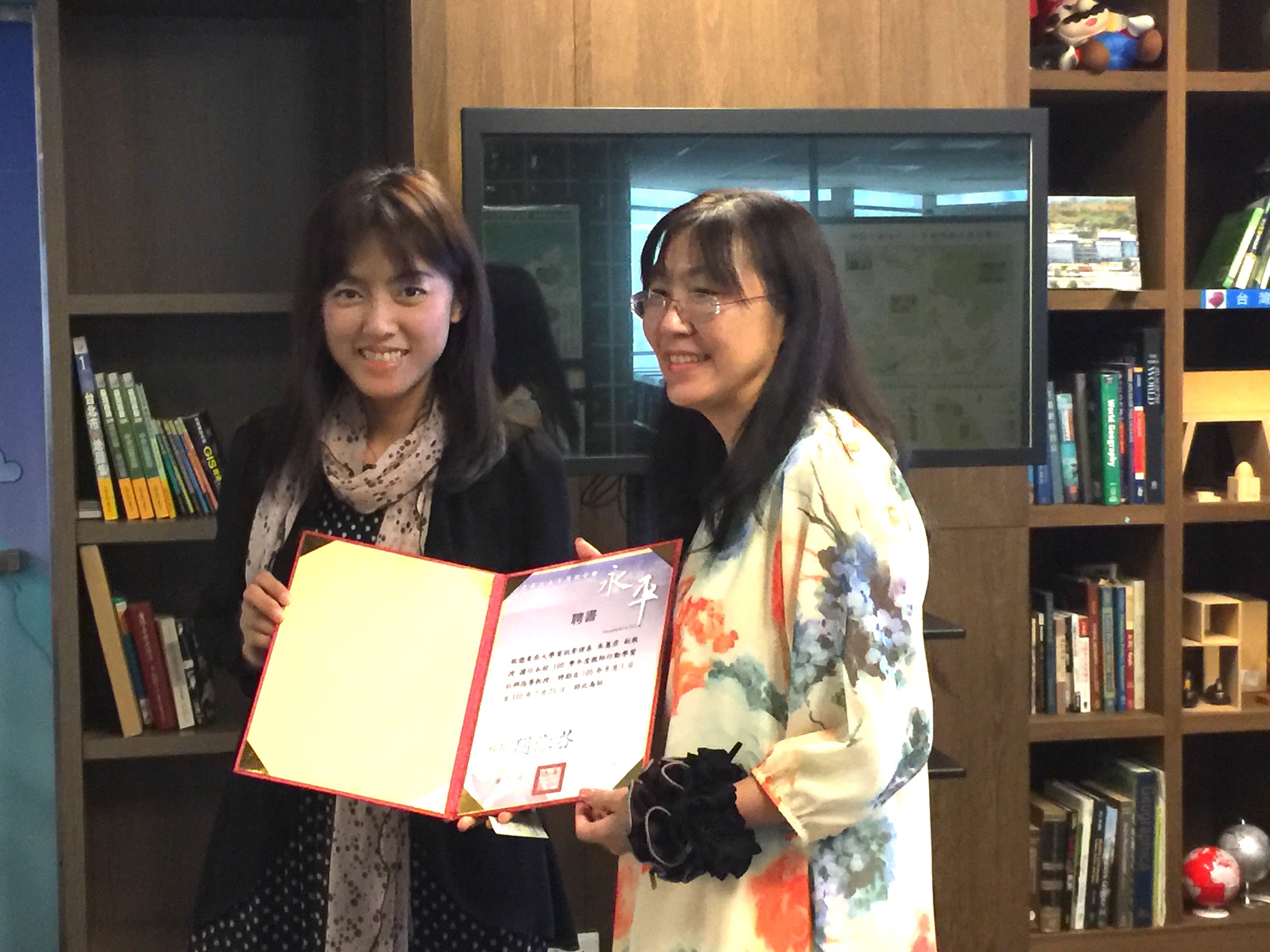 行動學習PLC-教師技術分享
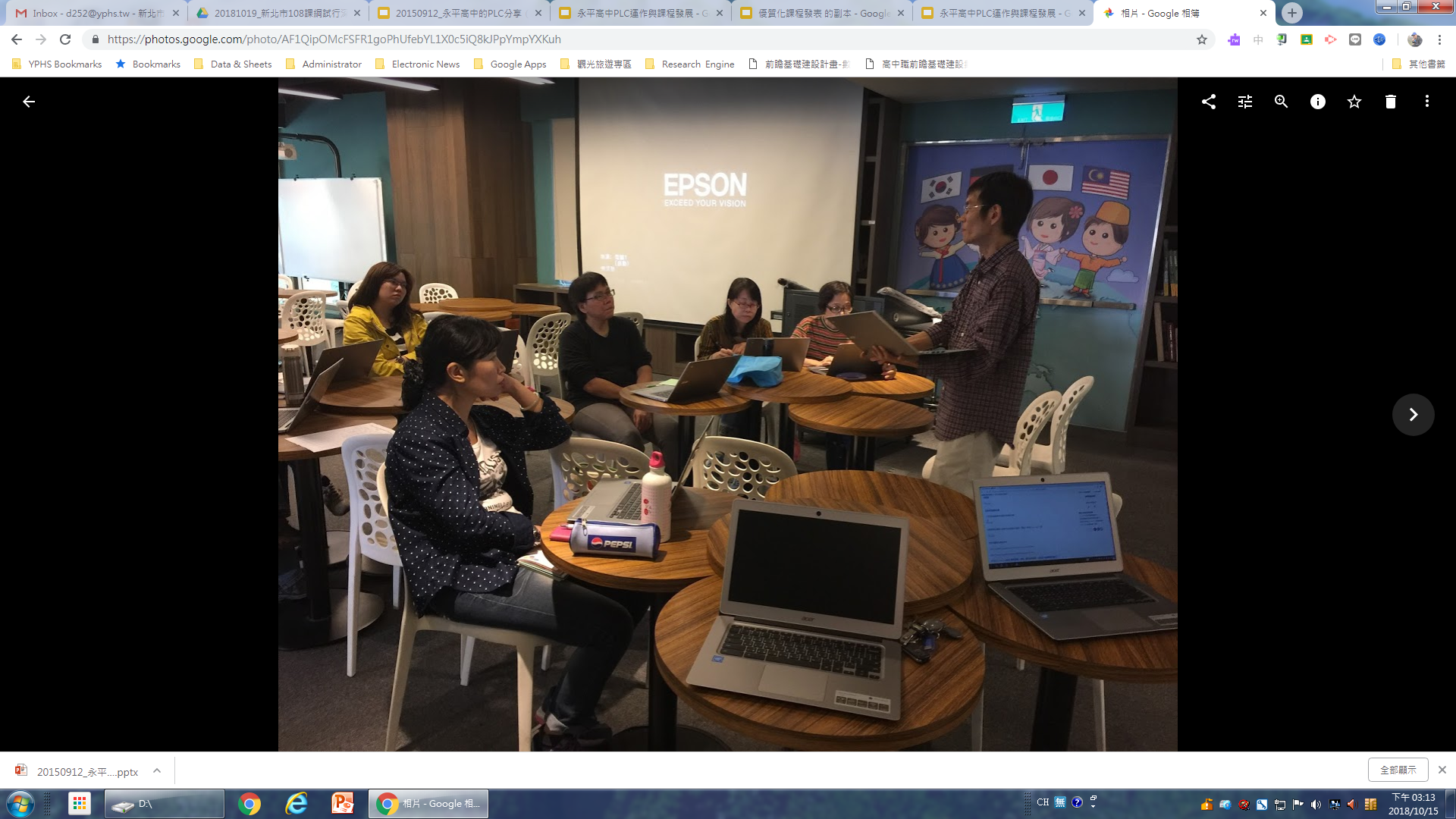 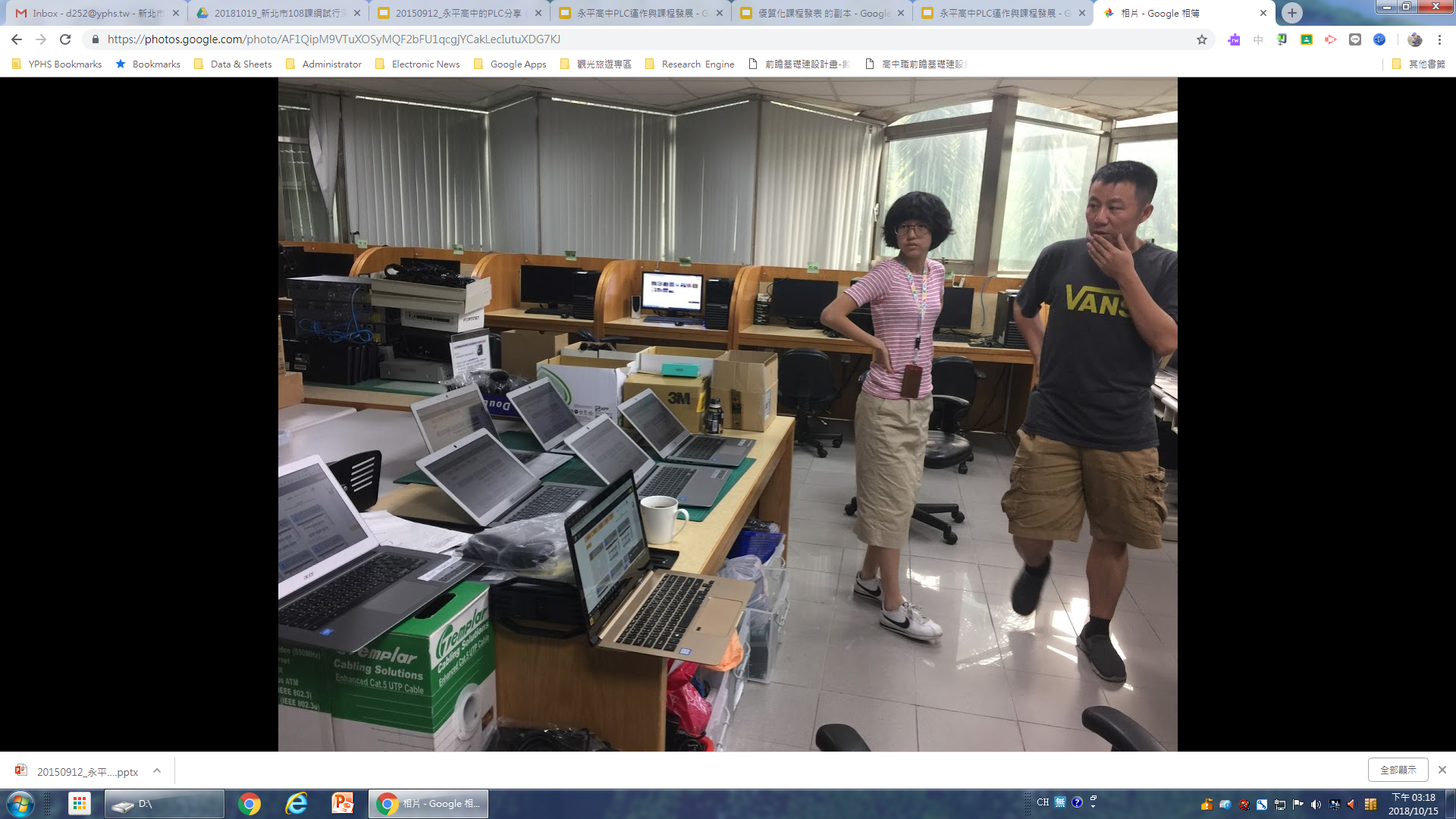 外部資源的導入-華人Google 講師中心
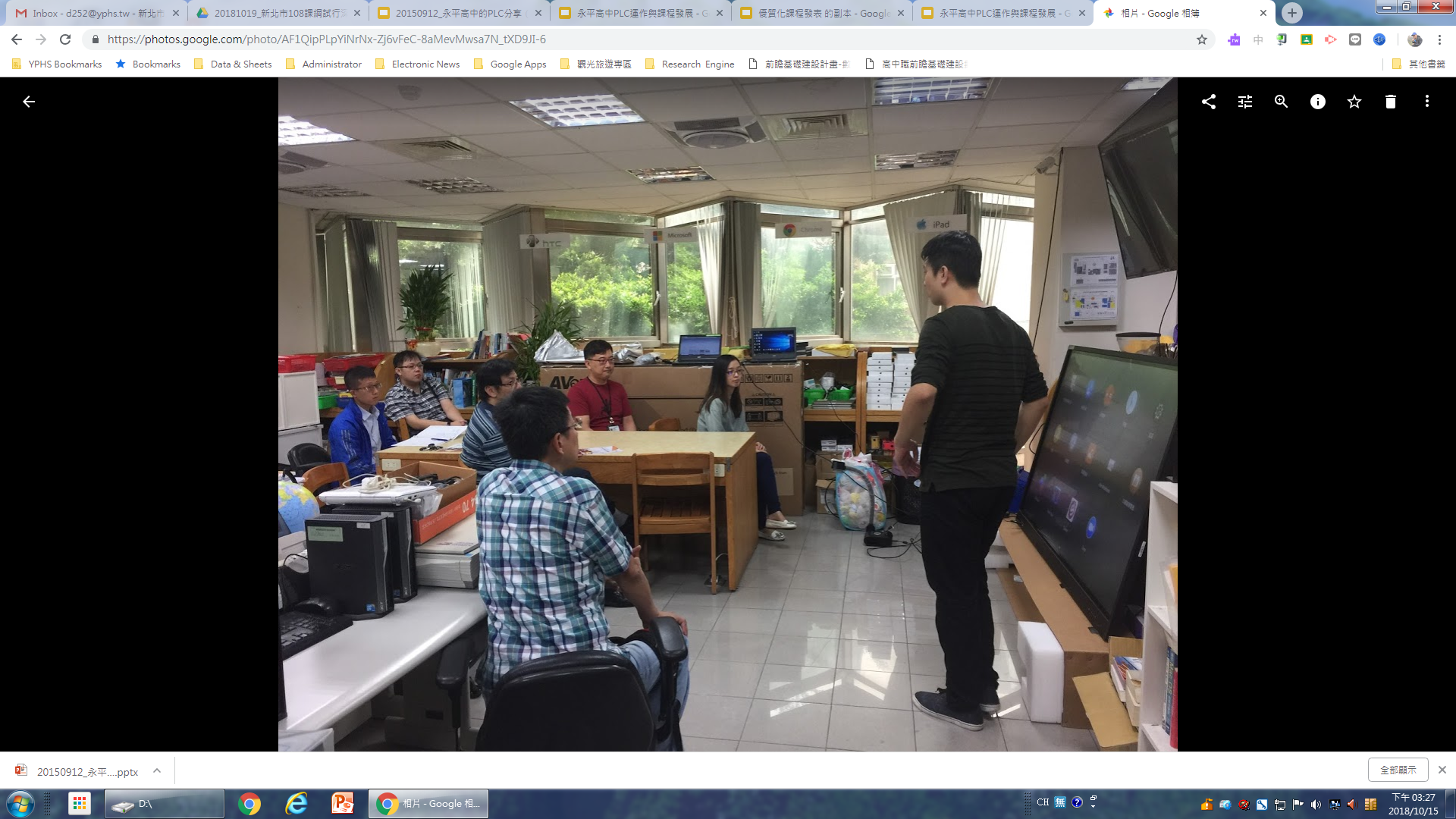 外部資源的導入-Aver大型顯示器測試
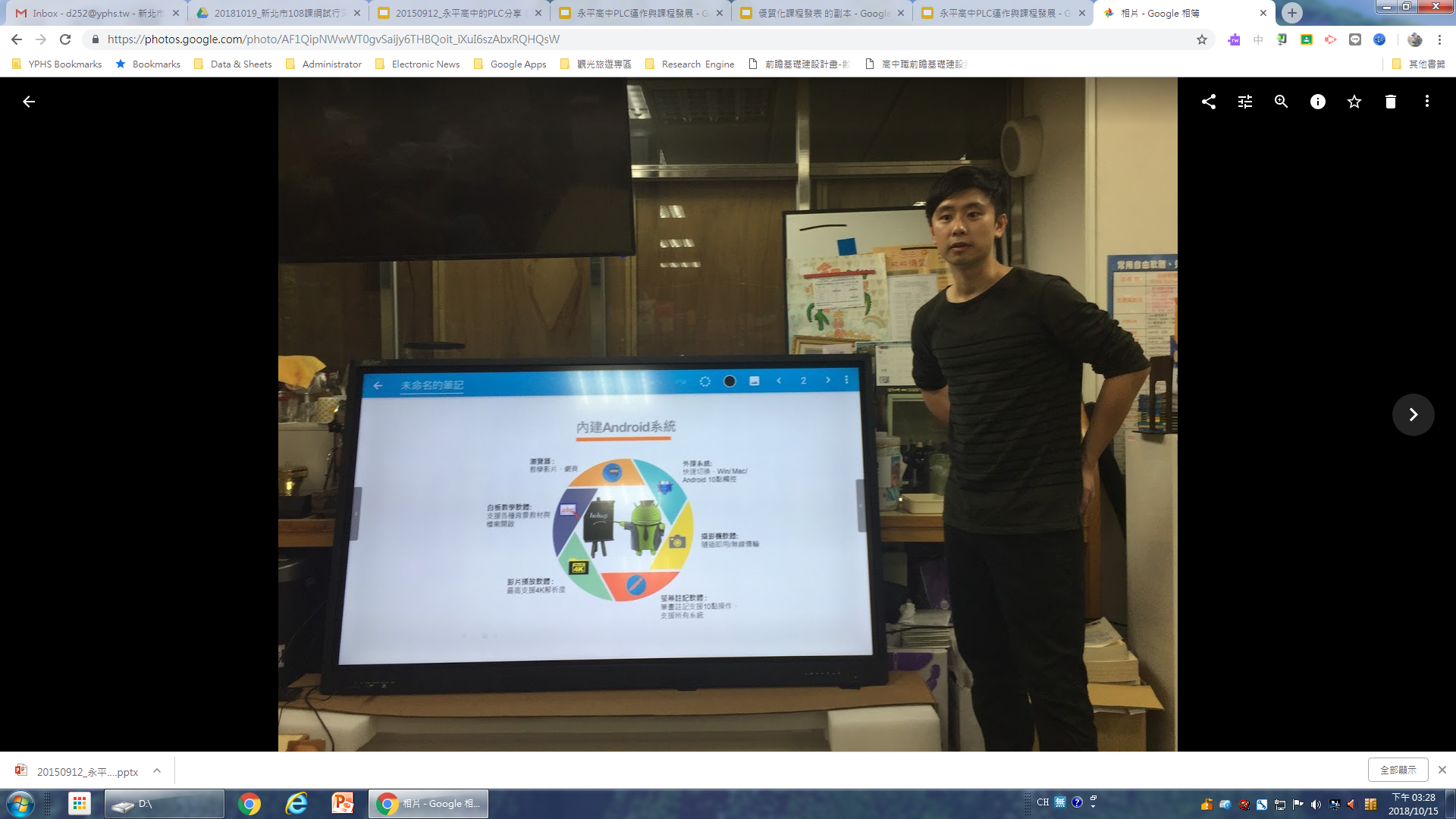 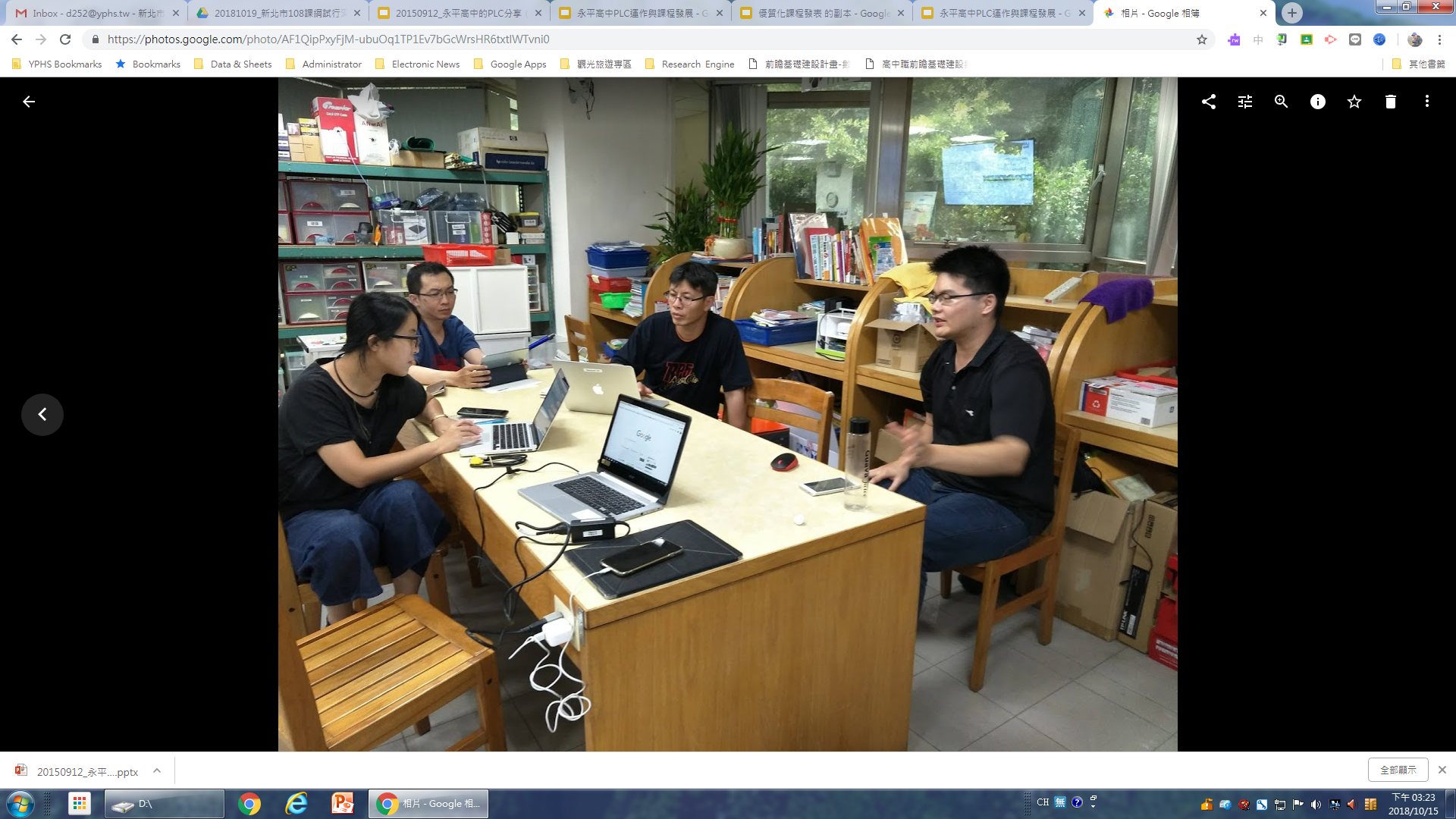 外部資源的導入-網路防火牆研習
自導式學習課程PLC（龍鳳谷）
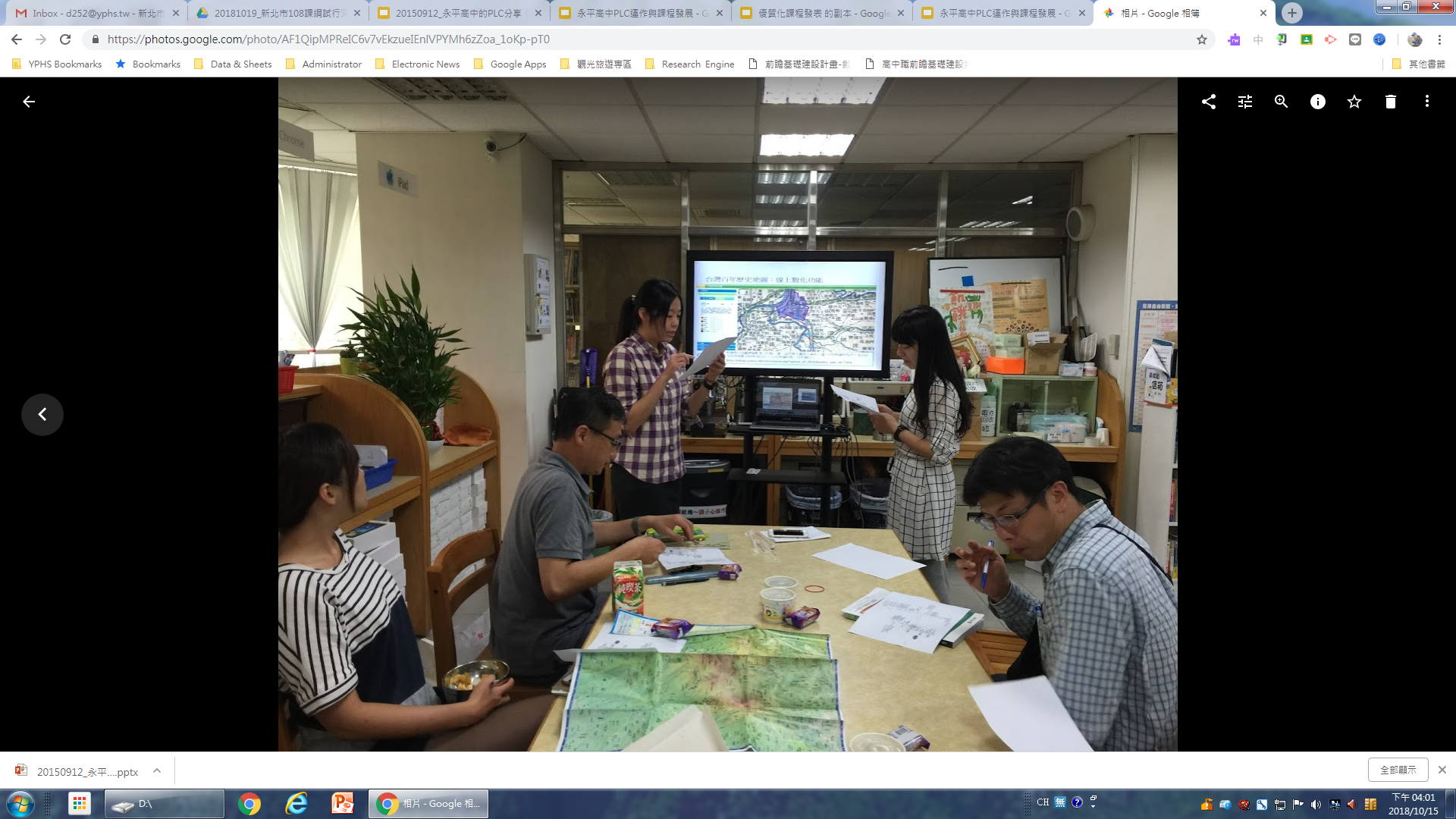 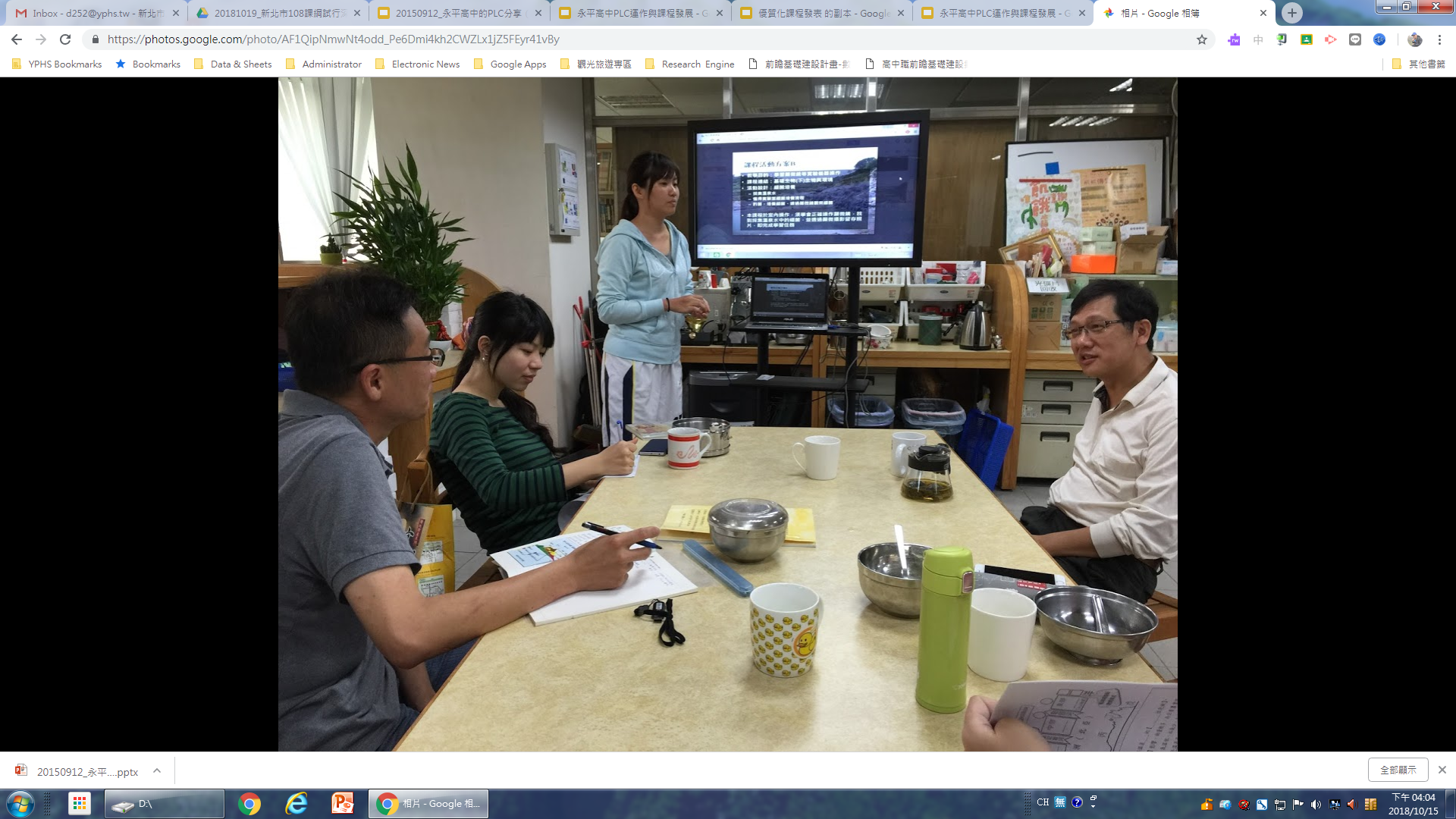 GSuite導入-北一女葉中如老師
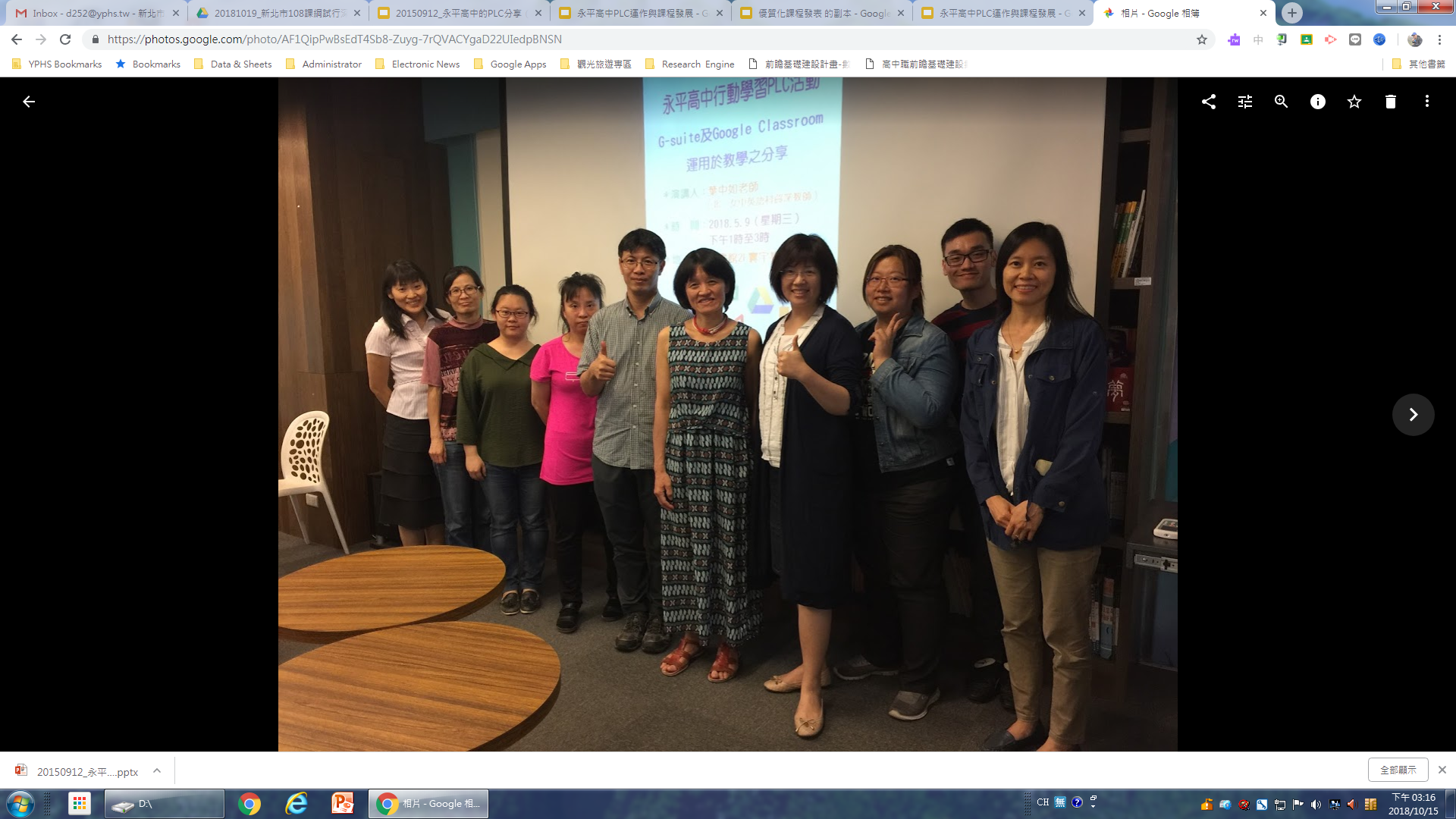 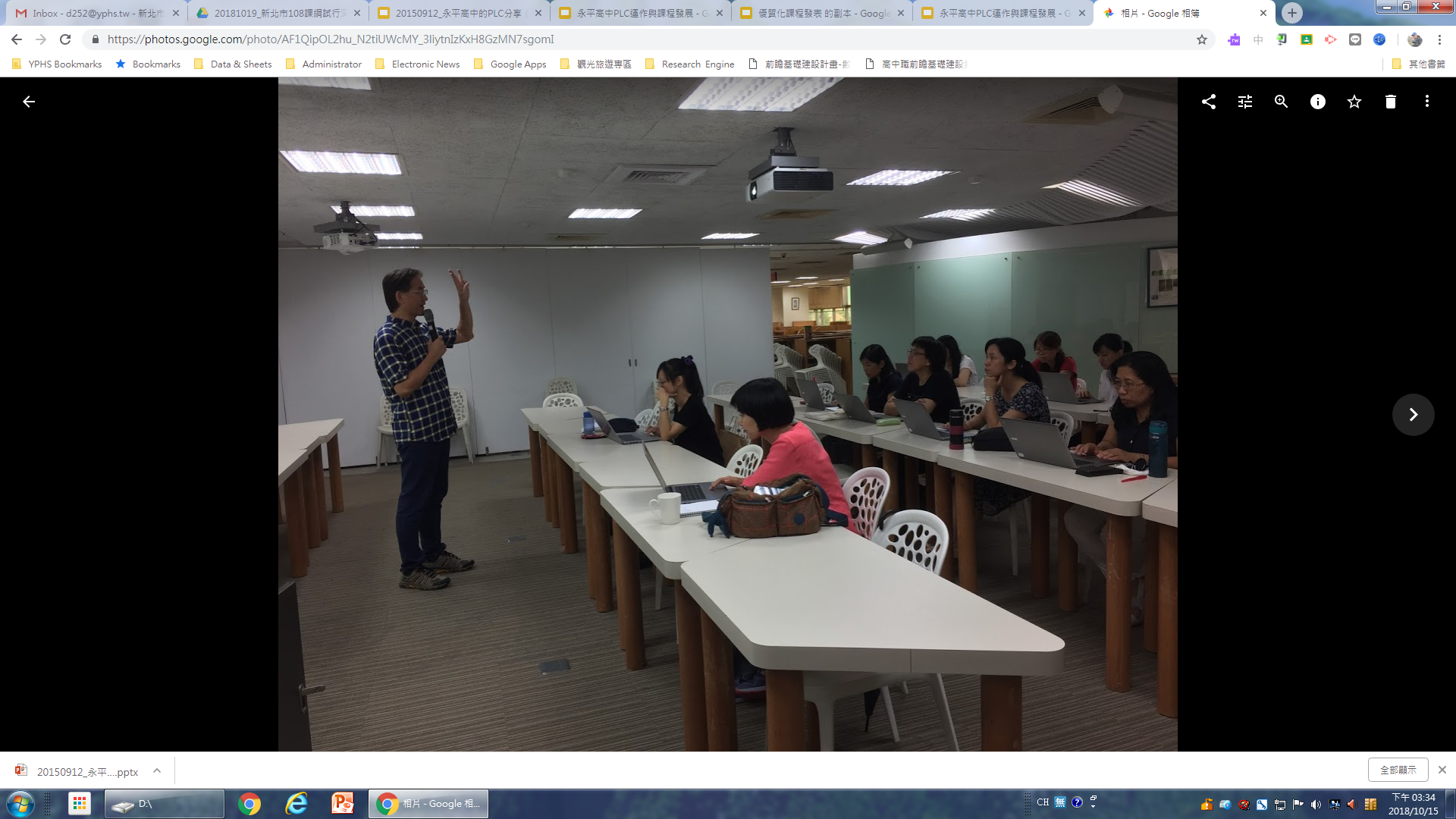 GSuite導入-鄭博仁老師
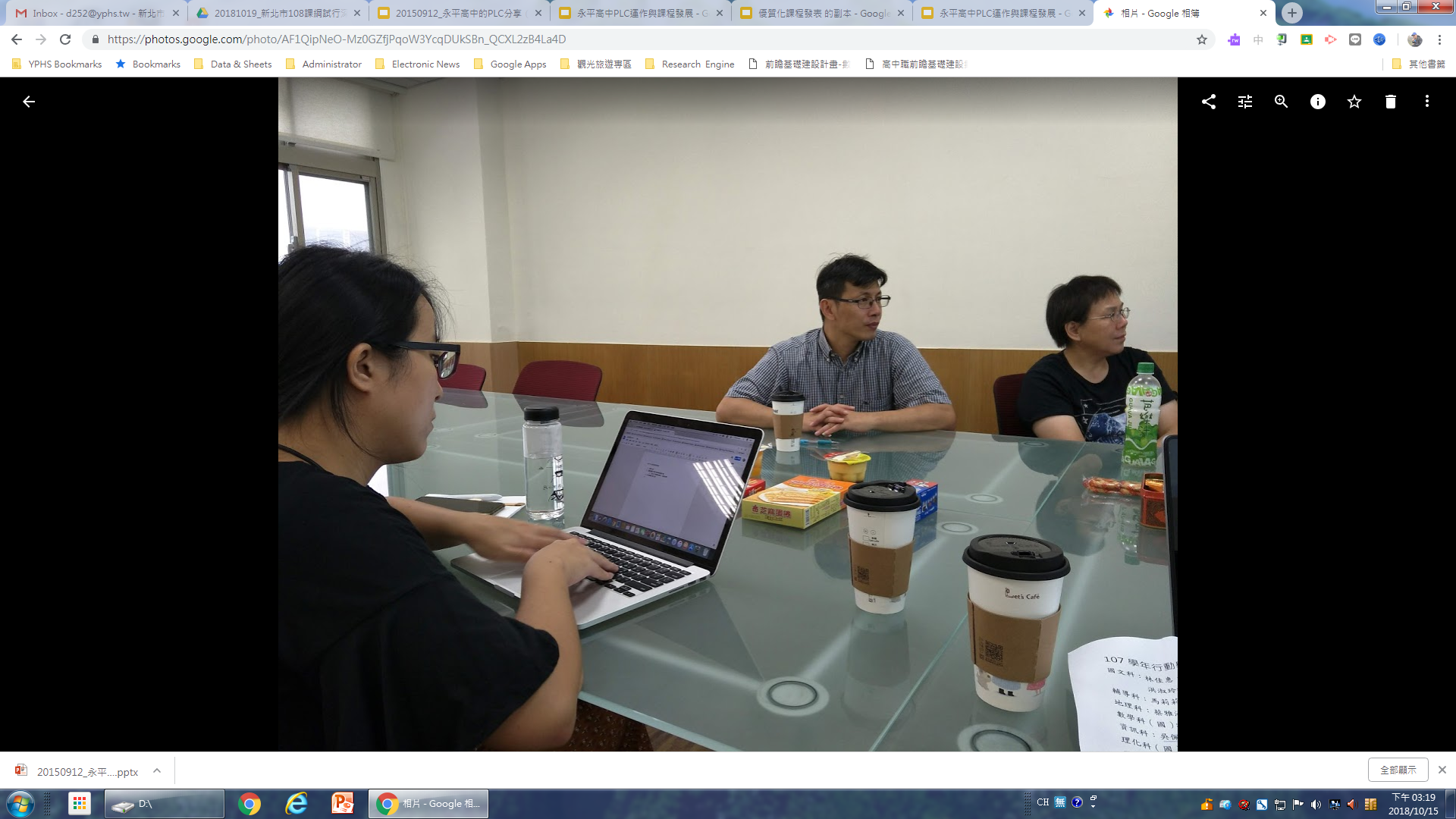 PLC會前前會-拜訪指導教授
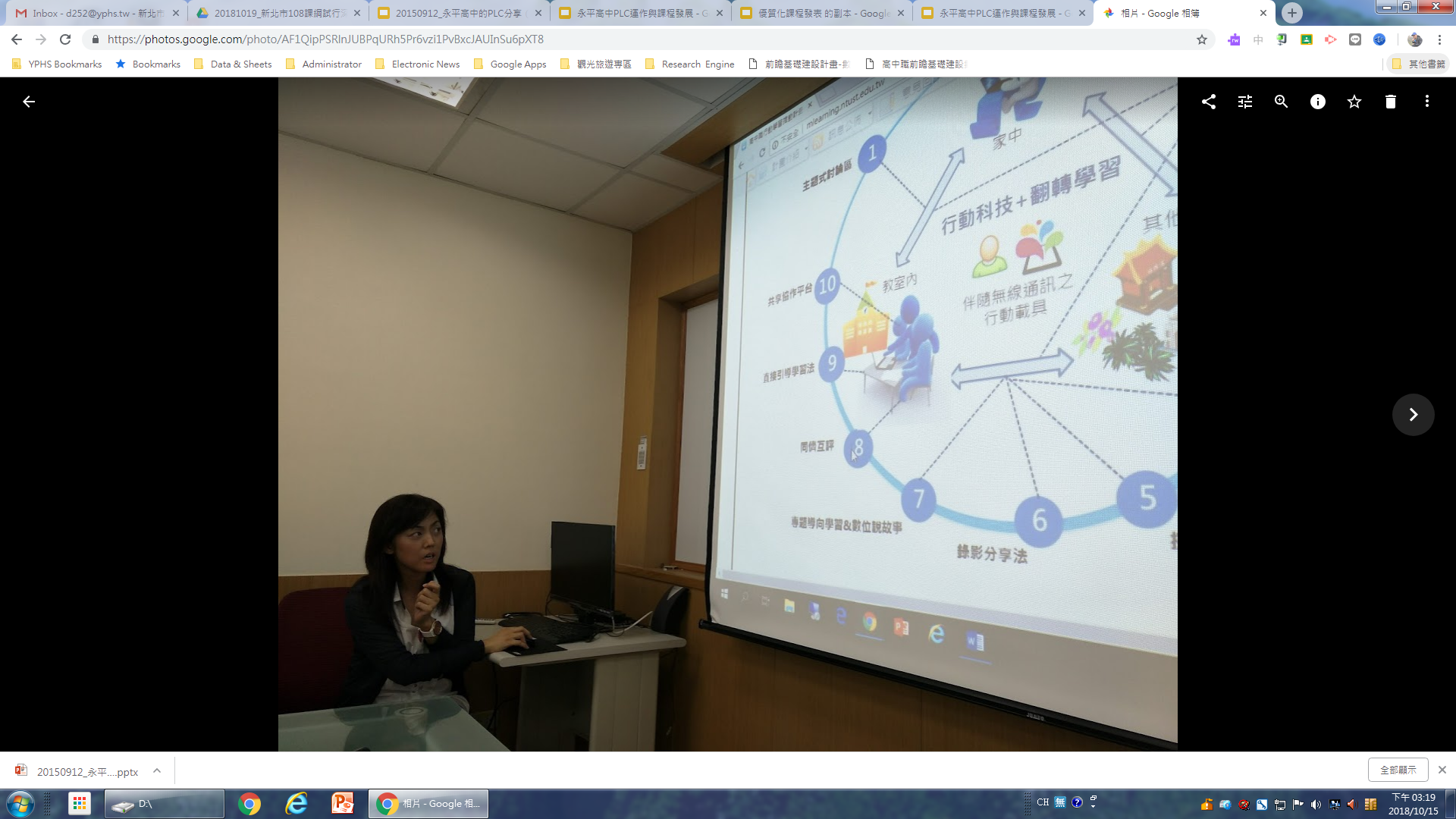 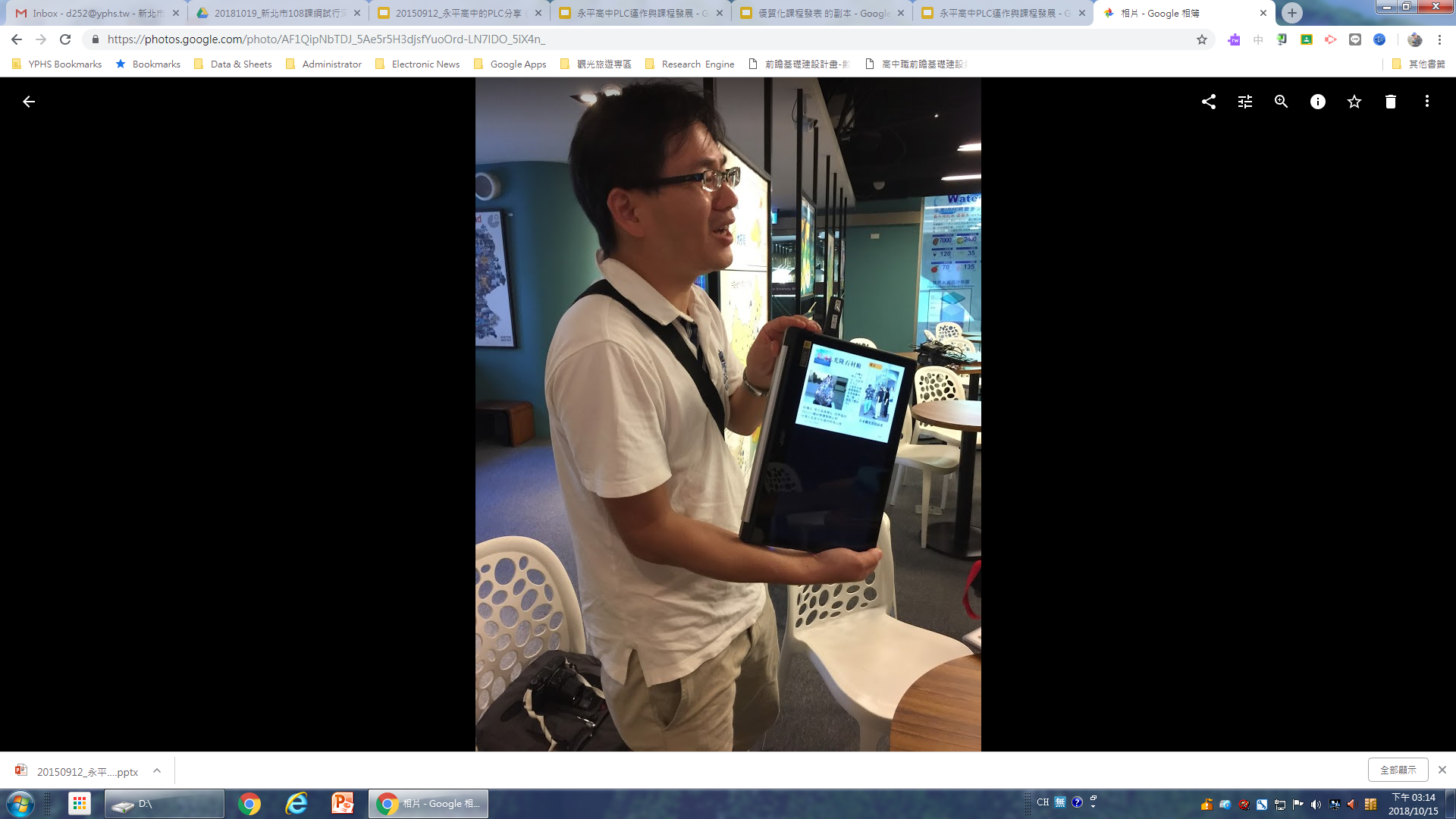 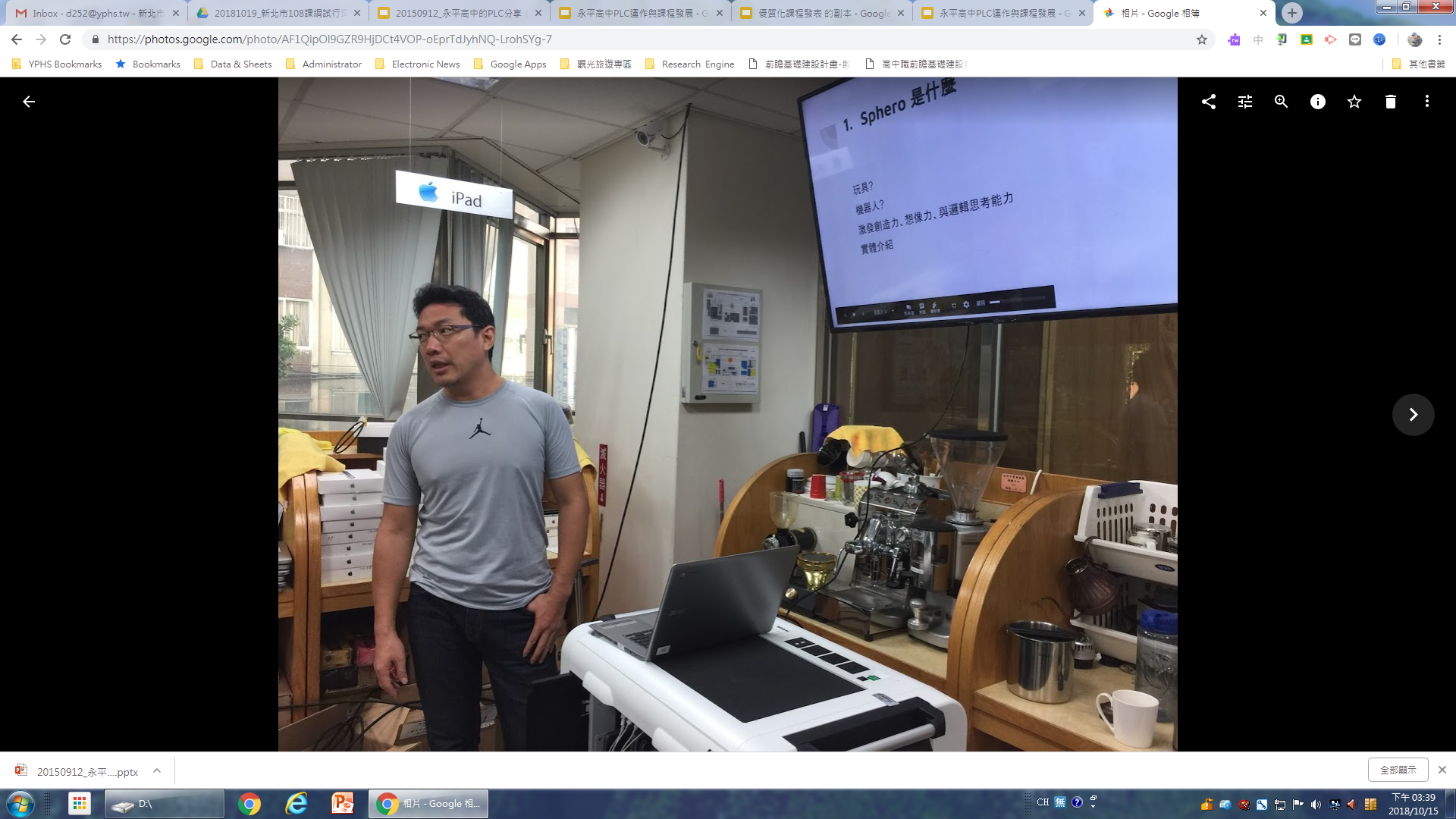 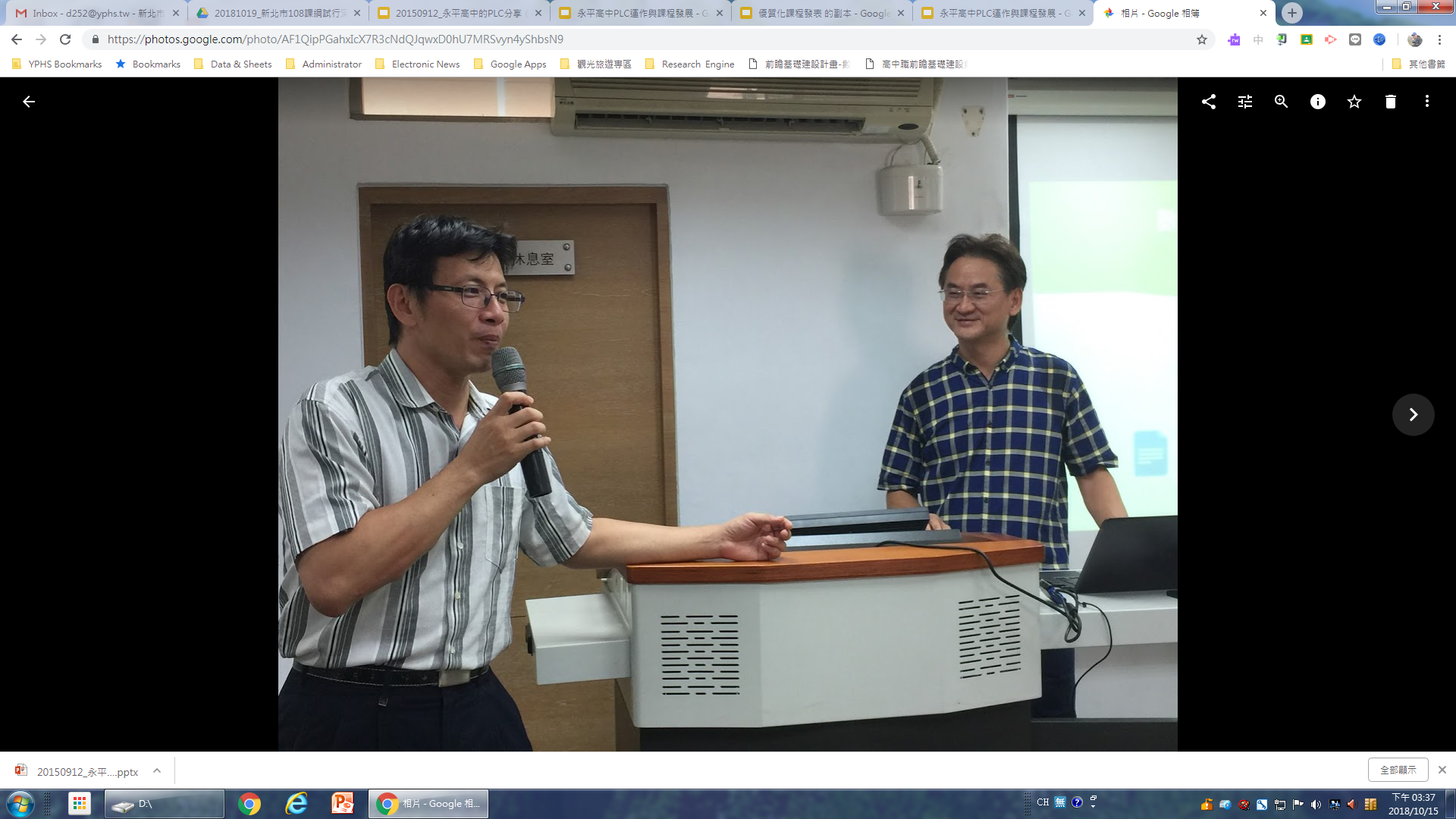 行動學習教師群（一）
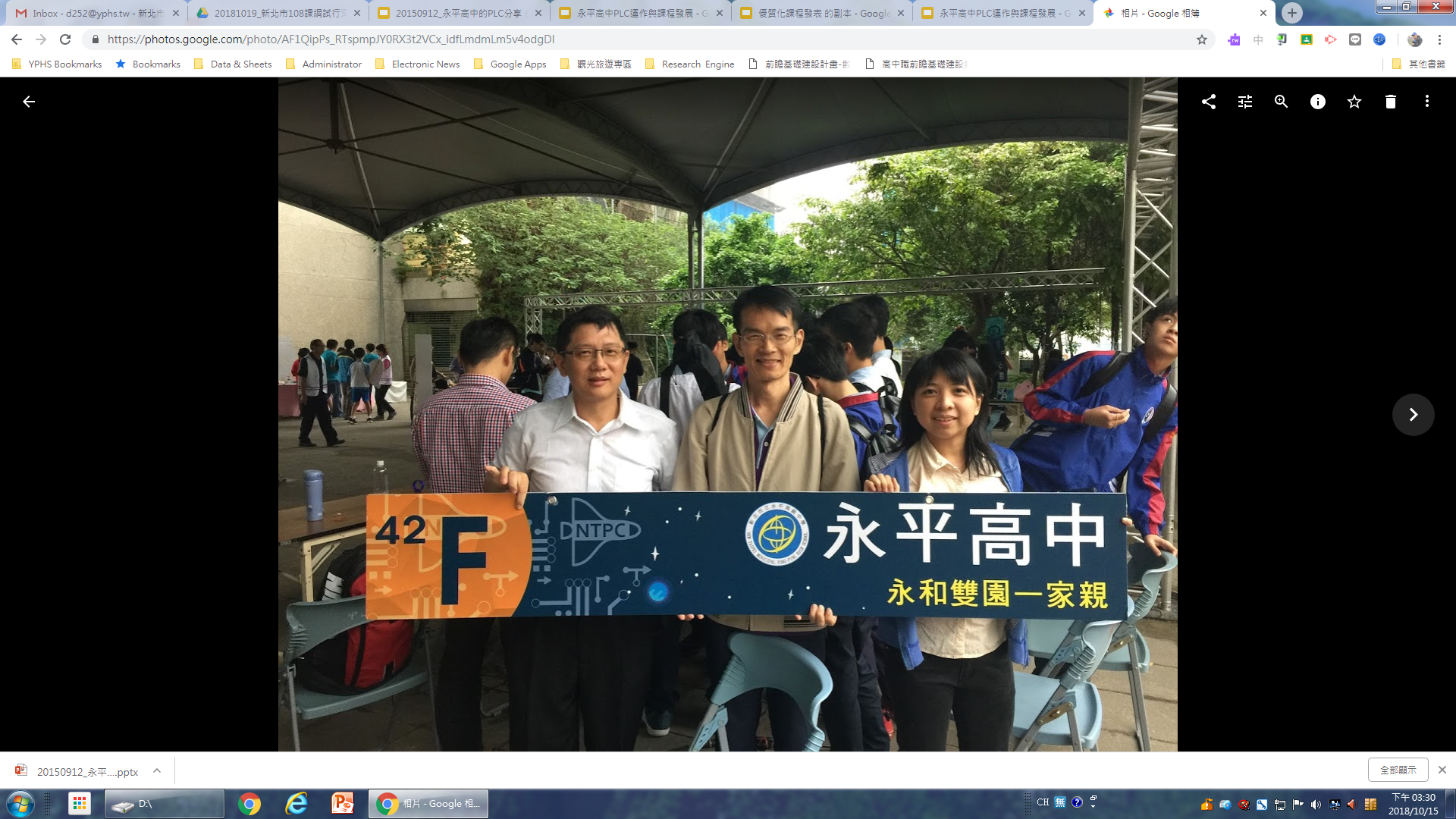 行動學習教師群（二）
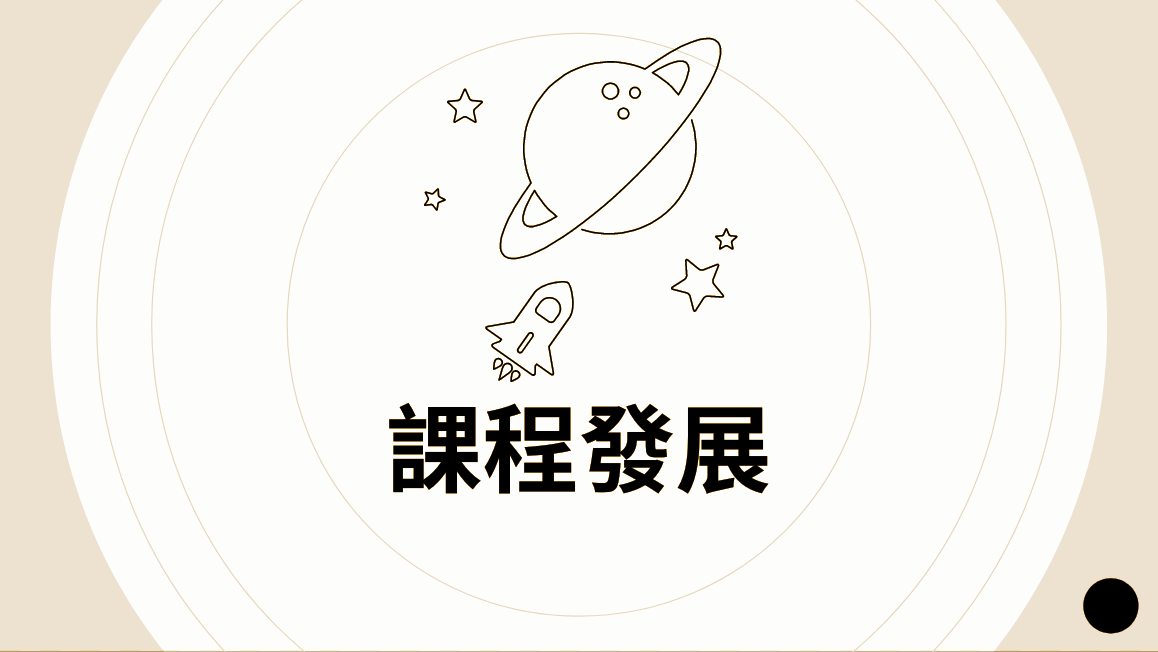 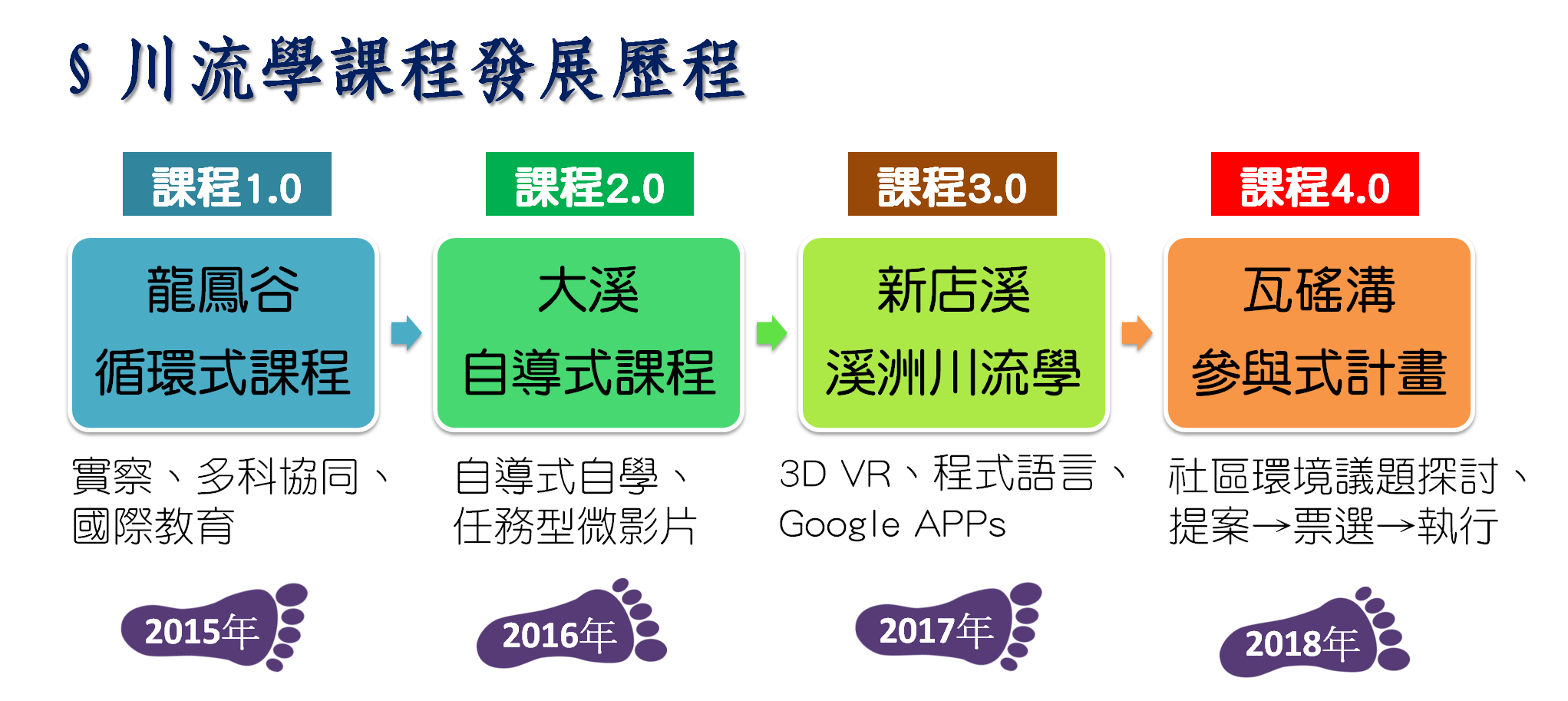 Co-worker
       協作
Share 
共享
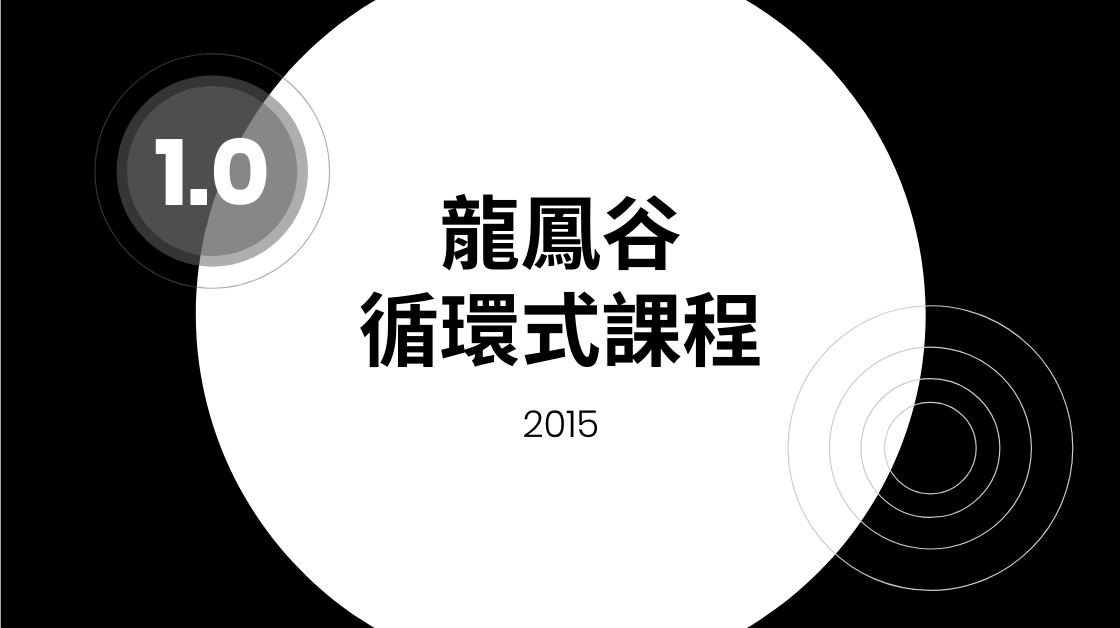 龍鳳谷課程

跨領域課程討論
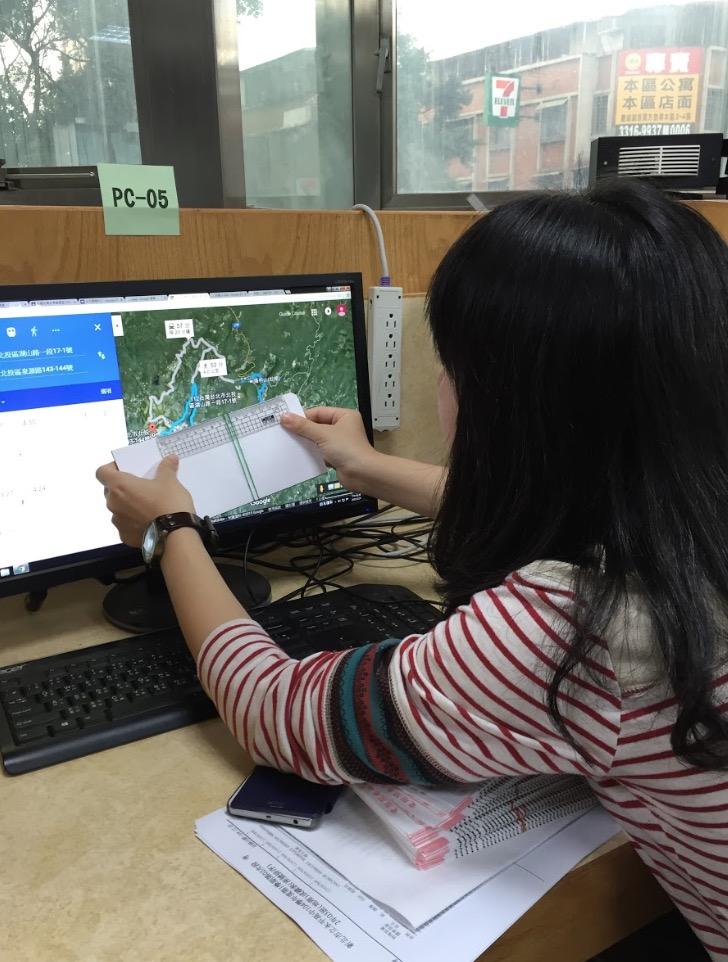 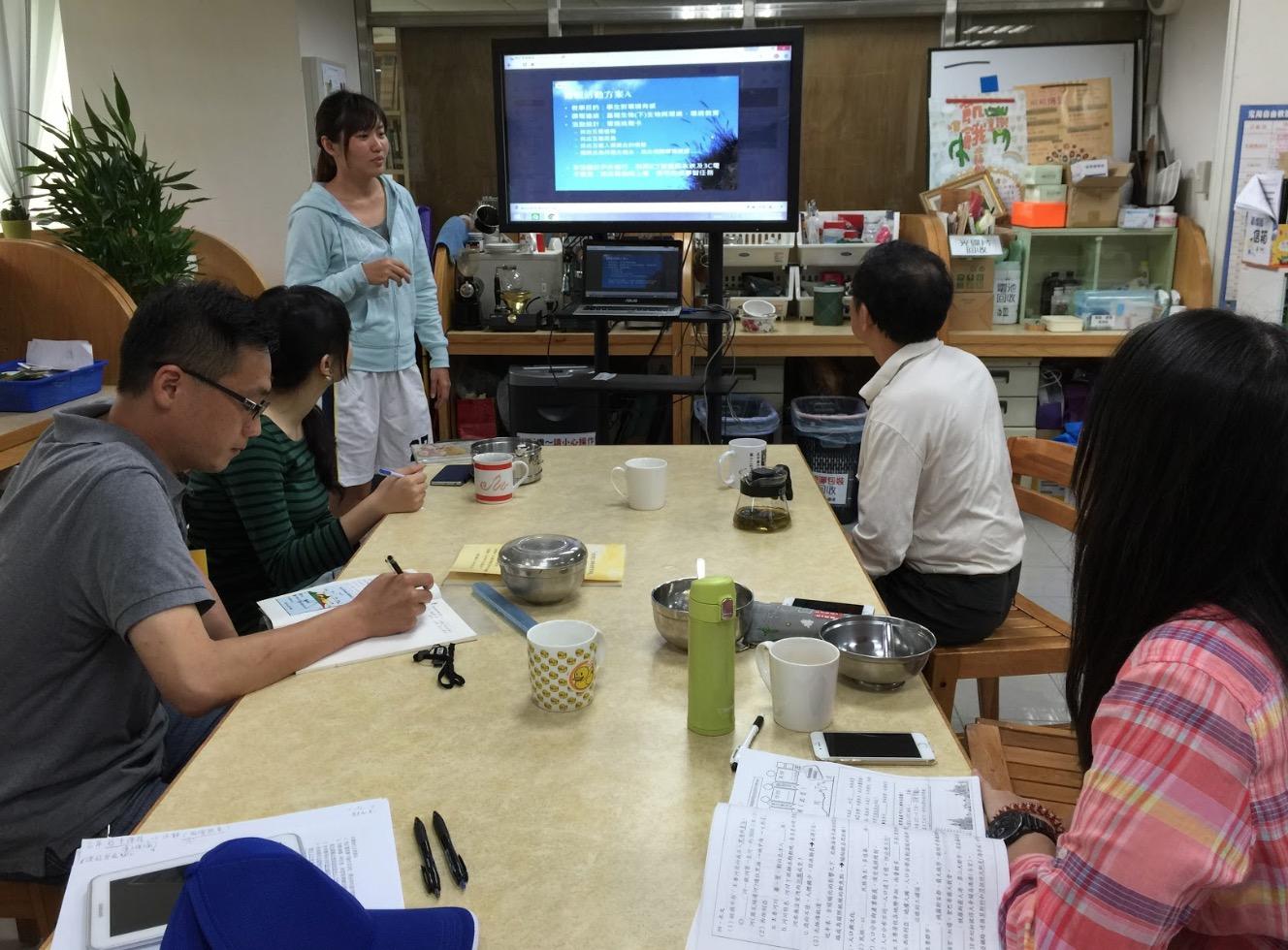 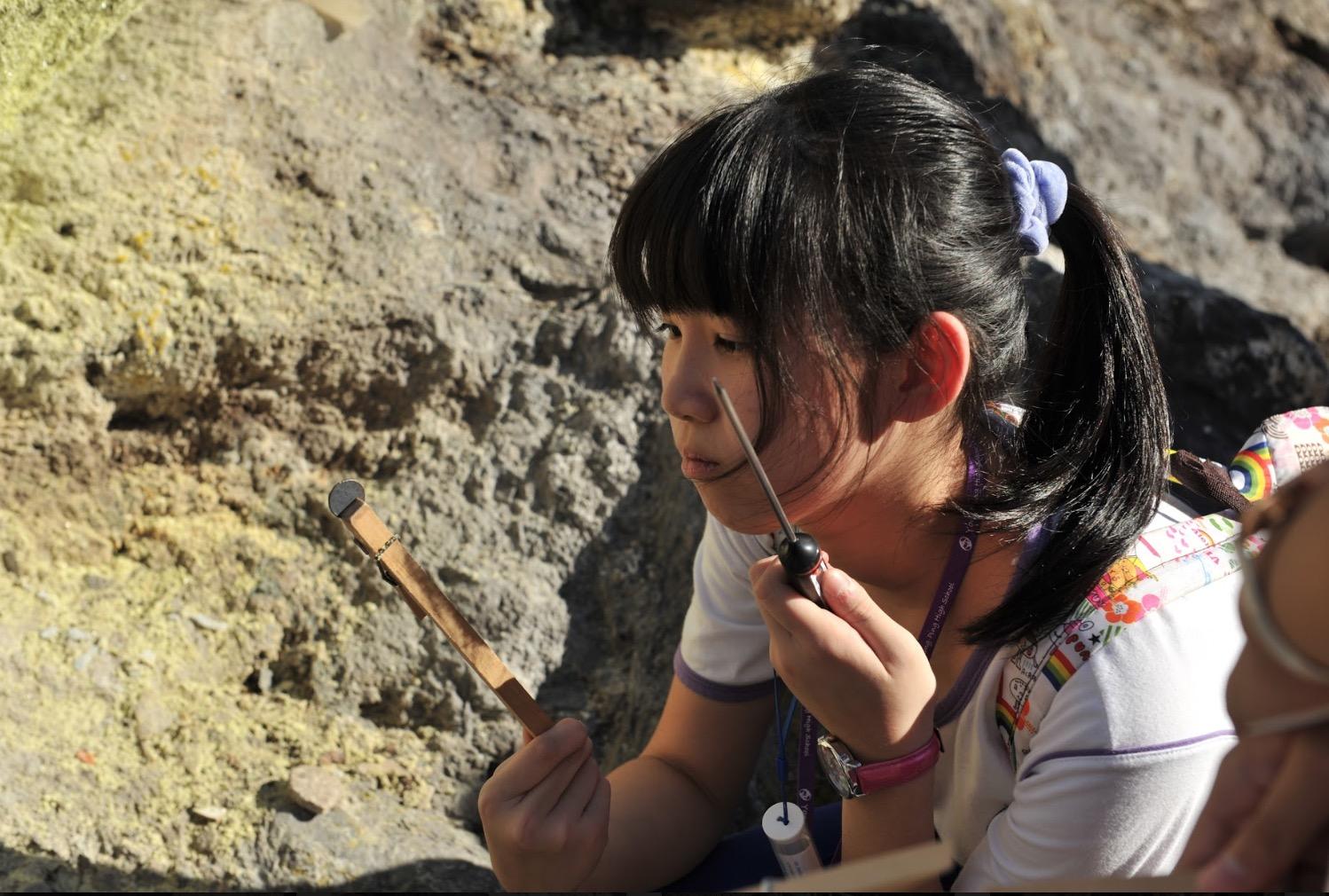 龍鳳谷循環式的導覽課程
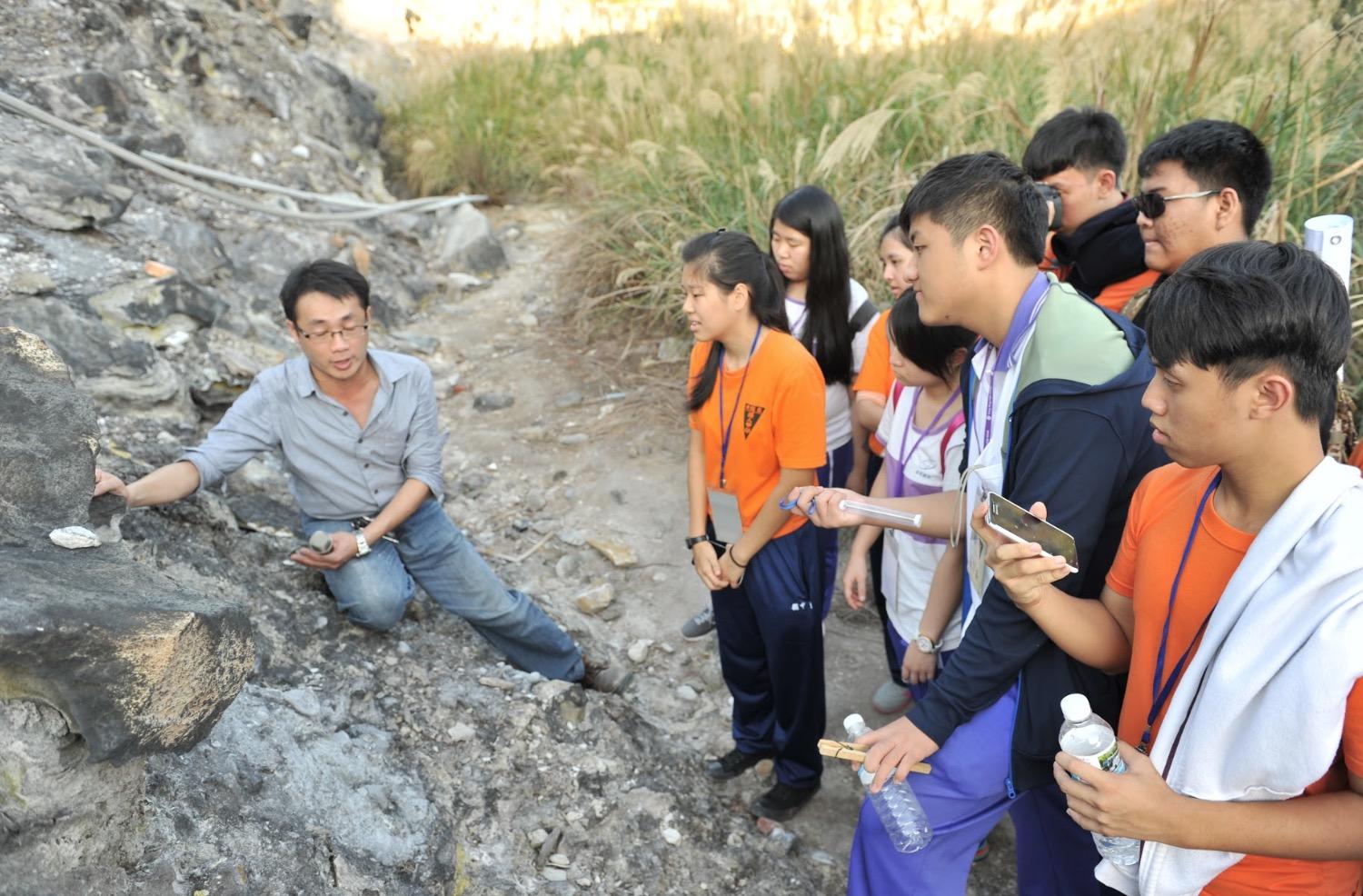 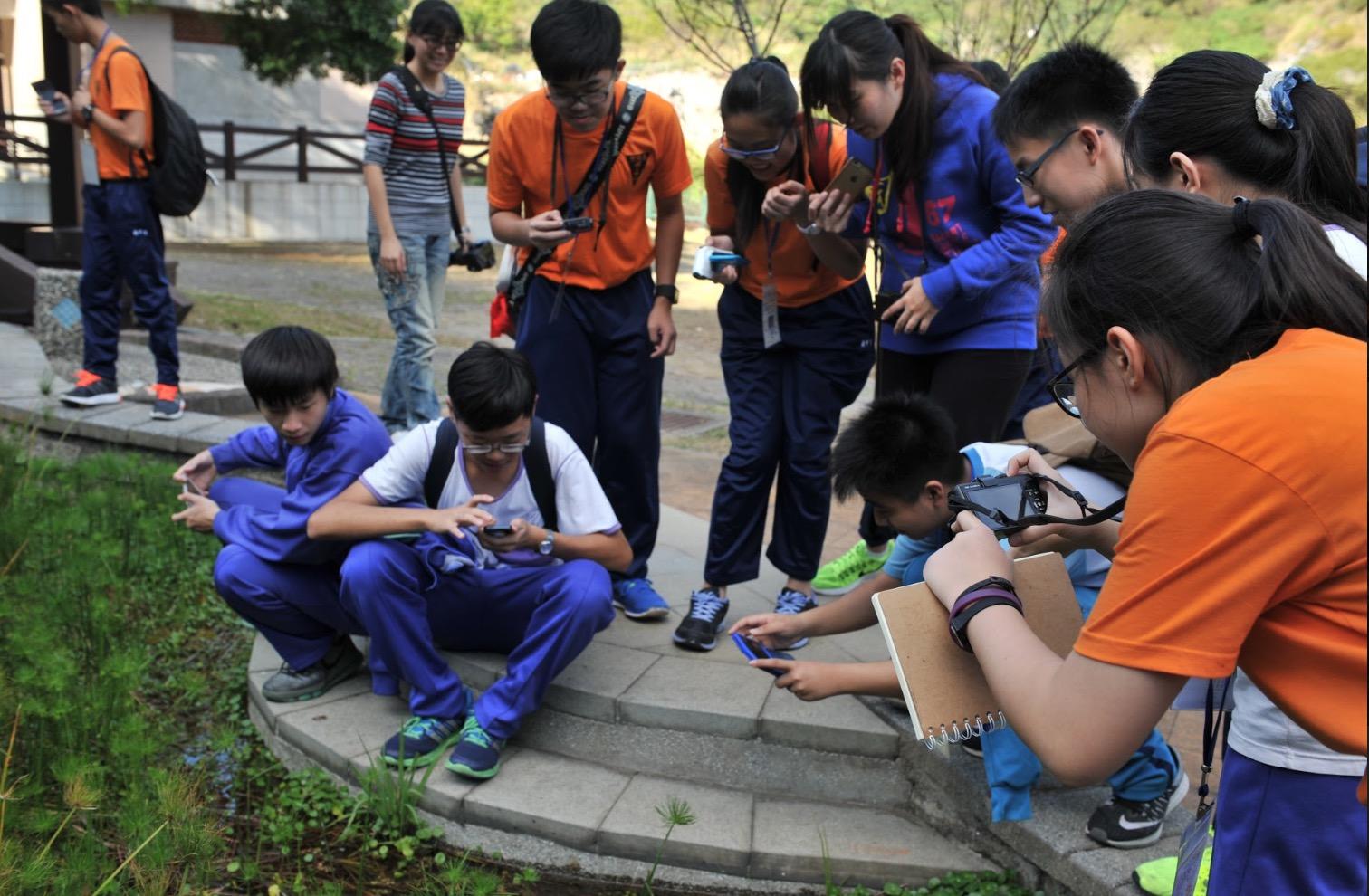 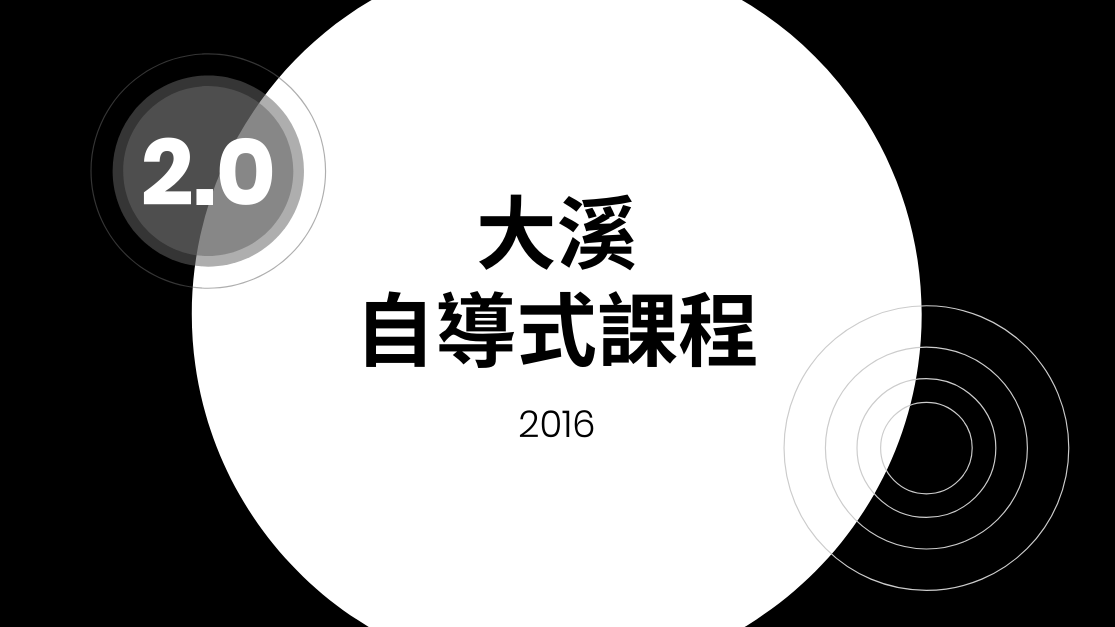 大溪課程：自導式影片（生物）
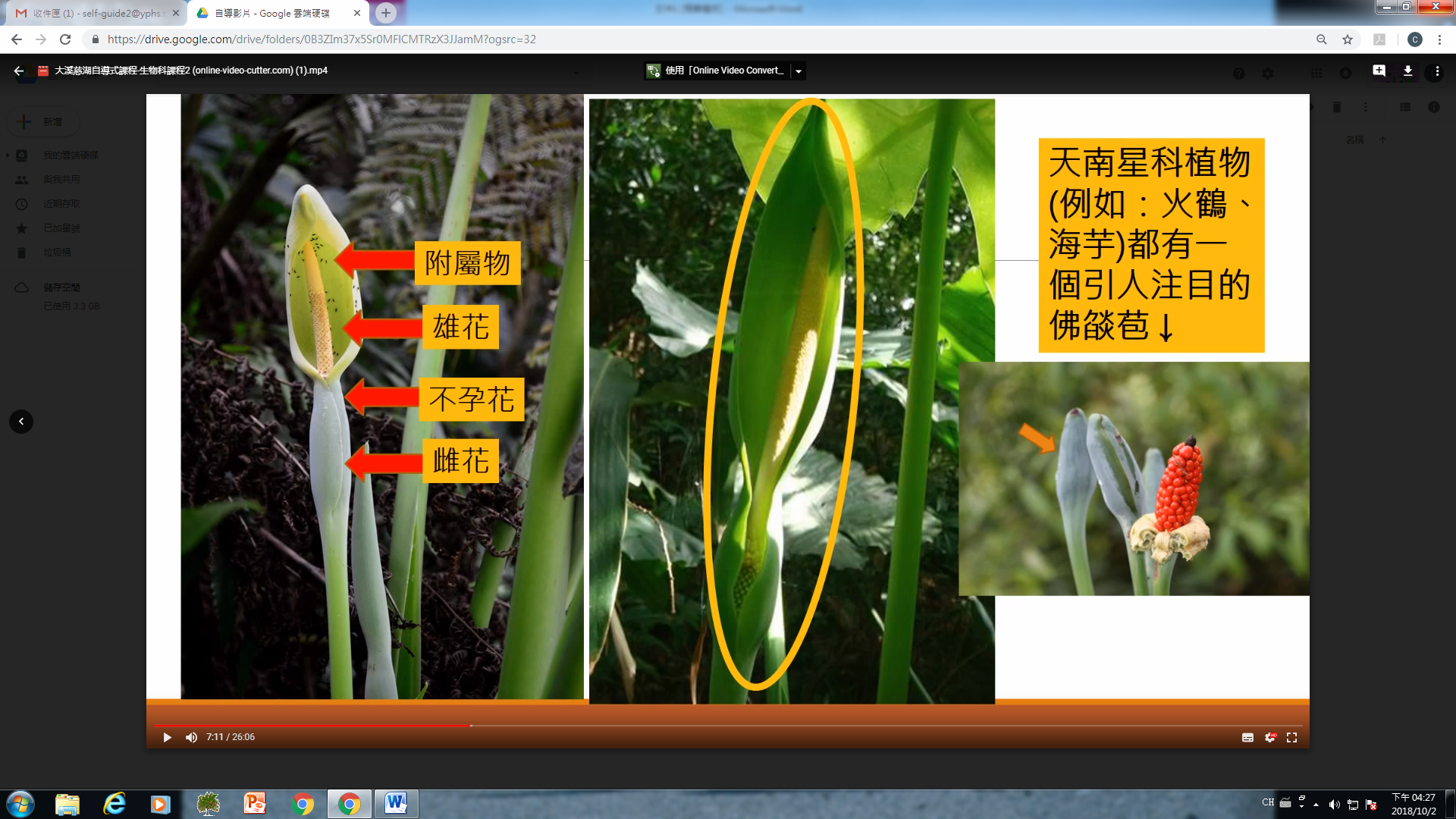 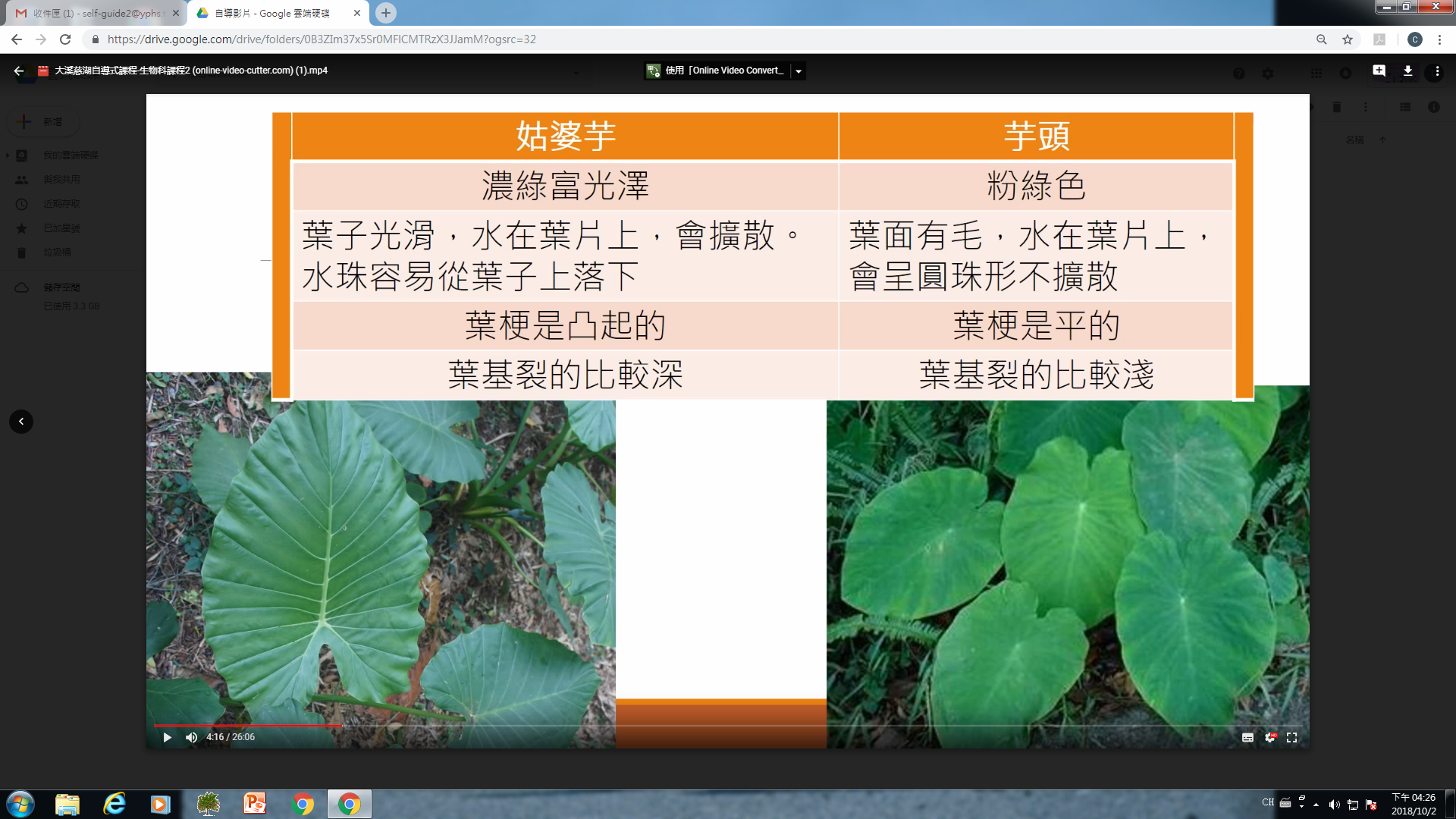 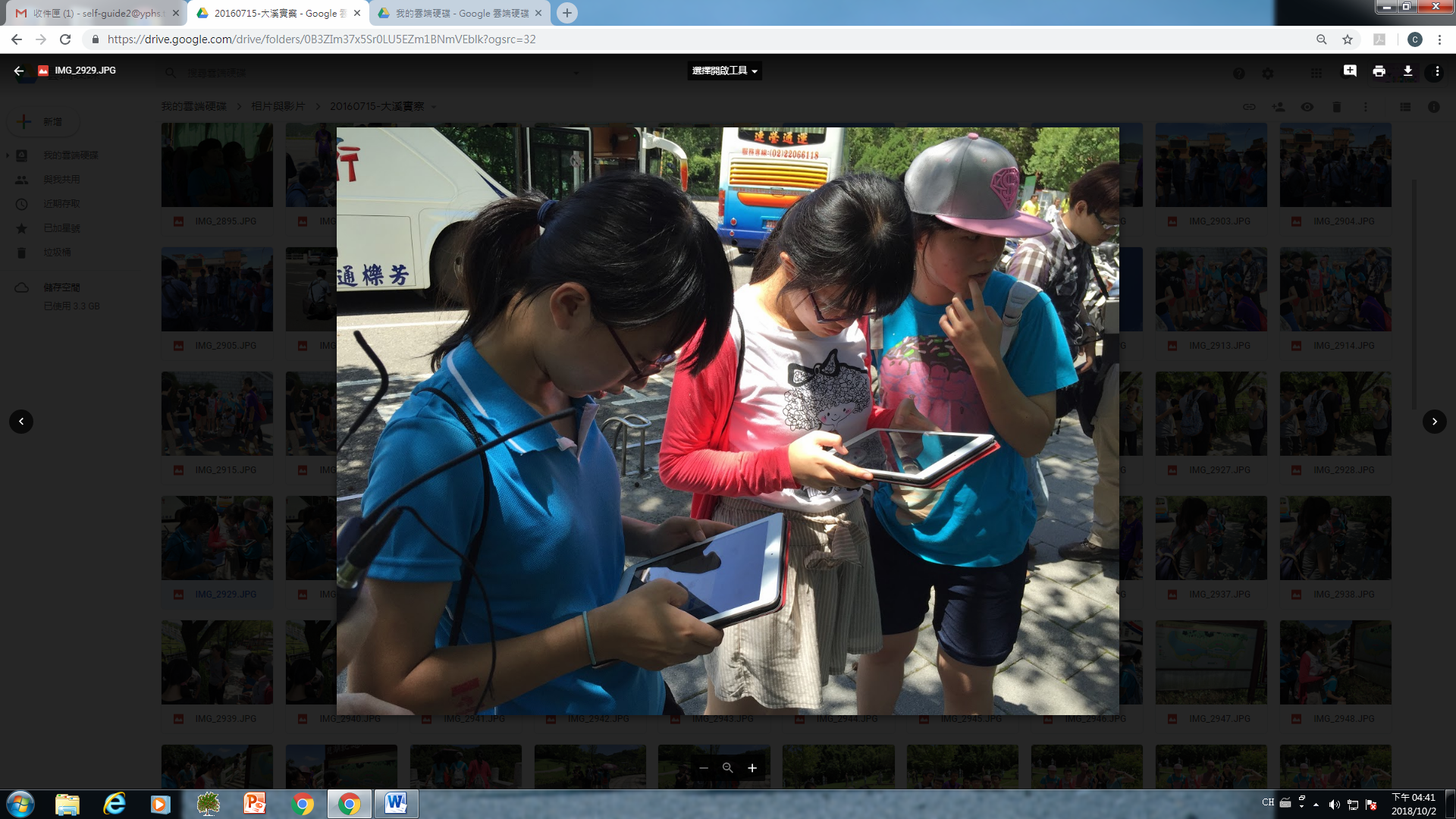 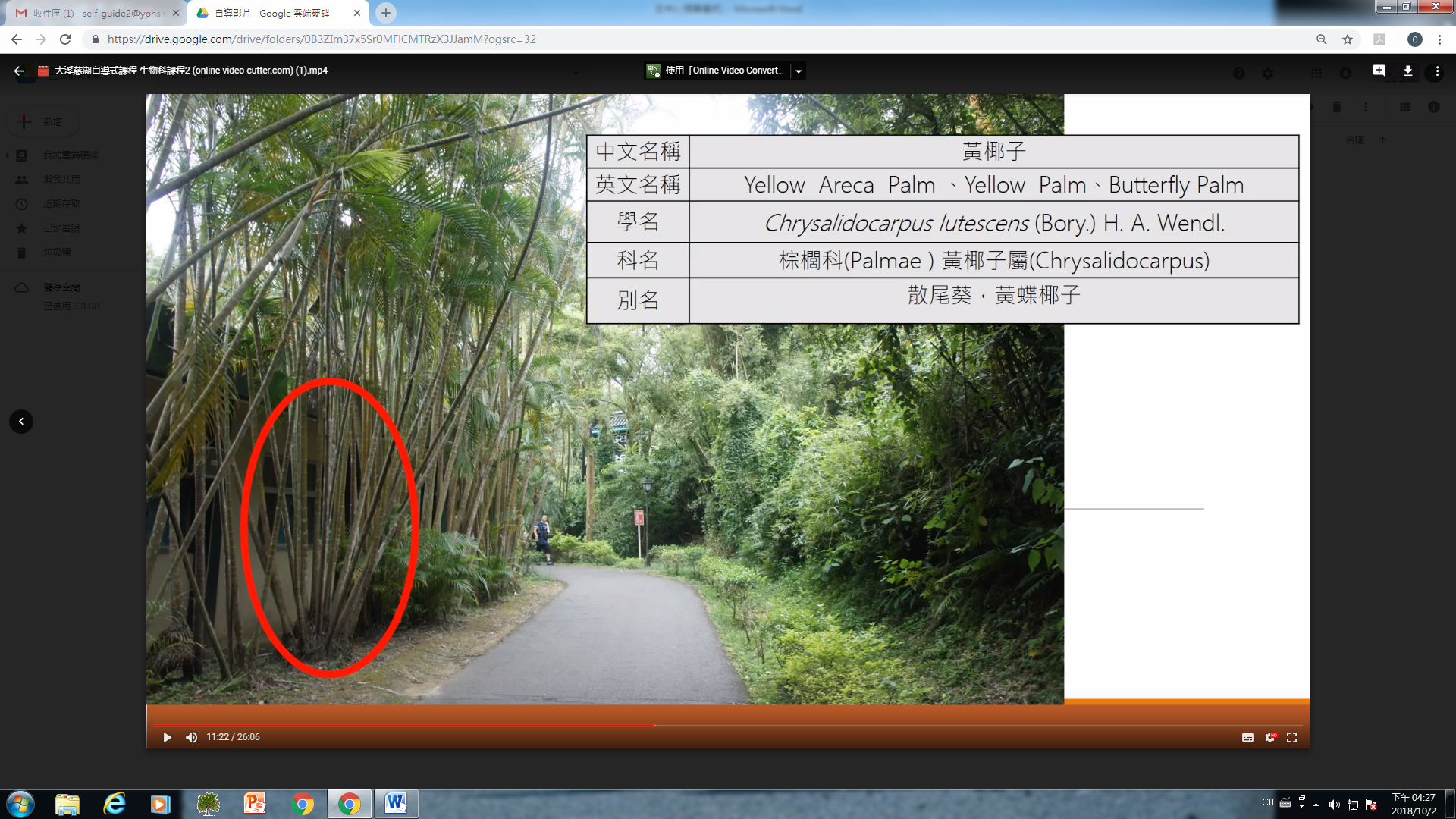 https://drive.google.com/drive/folders/0B3ZIm37x5Sr0WE1HcV91aHVKbHM?ogsrc=32
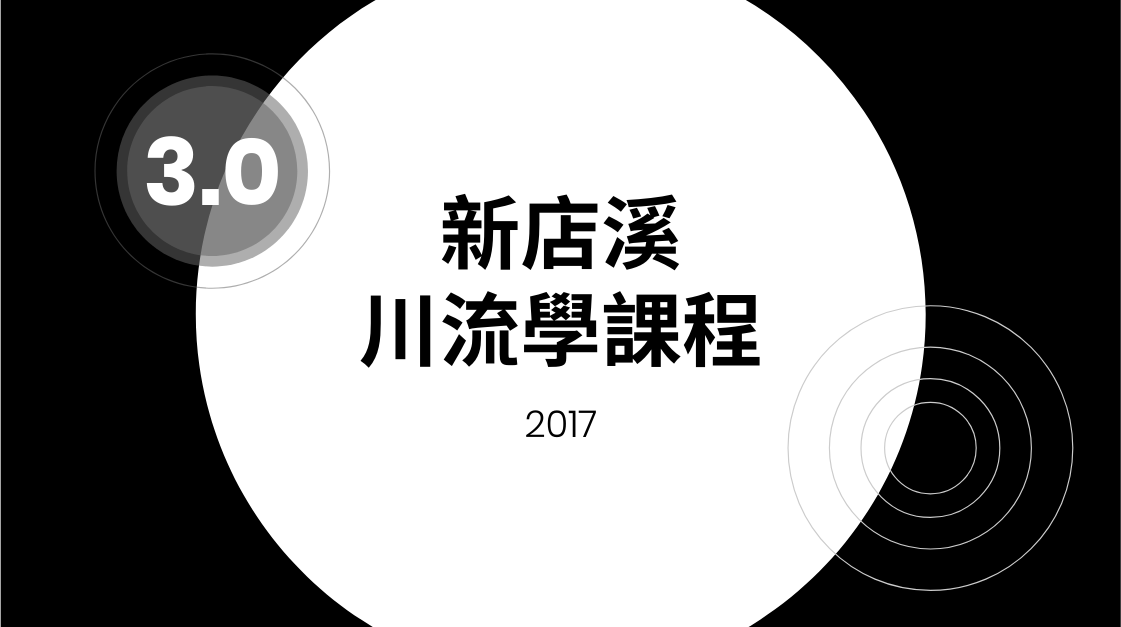 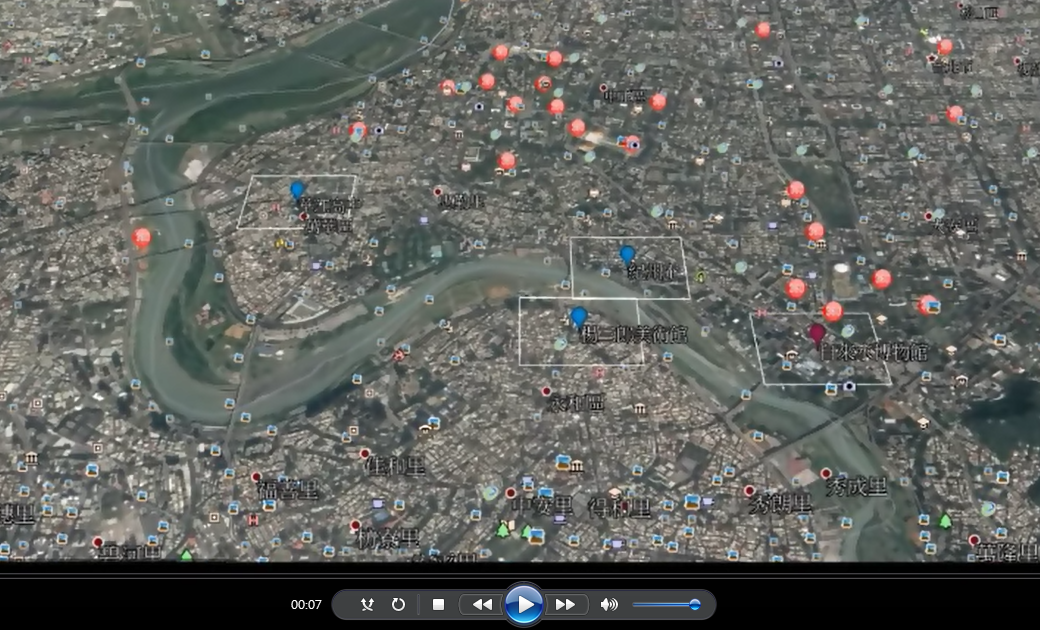 華江高中
結合Google Earth  飛覽功能製作，鳥瞰新店溪流域特色景點
紀州庵
楊三郎博物館
新店溪
飛覽影片
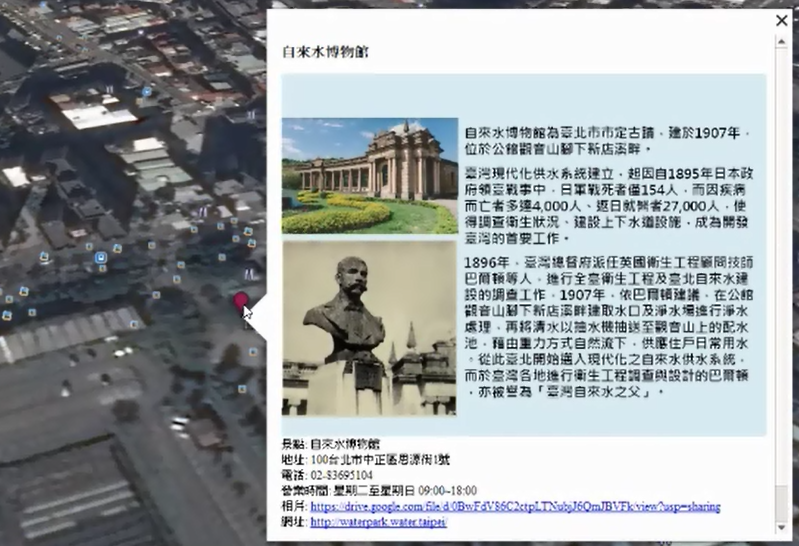 自來水博物館
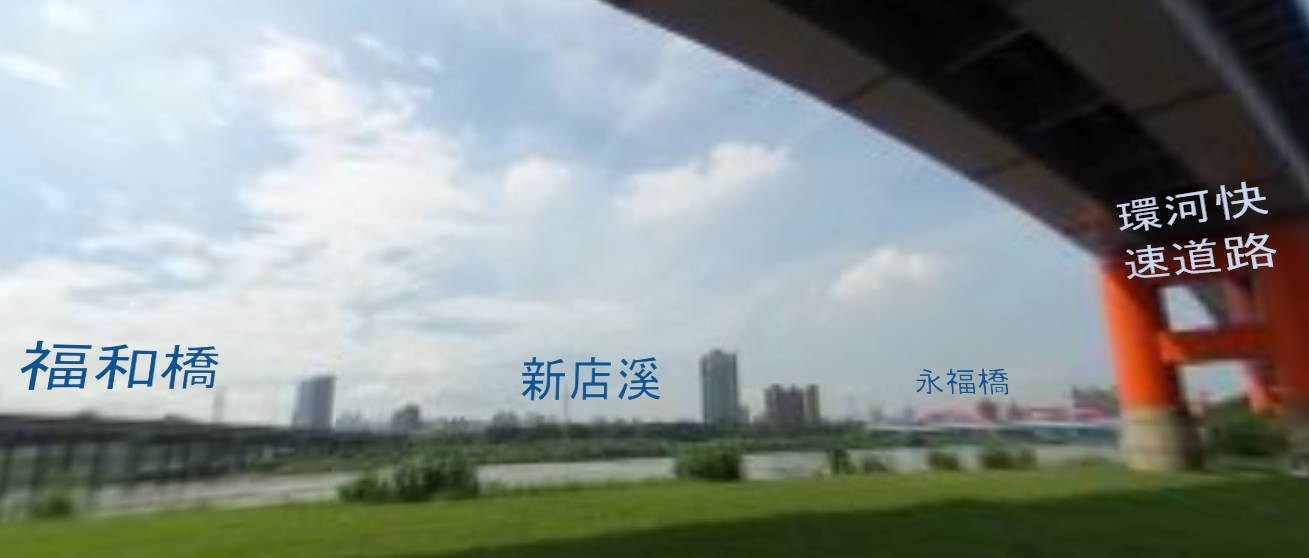 360° Co-Space跨越時空限制，將實景加值帶入教室置身探索
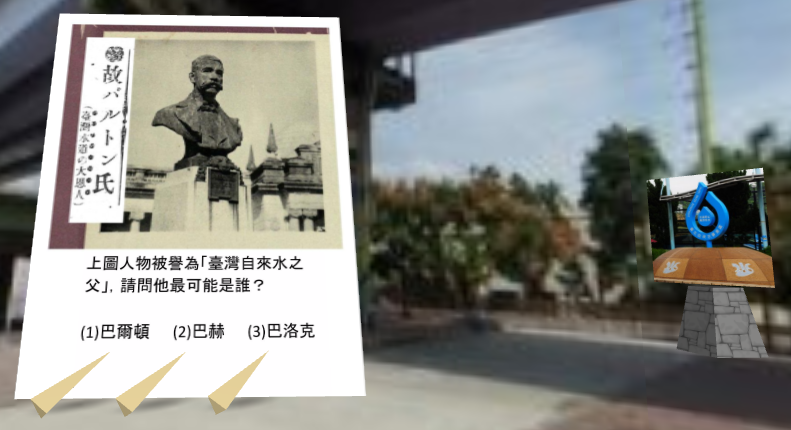 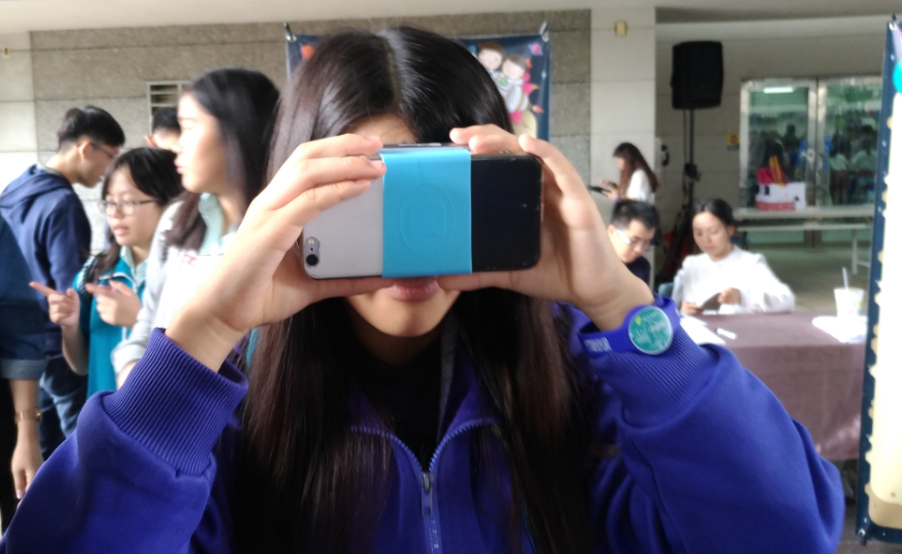 新店溪VR探索闖關
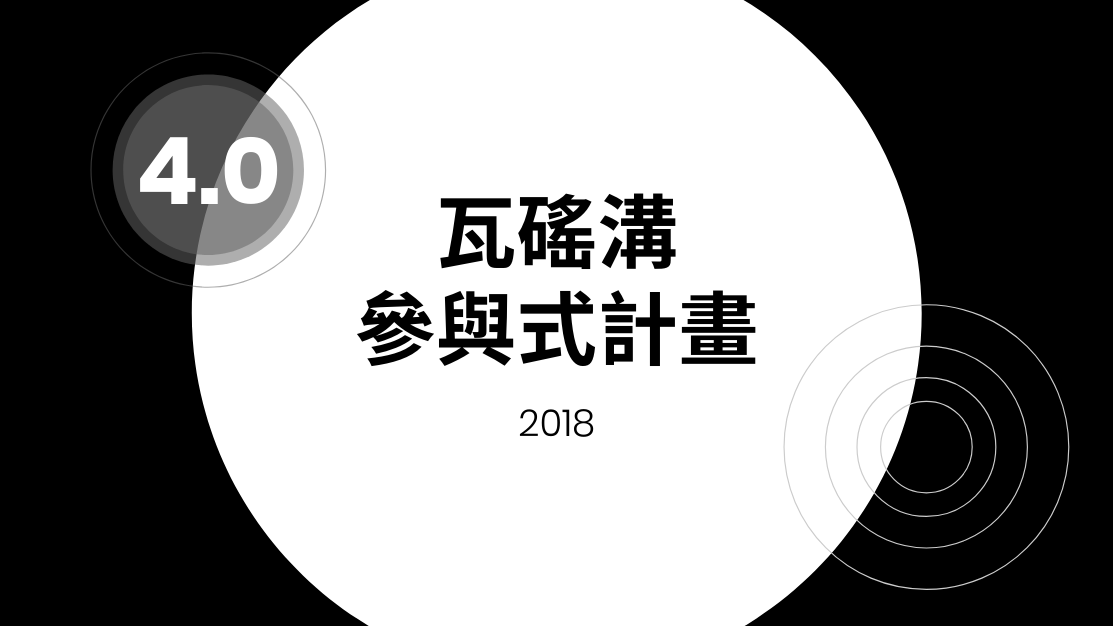 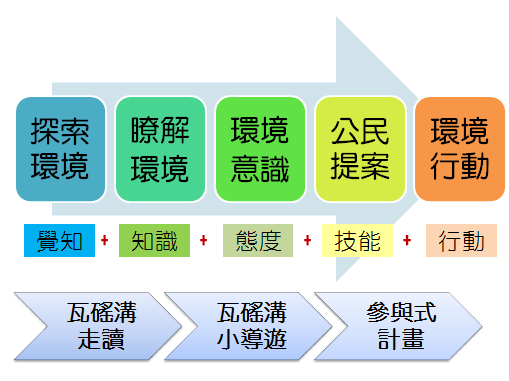 瓦磘溝走讀＆小導遊
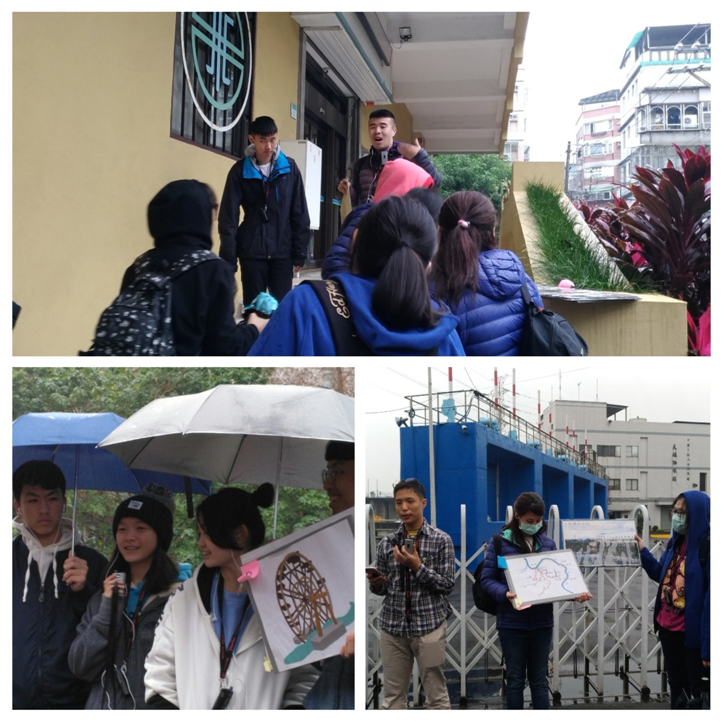 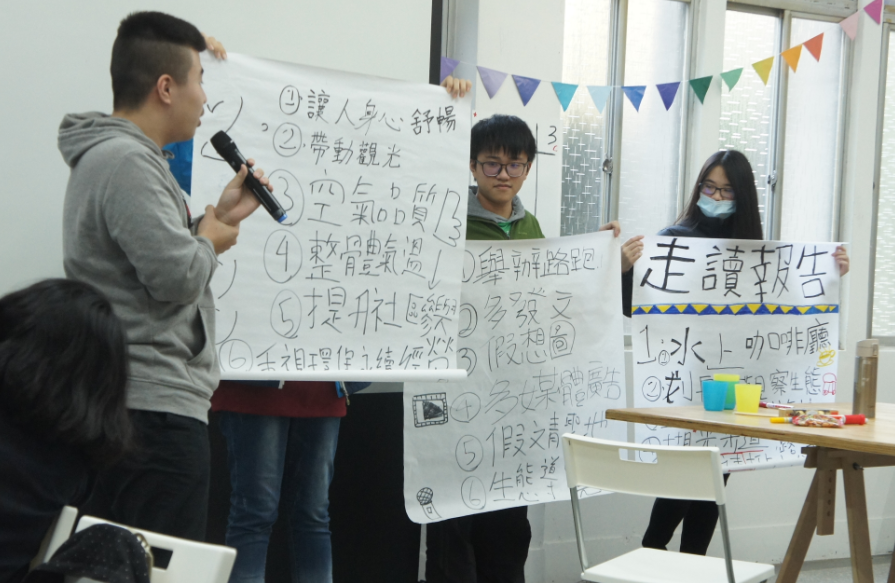 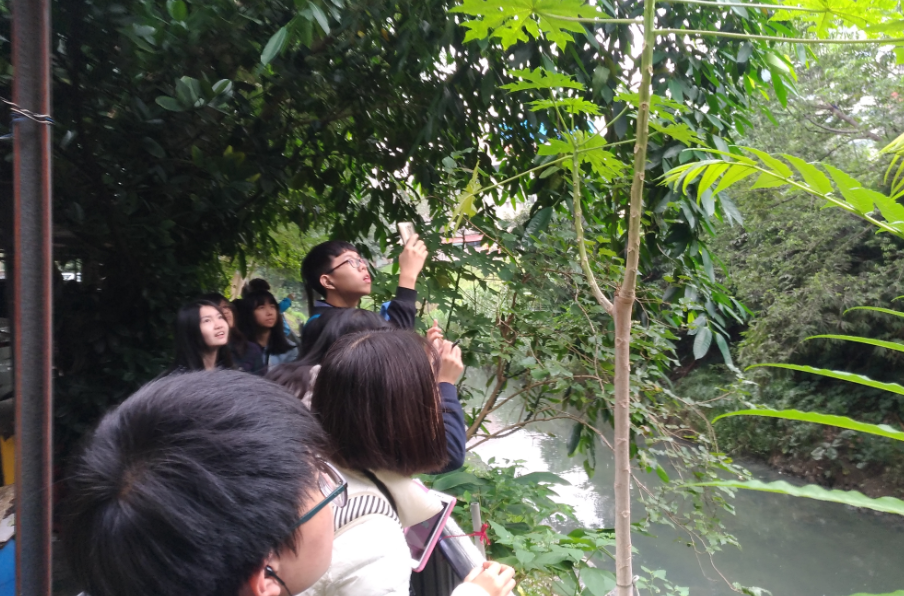 [Speaker Notes: 小組點位導覽初體驗
https://goo.gl/CL3v7T
小組手冊編輯初稿發表
https://goo.gl/UQh2k1]
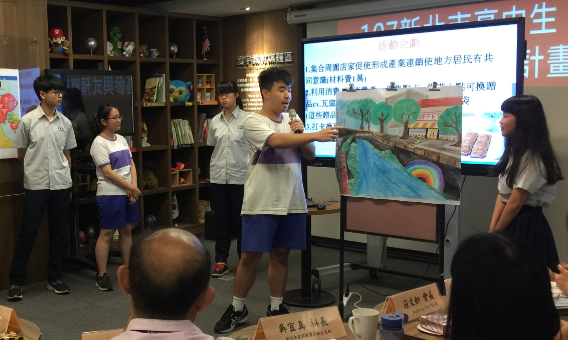 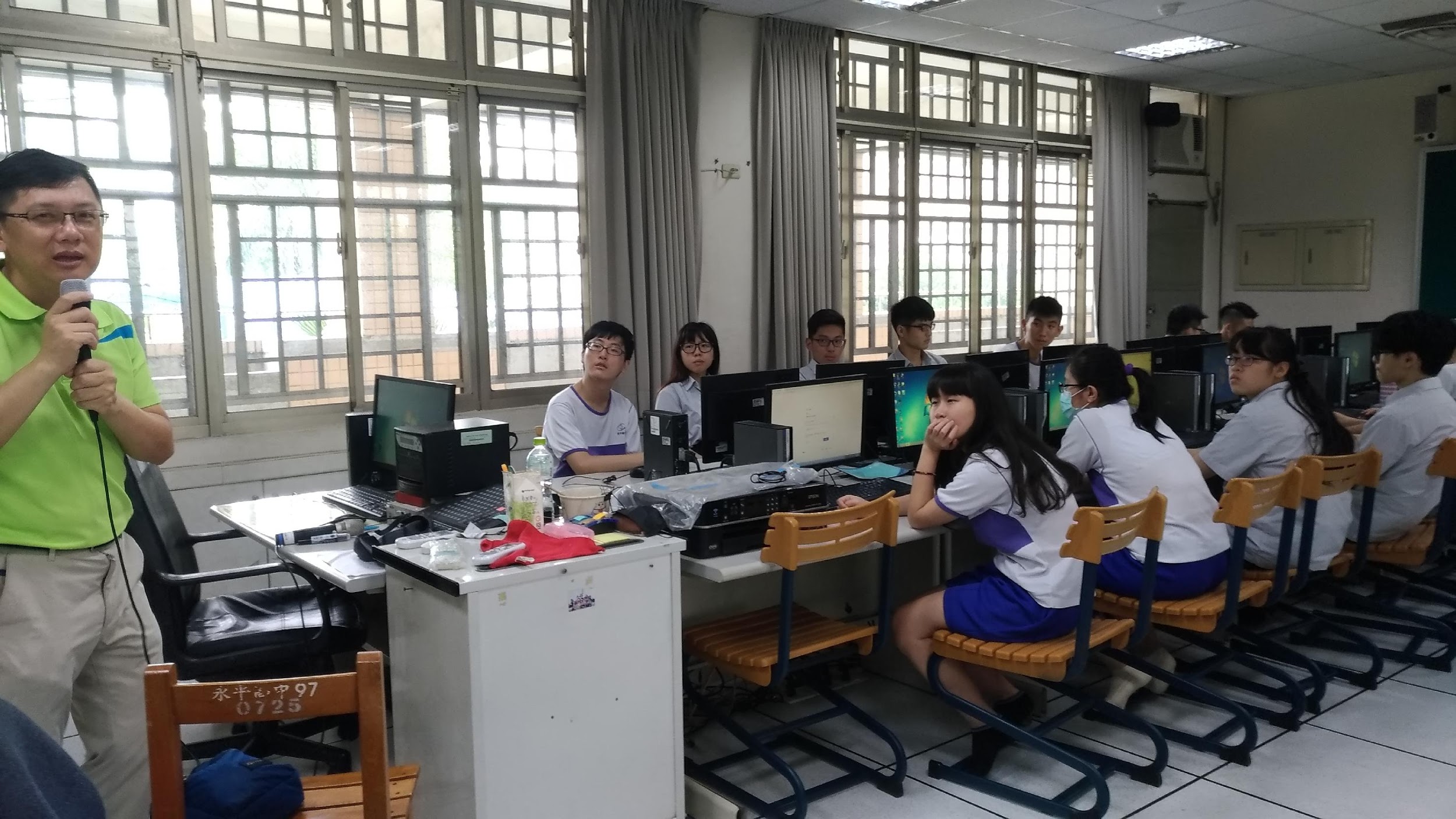 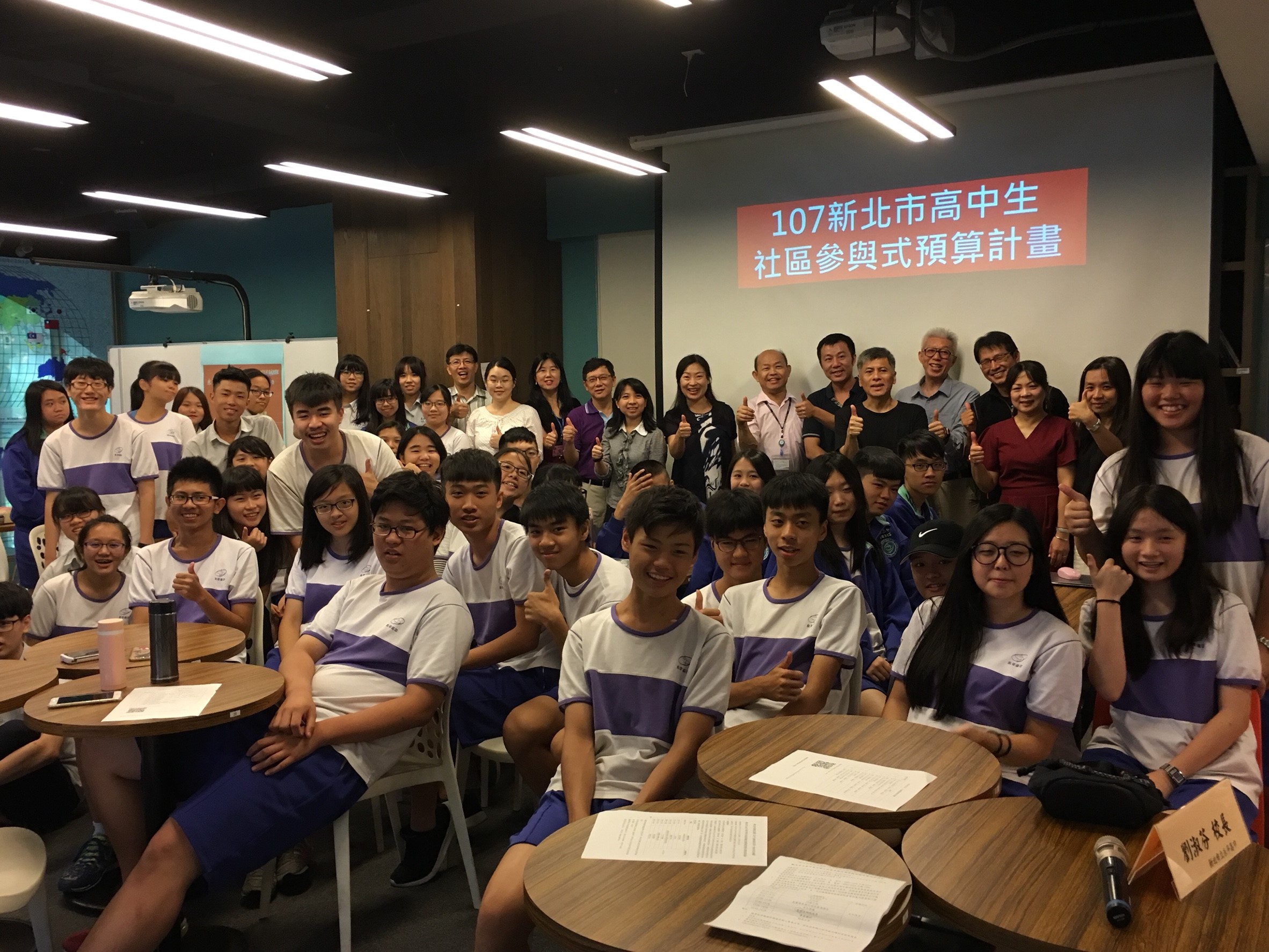 瓦磘溝參與式計畫
4月~6月 培力與提案期
６／１５實體及線上票選日
7月~12月 執行與匯整期
第一組：串連沿線店家策略聯盟，認識瓦磘溝特色點，集點兌換學生設計意象文創小物
第二組：沿岸淨溝活動，結合溝通餐會，號召居民一同行動，增進社區環境意識
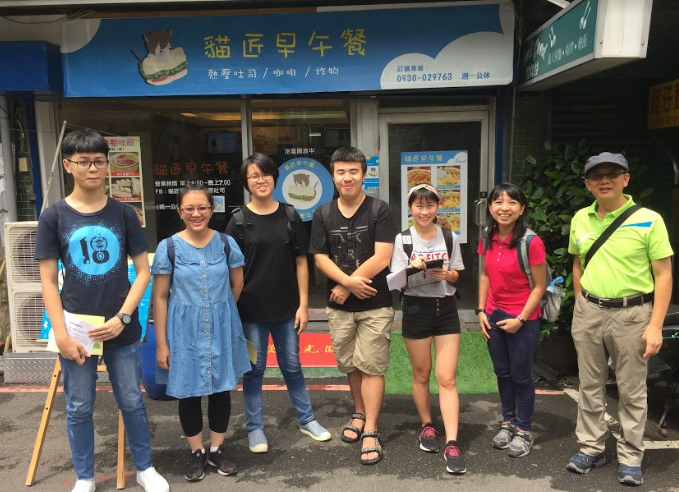 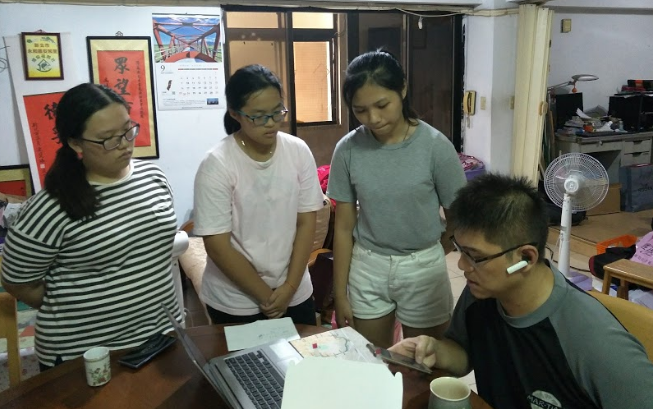 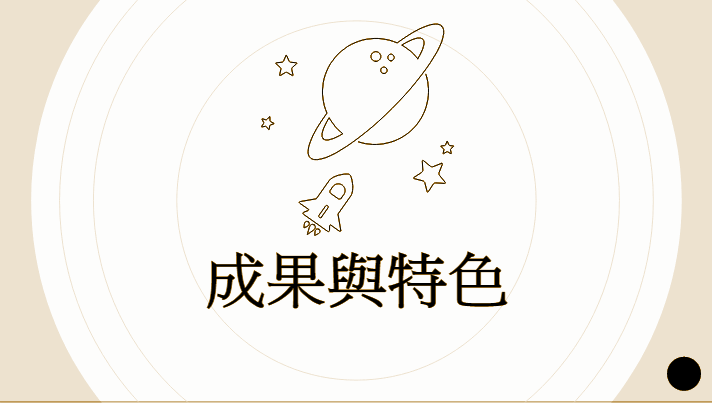 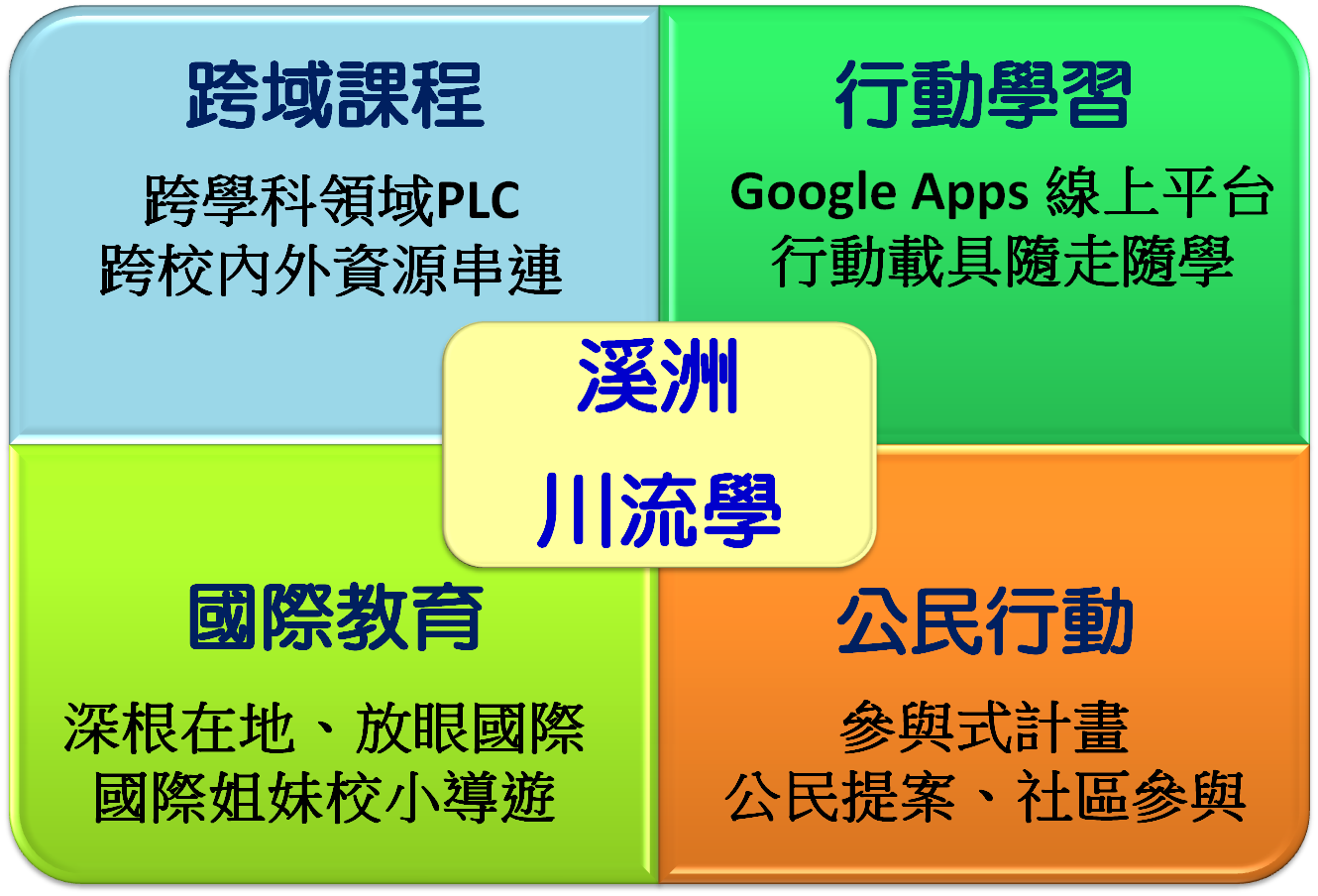 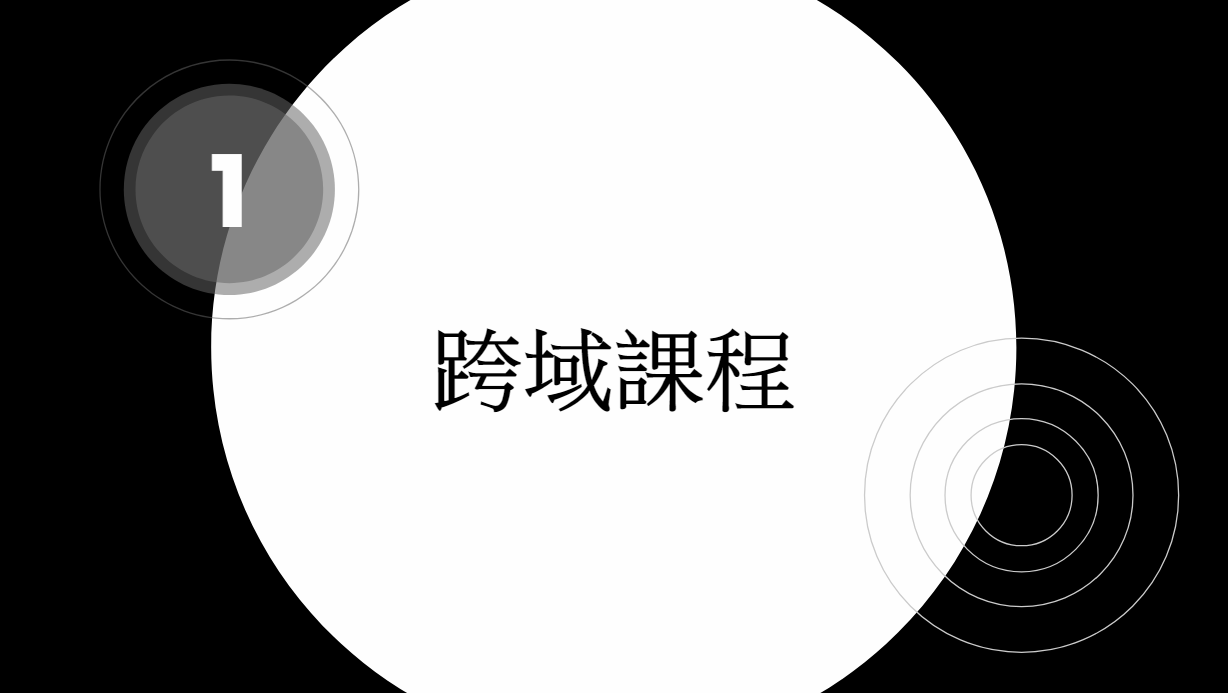 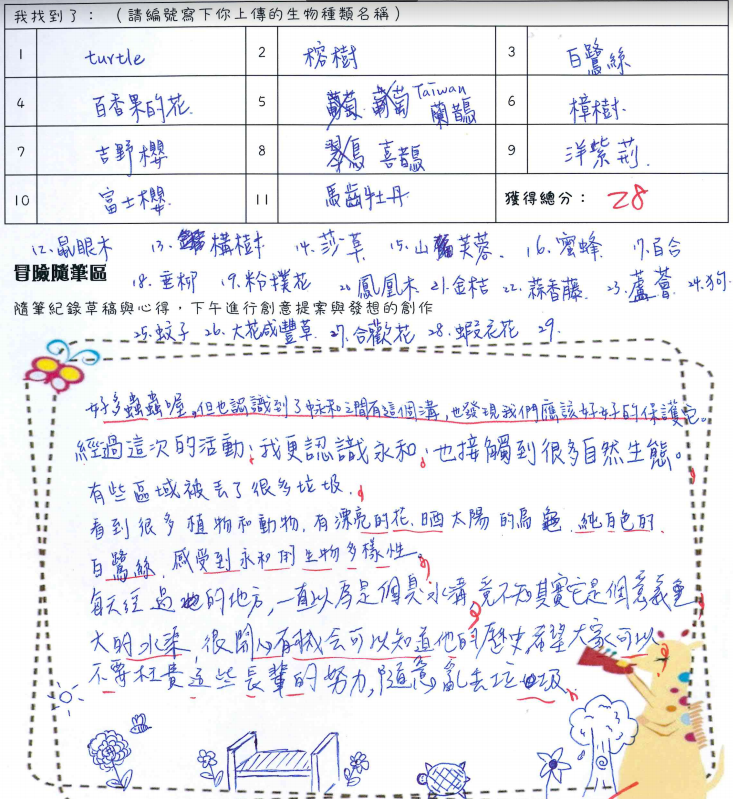 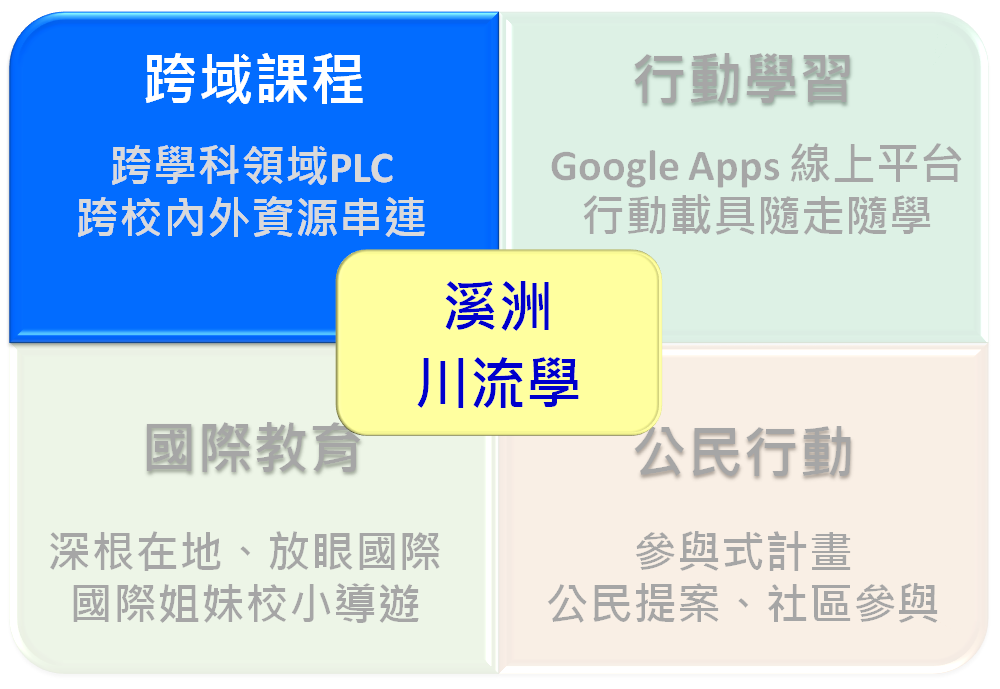 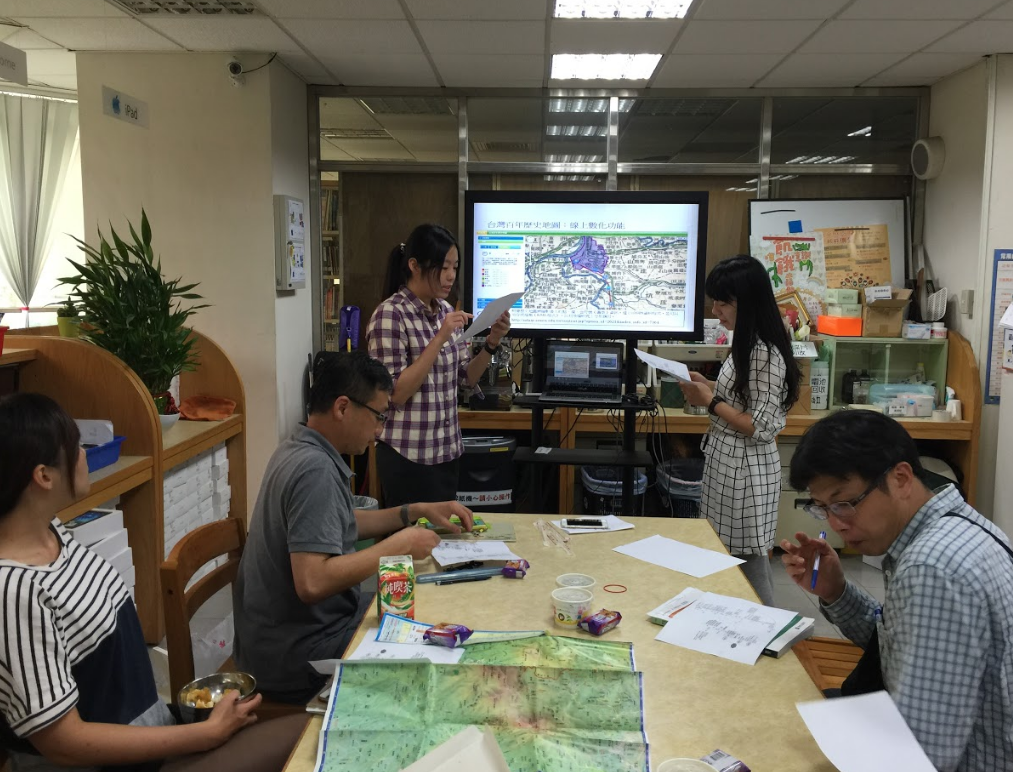 持續擴大發展
溪洲的產業藝文
環境教育與瓦磘溝
參與式計劃-踏查、發想、行動
楊三郎、雙和八景、城南文學
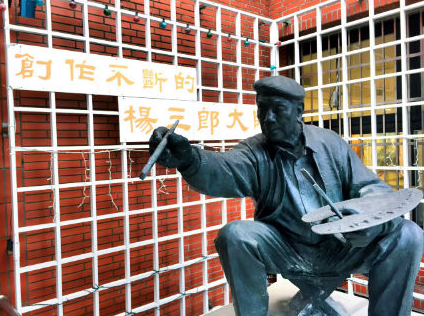 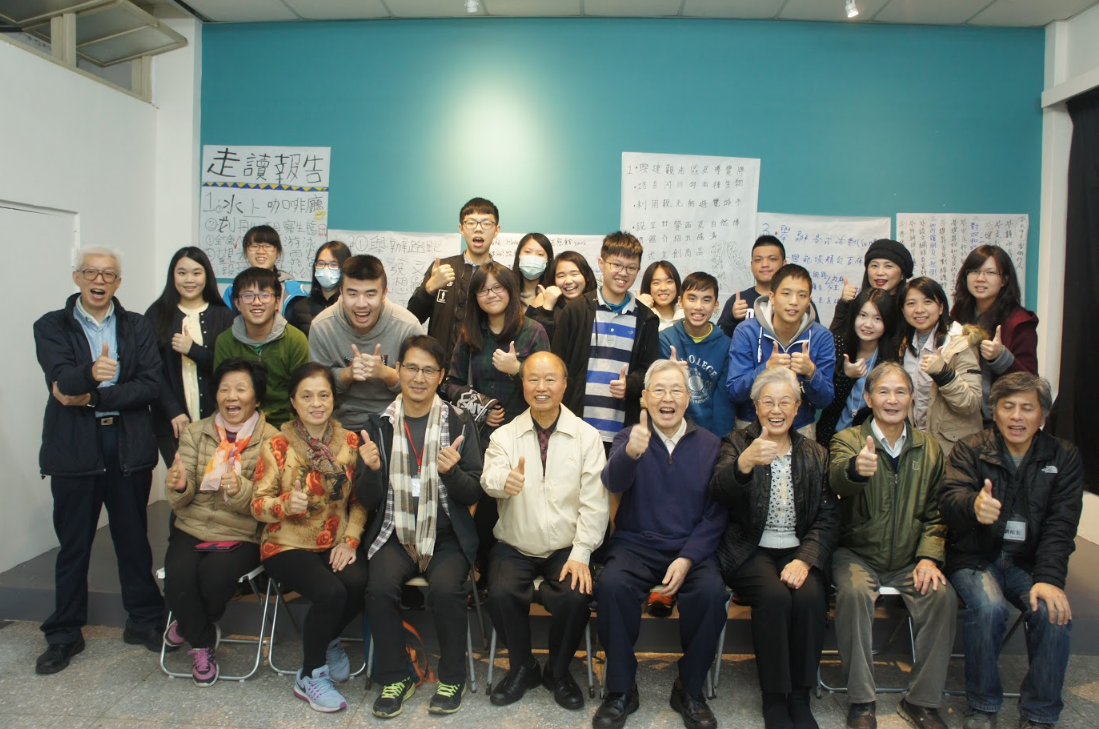 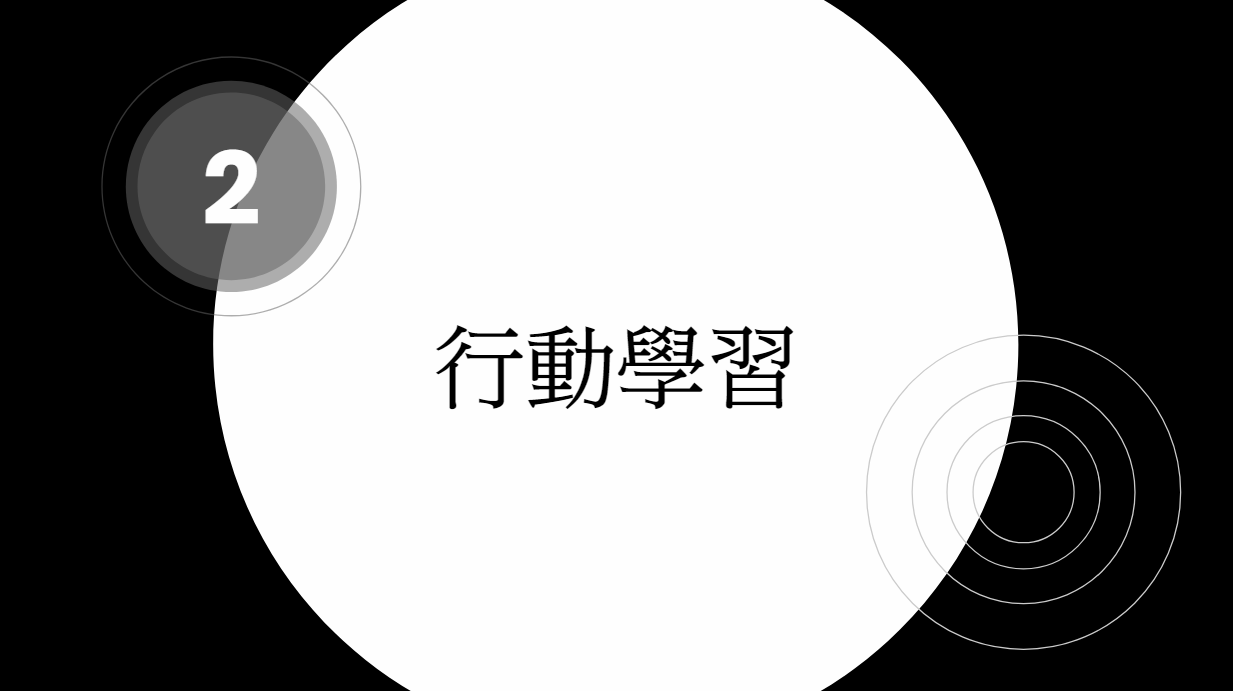 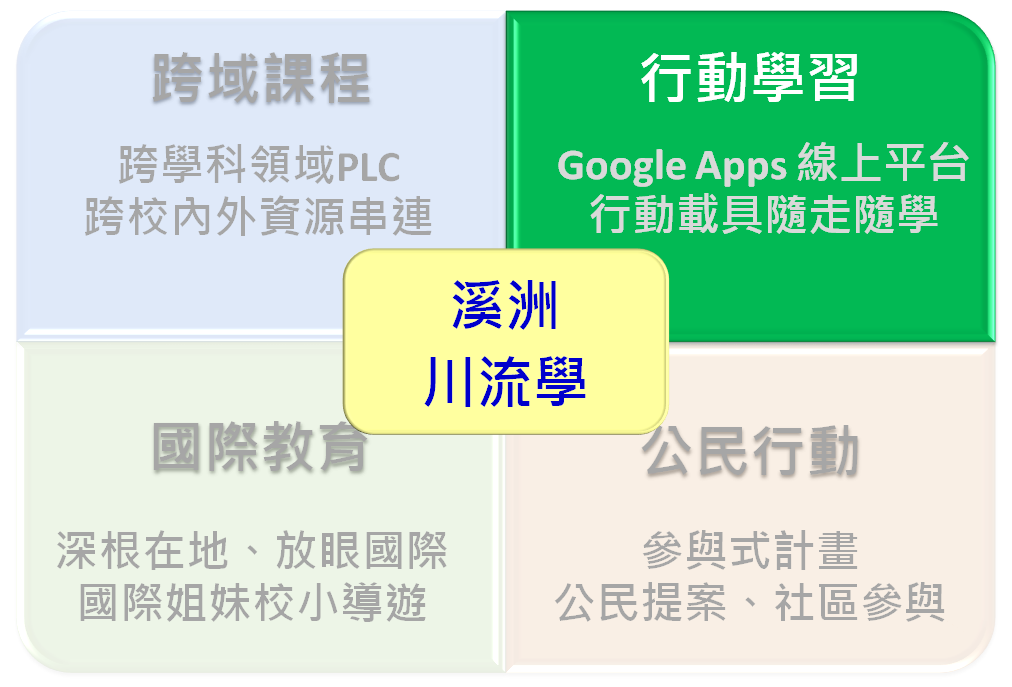 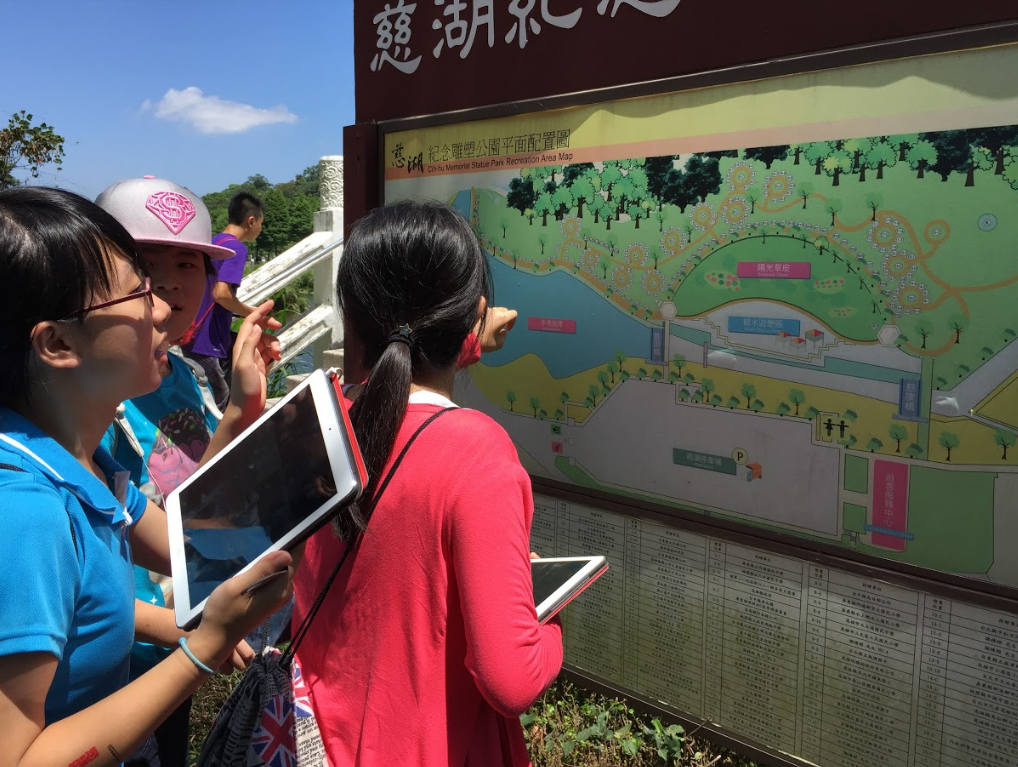 GSuite教學影片
https://www.youtube.com/watch?v=lBDGvFCmUqo
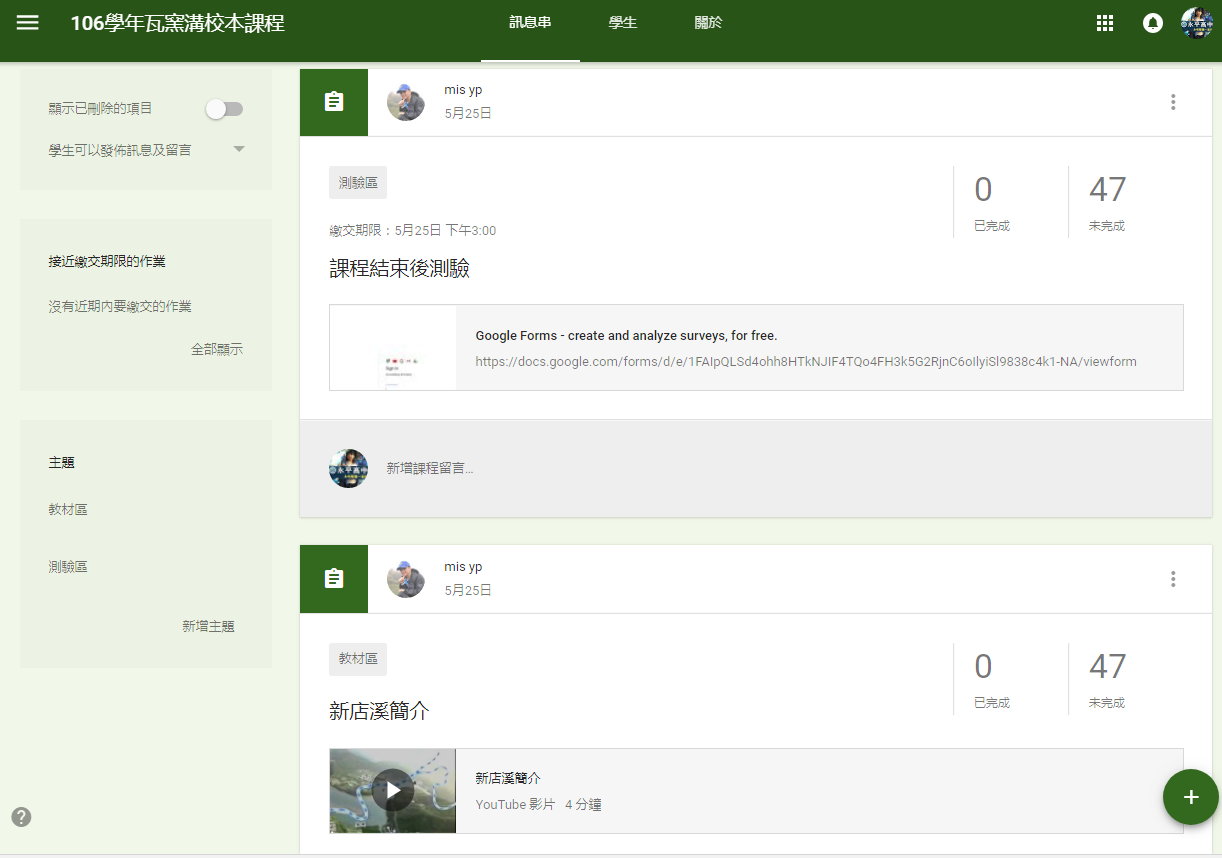 GoogleClassroom線上教學平台
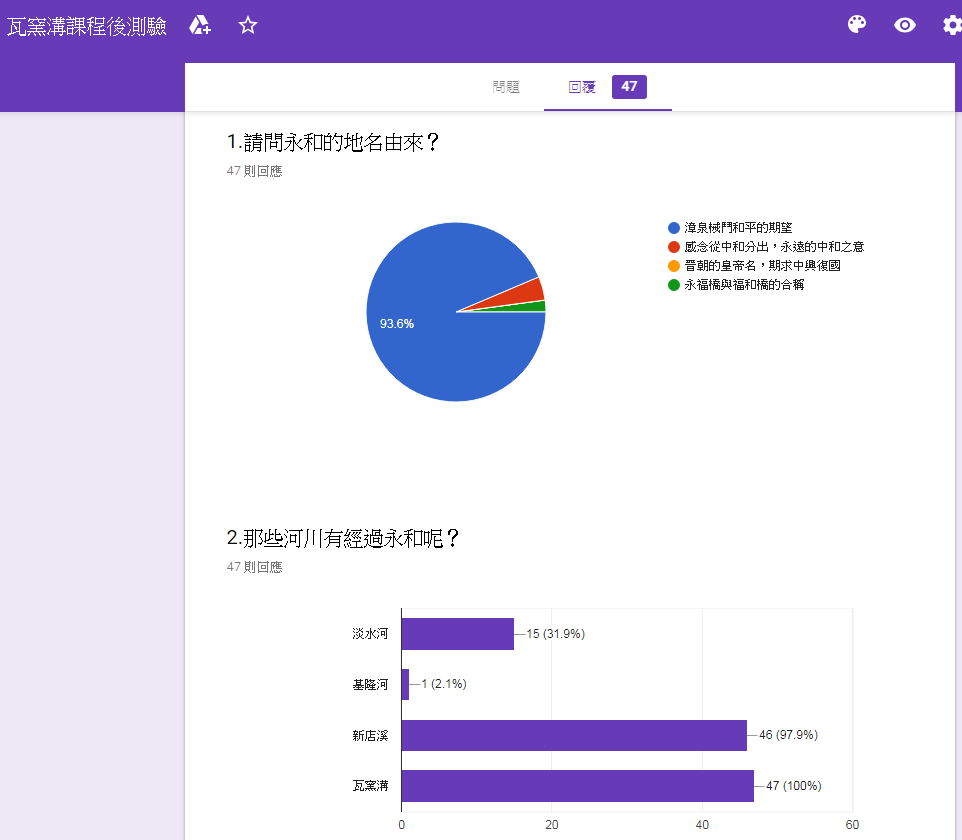 課後測驗結合Google表單
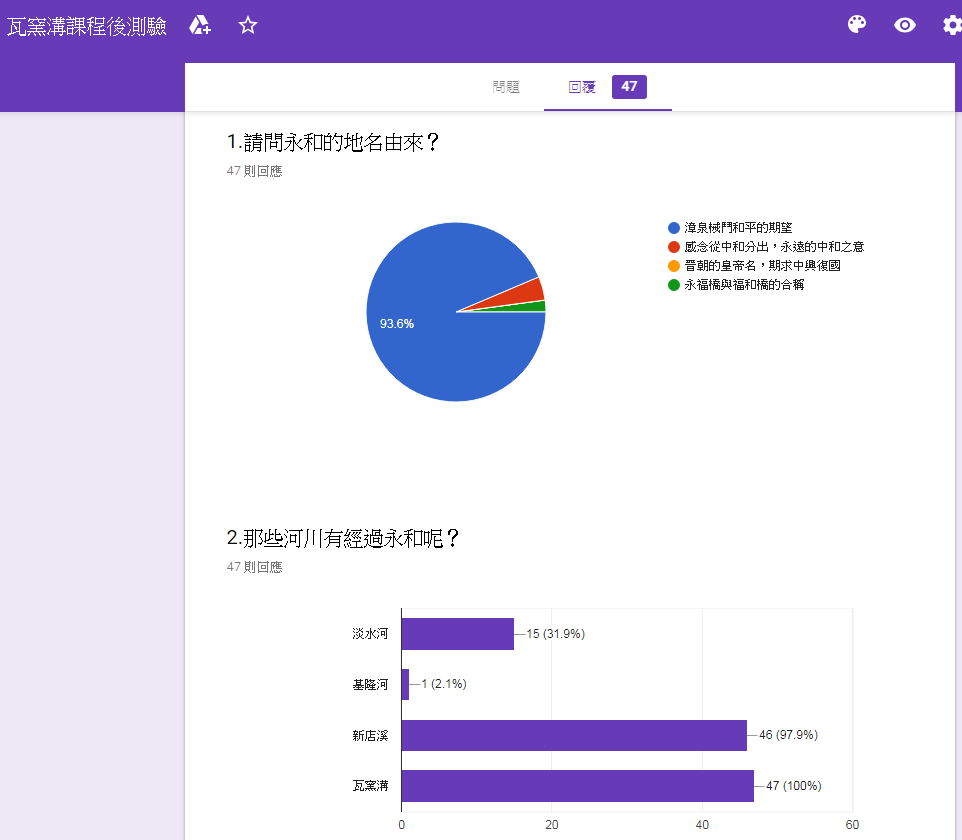 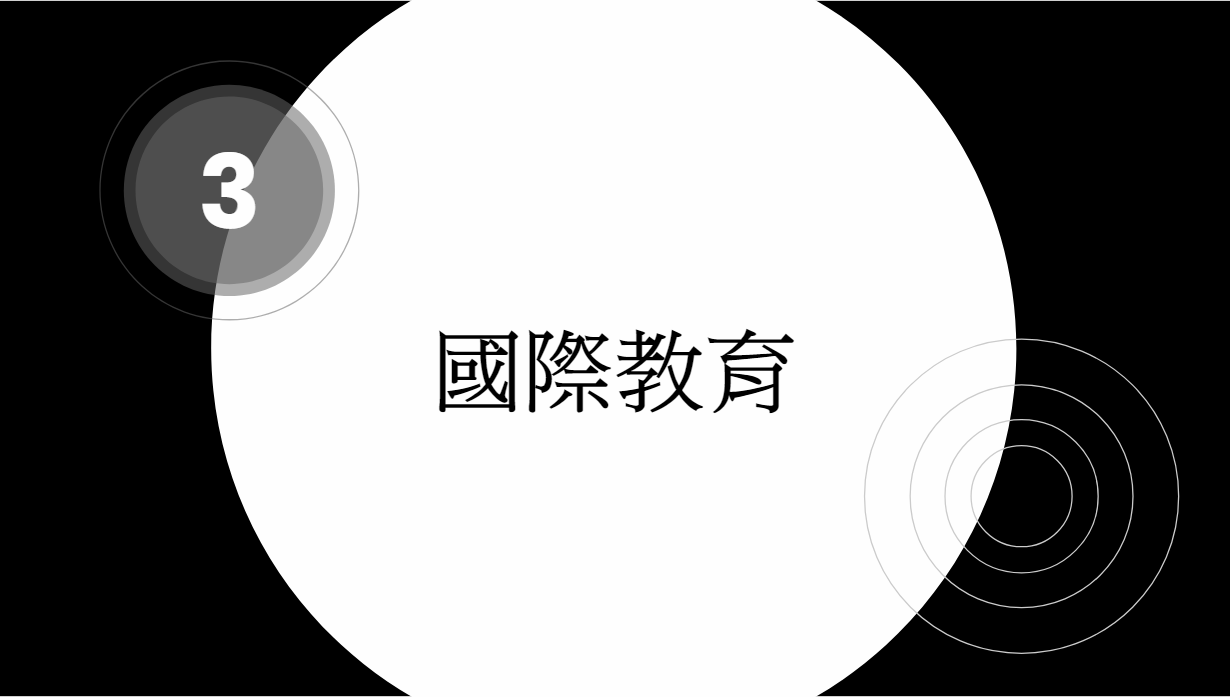 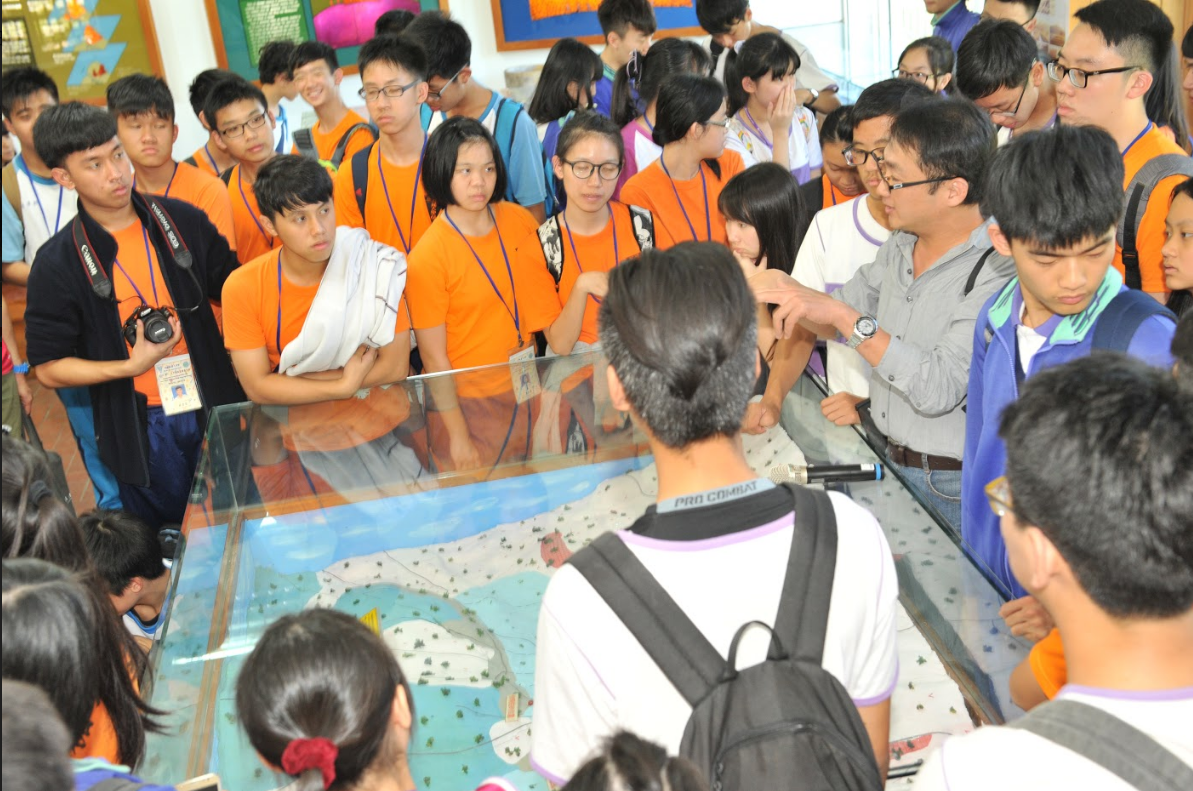 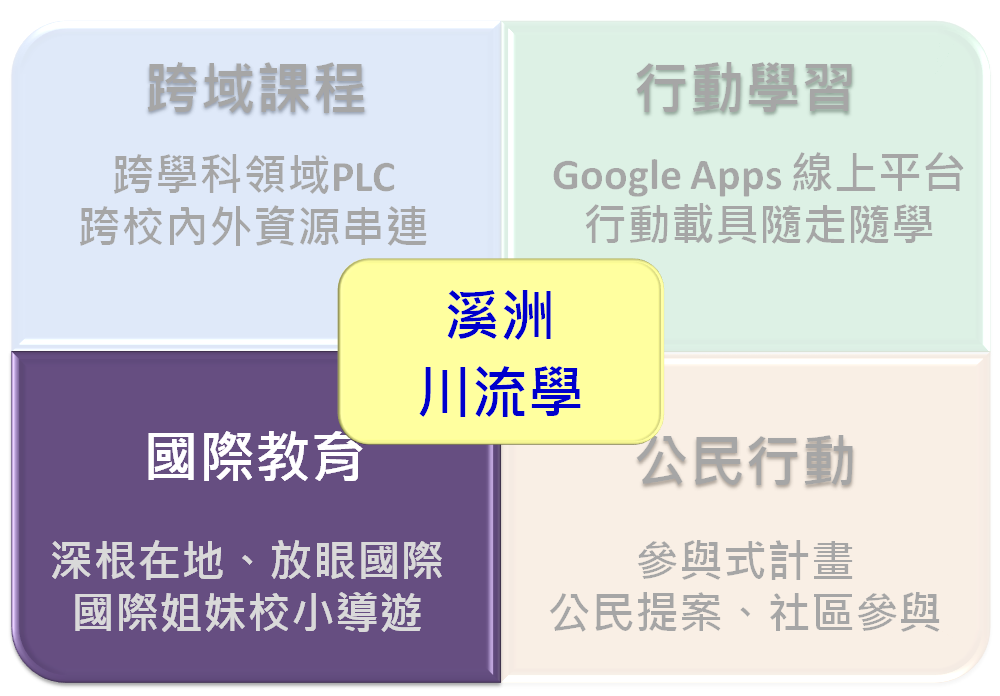 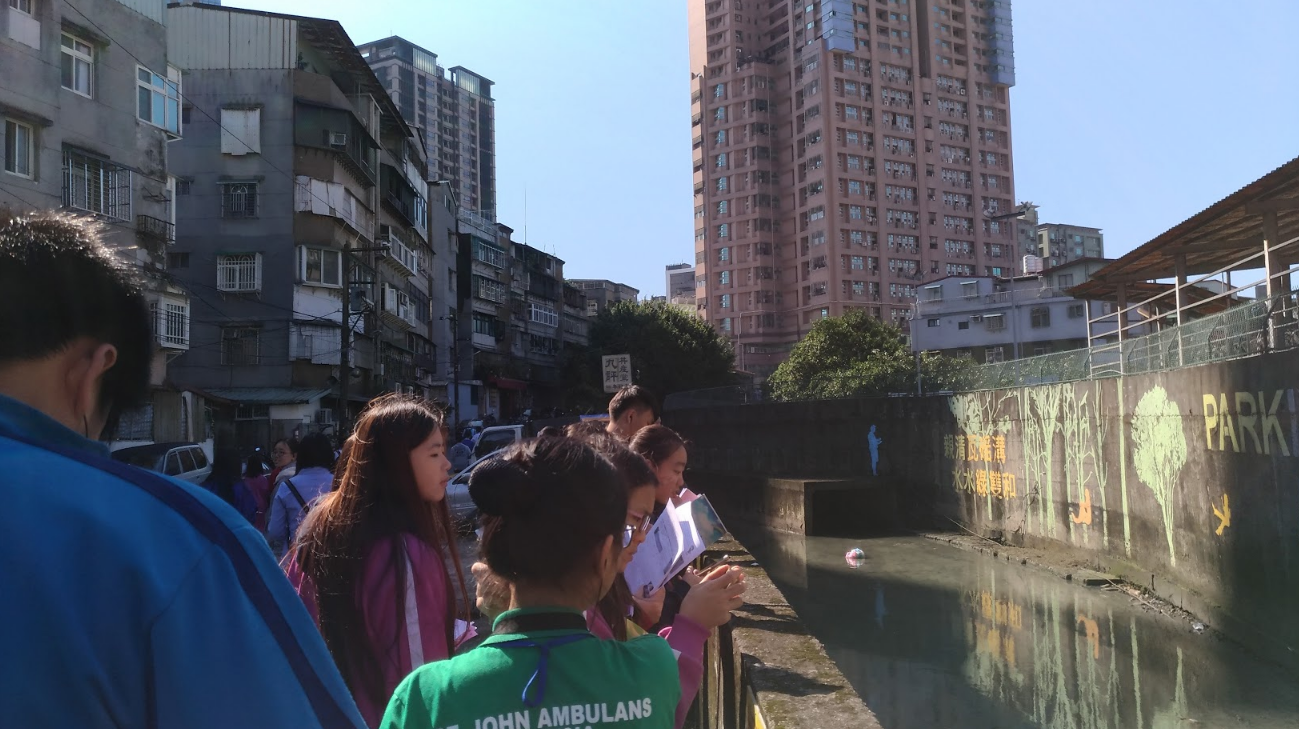 馬來西亞循人中學交流：
龍鳳谷考察
走讀瓦磘溝
國際交流－馬來西亞姊妹校交流
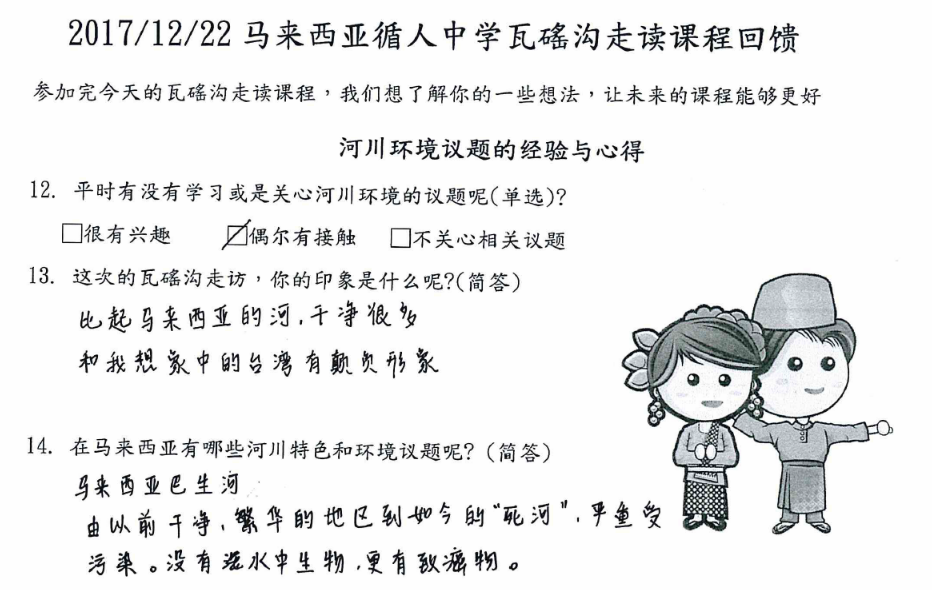 循中學生在活動回饋中，對比馬來西亞的河流與瓦磘溝的情況
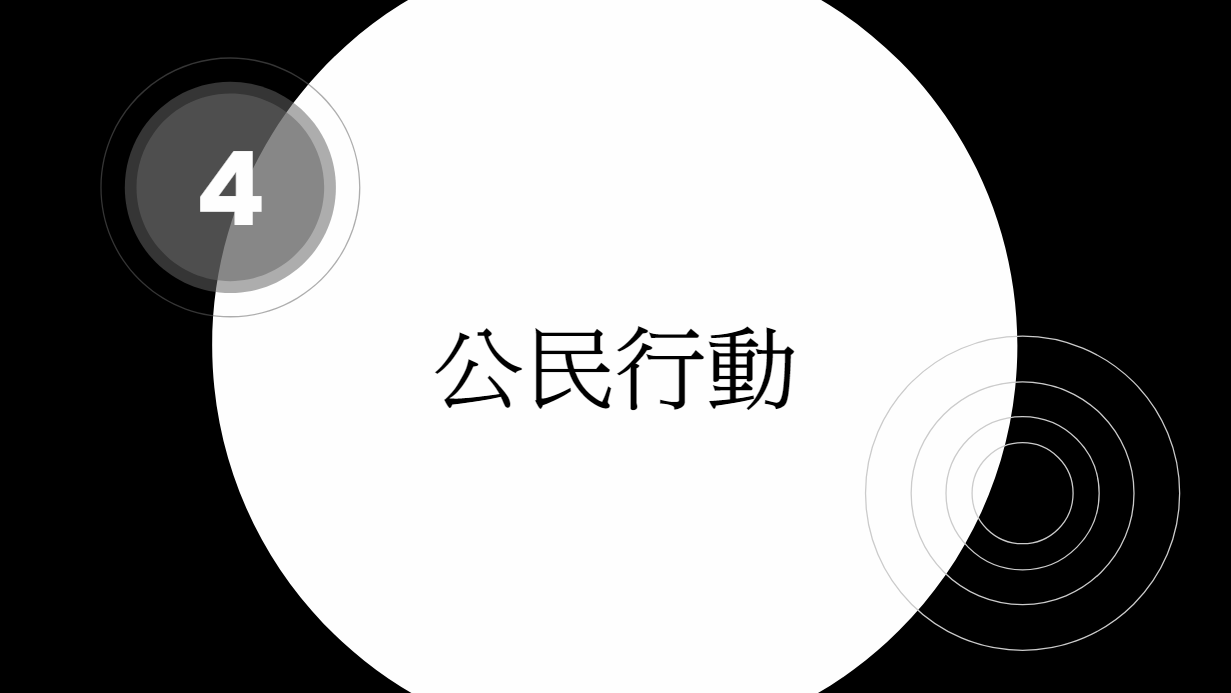 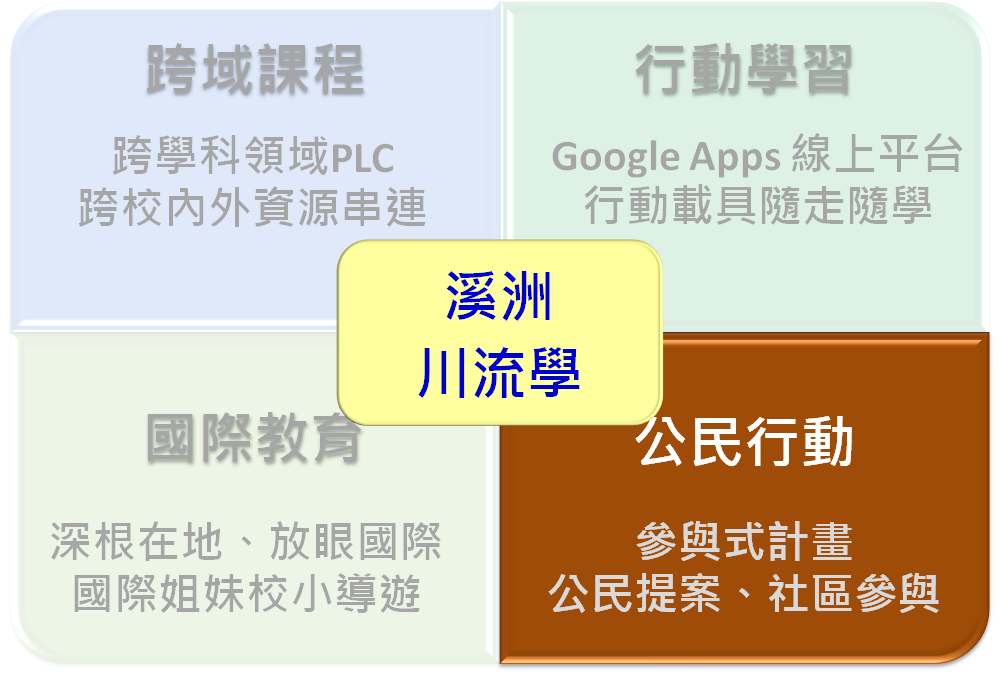 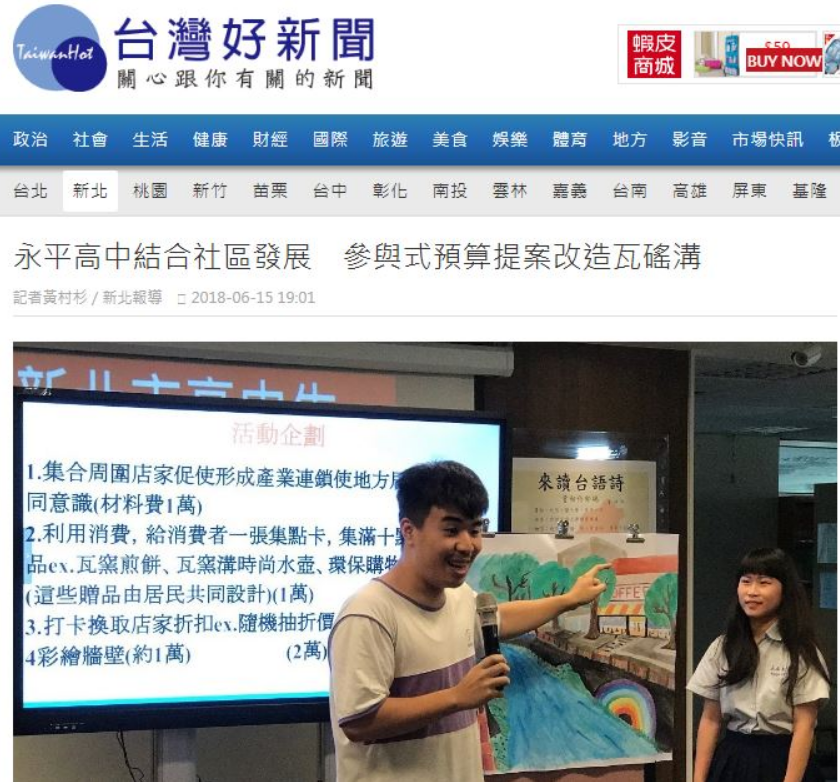 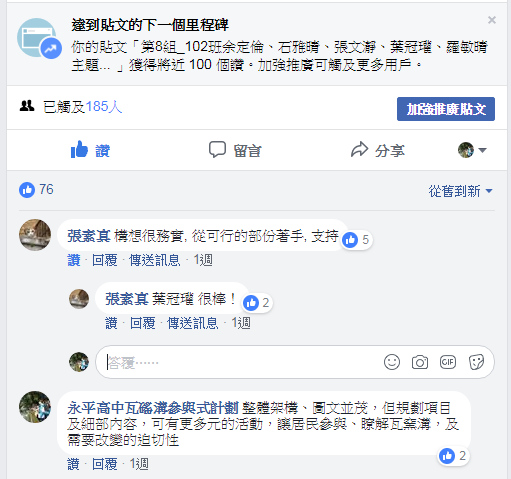 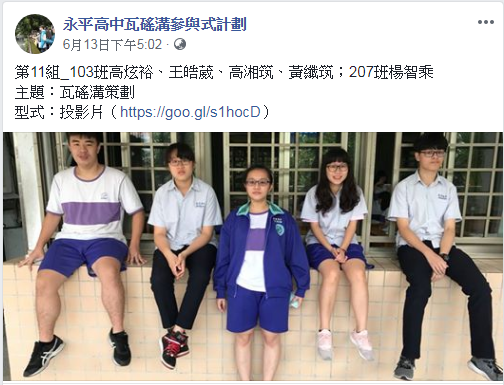 參與式提案粉絲專頁
成功吸引親友、社區人士的關注與回應
[Speaker Notes: 提案粉絲頁：https://www.facebook.com/永平高中瓦磘溝參與式計劃-238411590249888/
投票社團：https://www.facebook.com/groups/211951732748230/]
學生自主行動
拜訪里長與社區人士，洽談提案計畫的執行
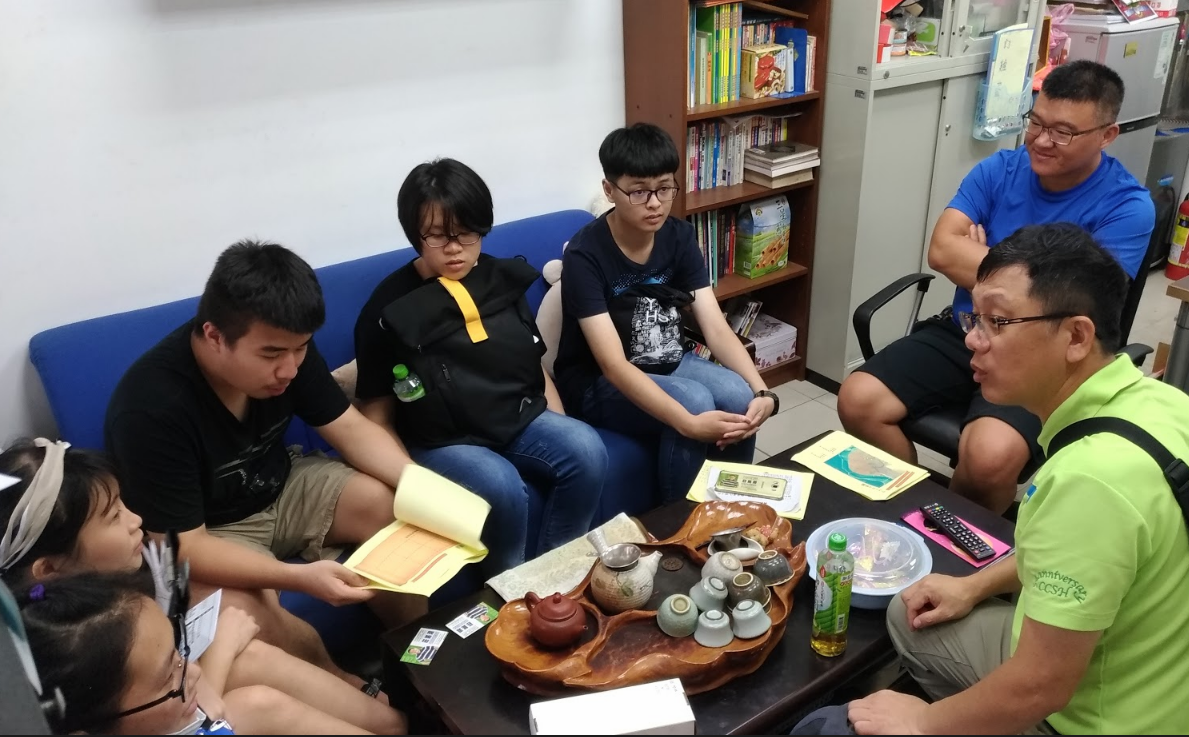 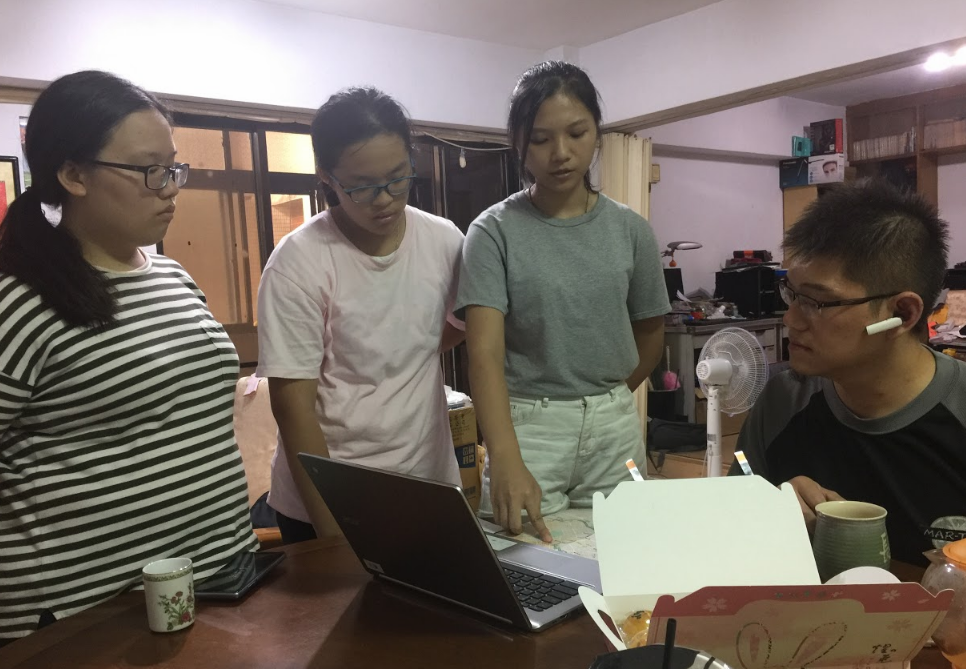 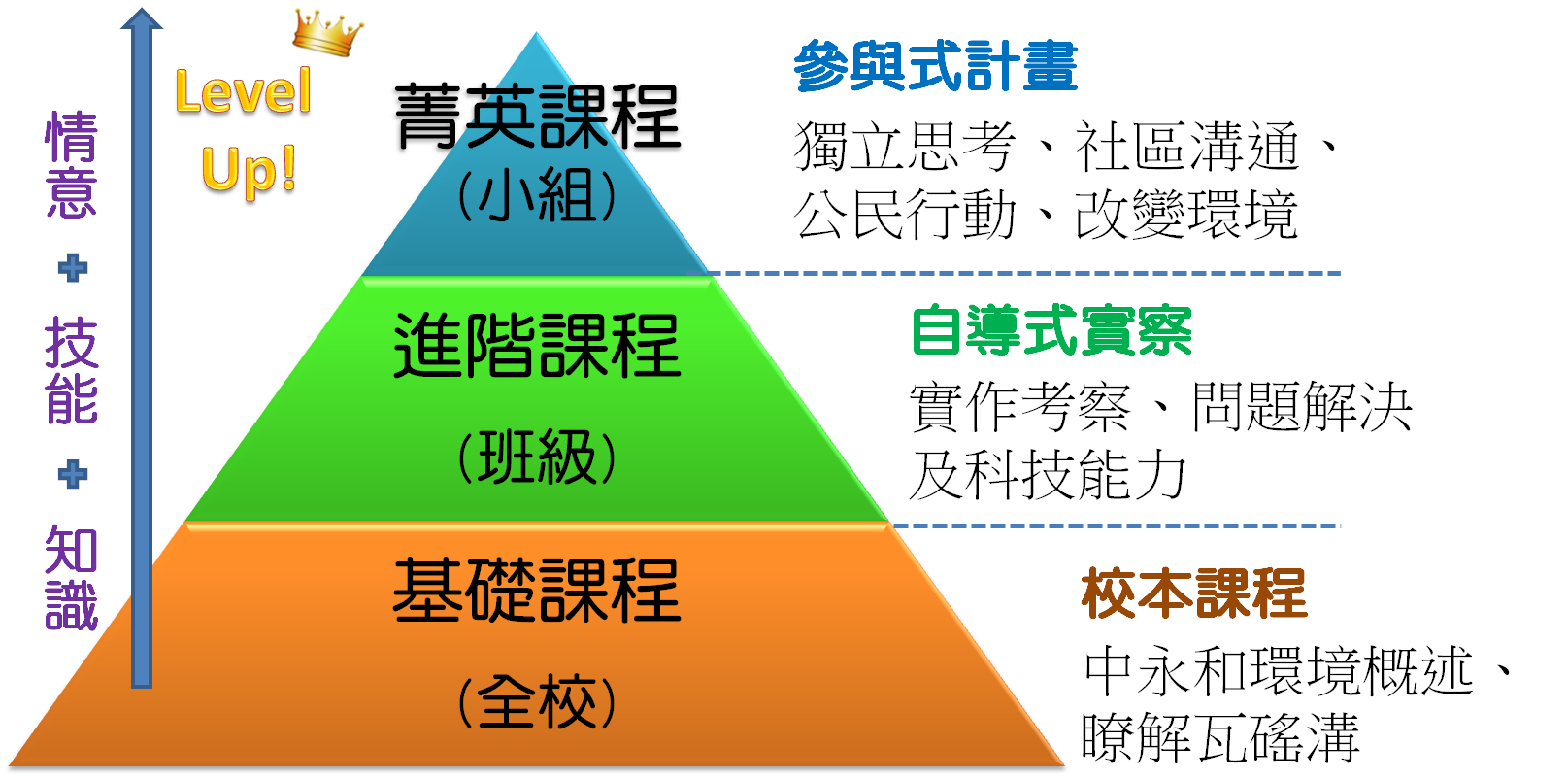